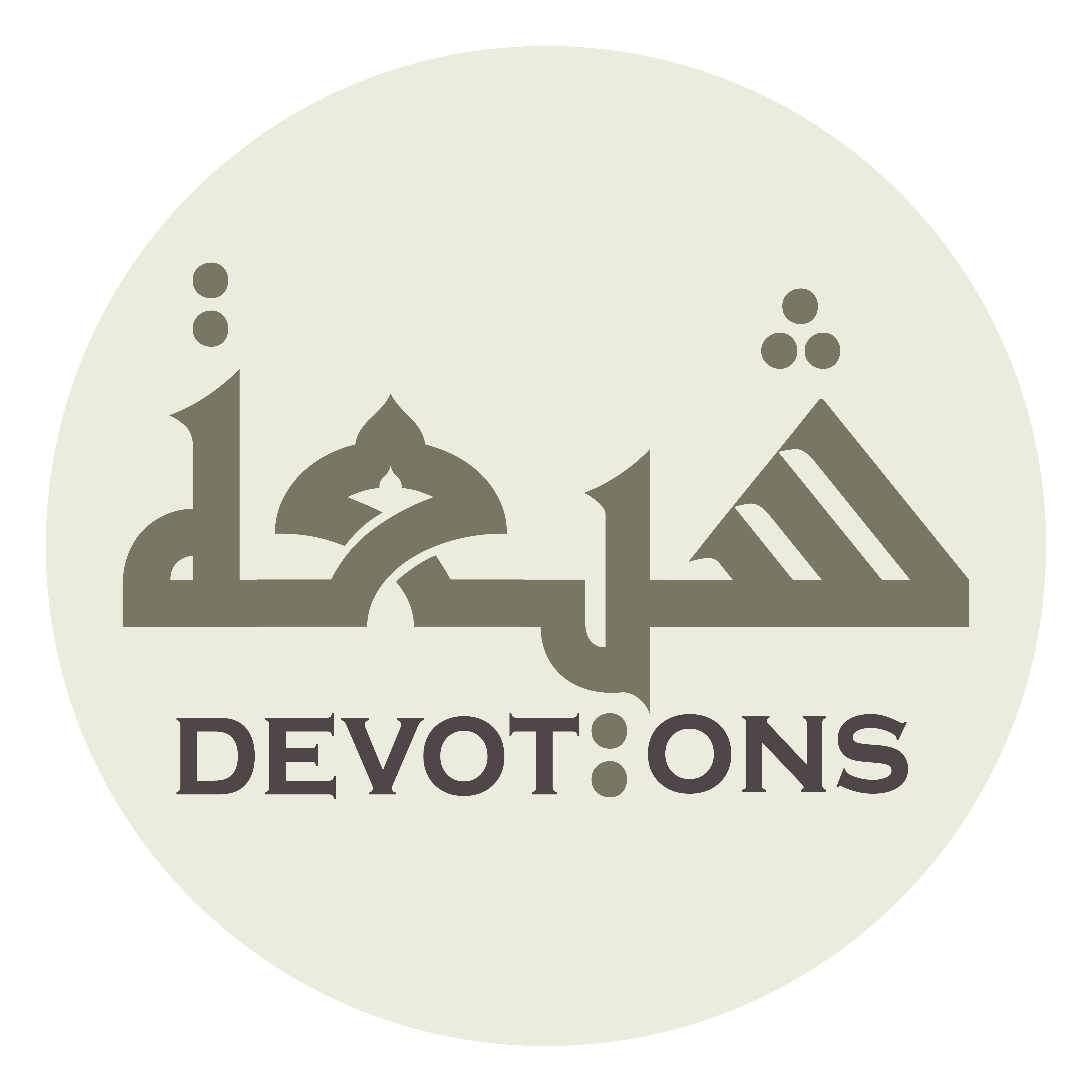 Ziarat Bibi Fatema
يَا مُمْتَحَنَةُ
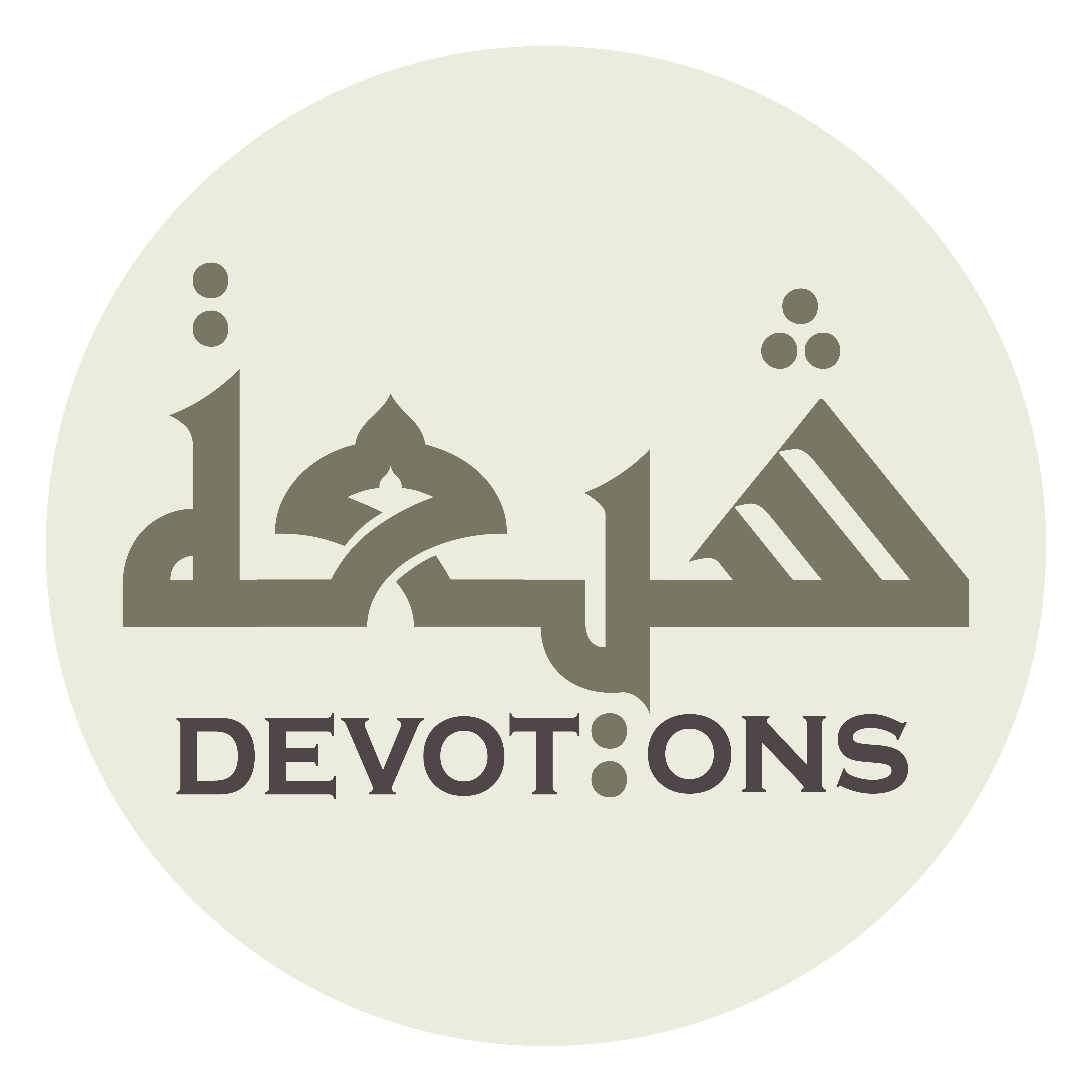 يَا مُمْتَحَنَةُ

yā mumtaḥanah

O carefully examined (lady):
Ziarat Bibi Fatema
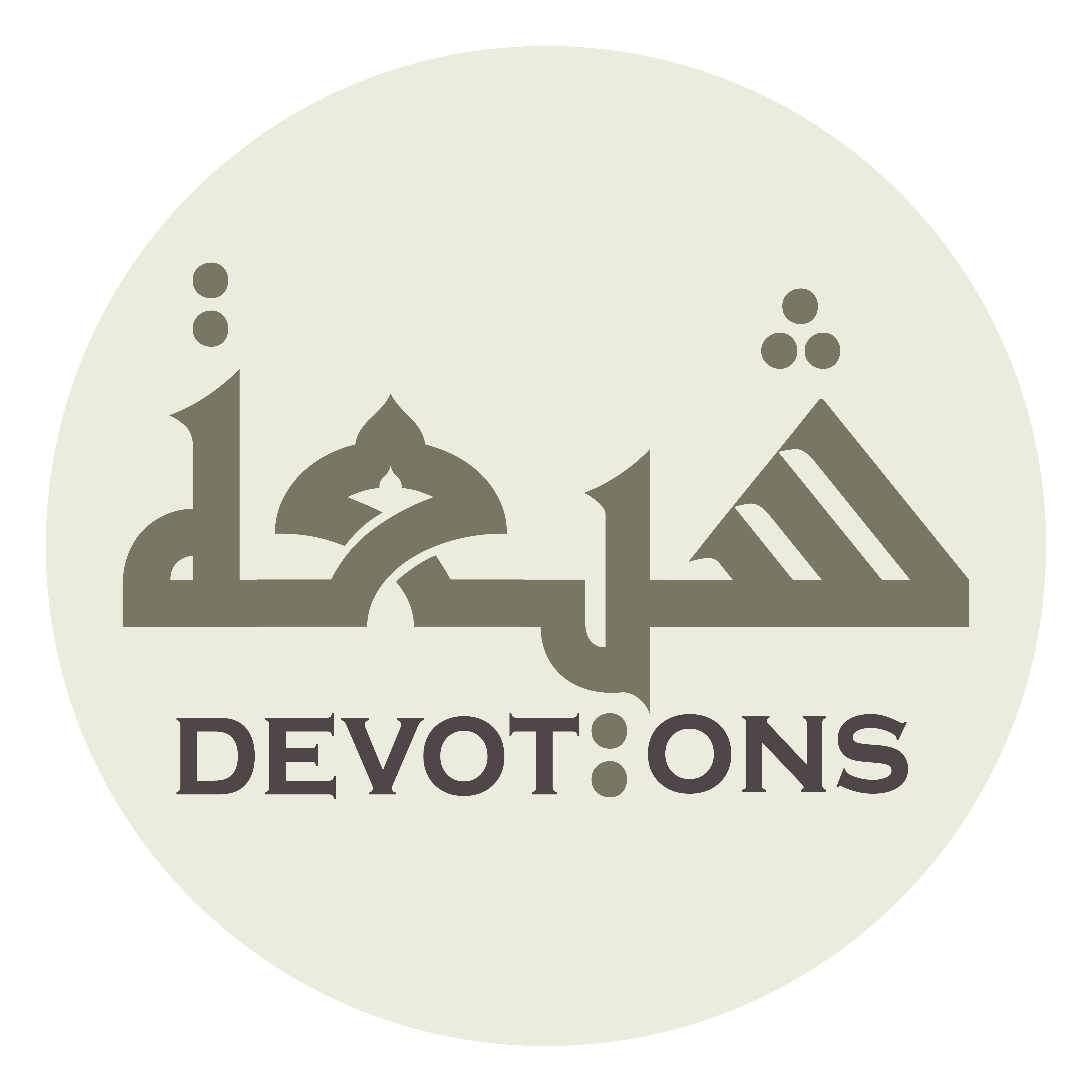 اِمْتَحَنَكِ اللَّهُ الَّذِيْ خَلَقَكِ

imtaḥanakillāhul ladhī khalaqak

Allah Who created you had tried you
Ziarat Bibi Fatema
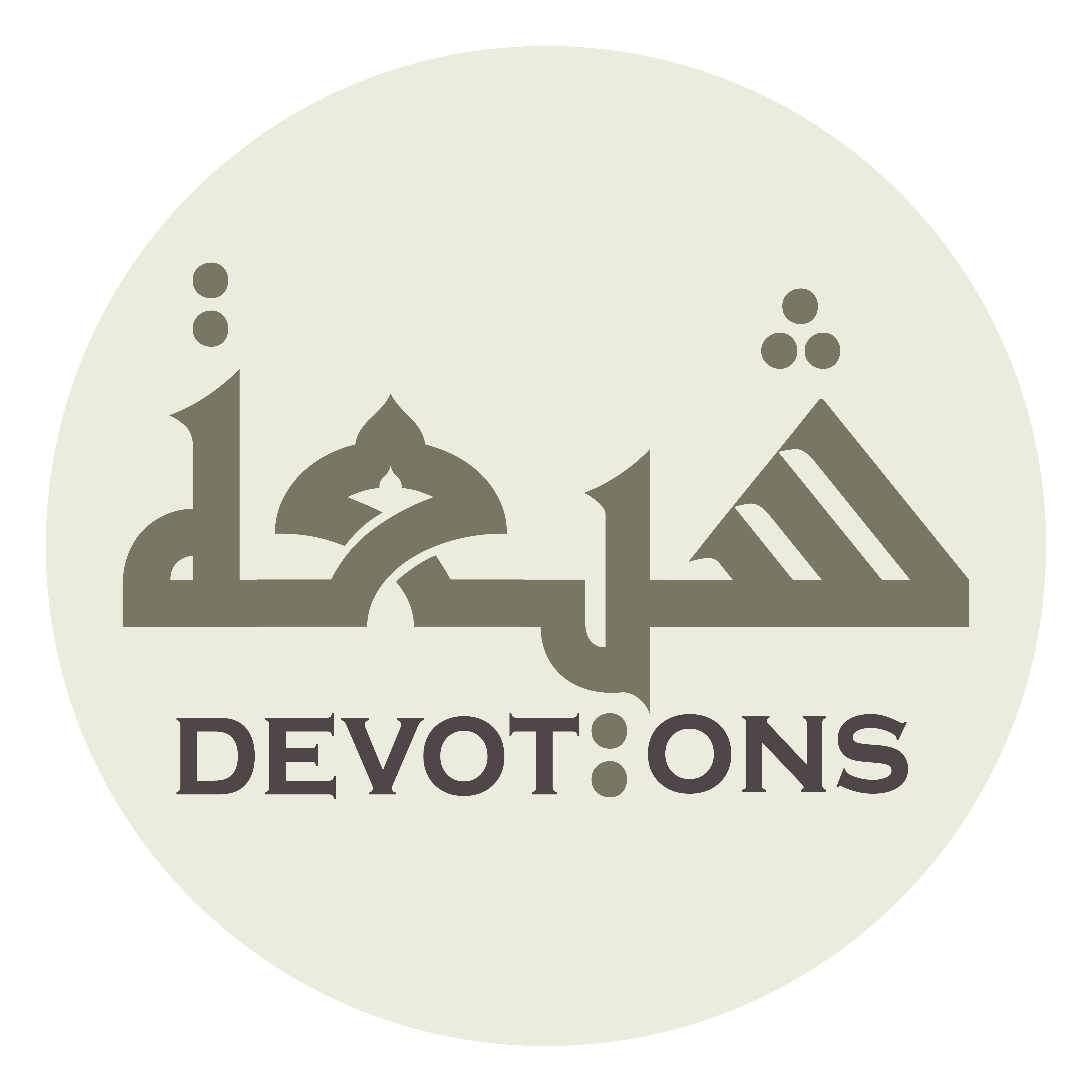 قَبْلَ أَنْ يَخْلُقَكِ

qabla an yakhluqak

before He created you (for this worldly life],
Ziarat Bibi Fatema
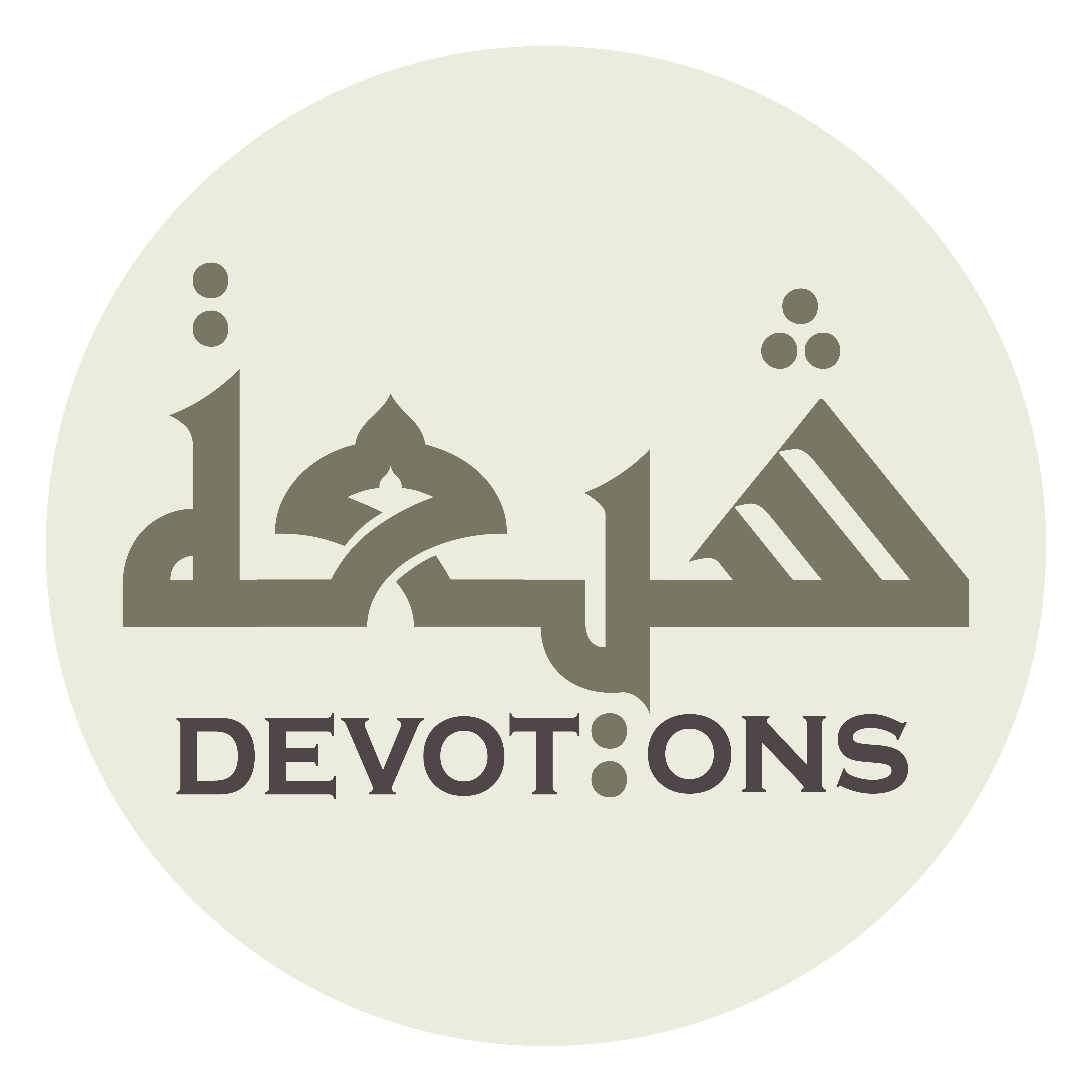 فَوَجَدَكِ لِمَا امْتَحَنَكِ صَابِرَةً

fawajadaki limamtaḥanaki ṣābirah

and thus He found you successfully enduring in that trial.
Ziarat Bibi Fatema
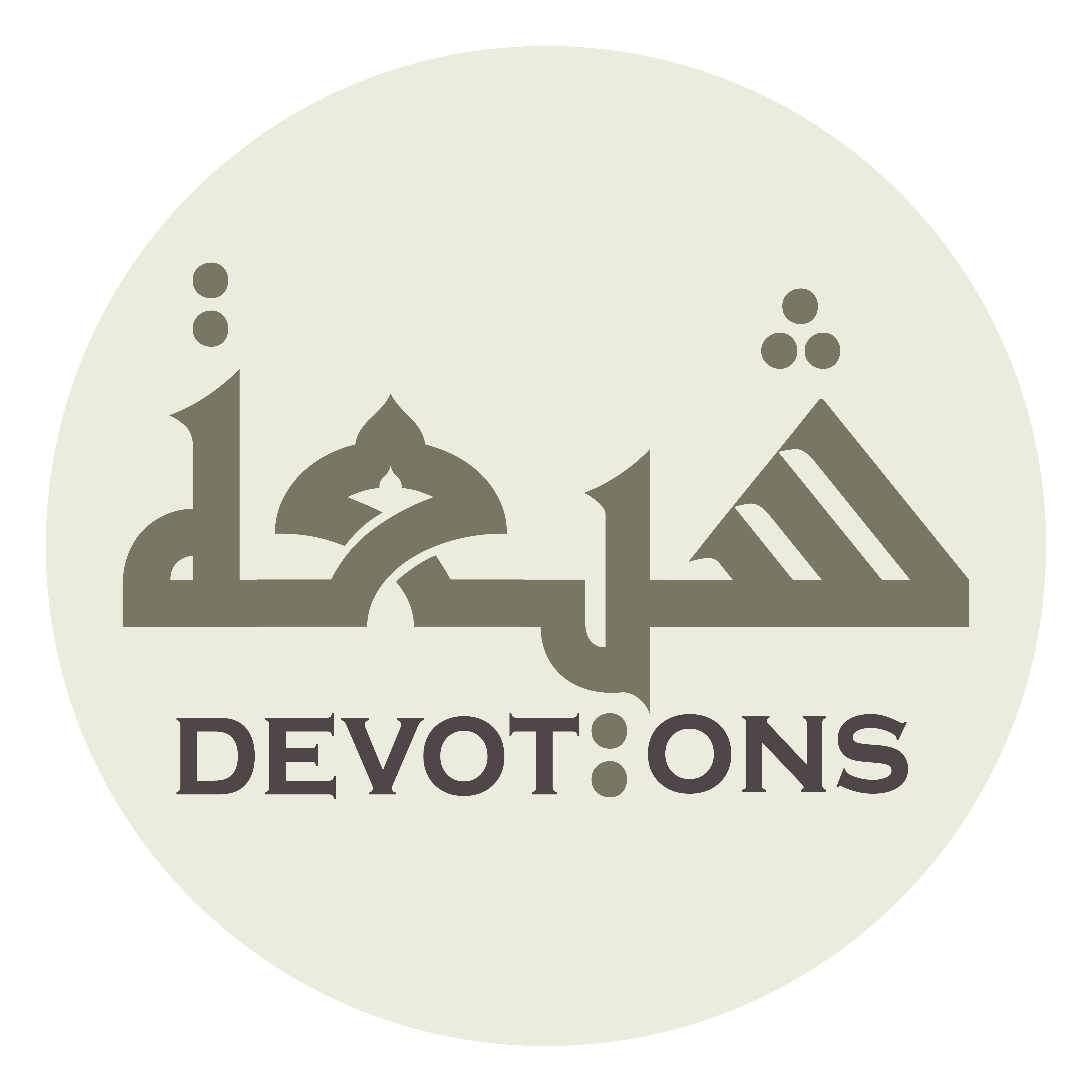 وَزَعَمْنَا أَنَّا لَكِ أَوْلِيَاءٌ وَ مُصَدِّقُونَ

waza`amnā annā laki awliyā-un wa muṣaddiqūn

We claim being loyalists to you, believers in you,
Ziarat Bibi Fatema
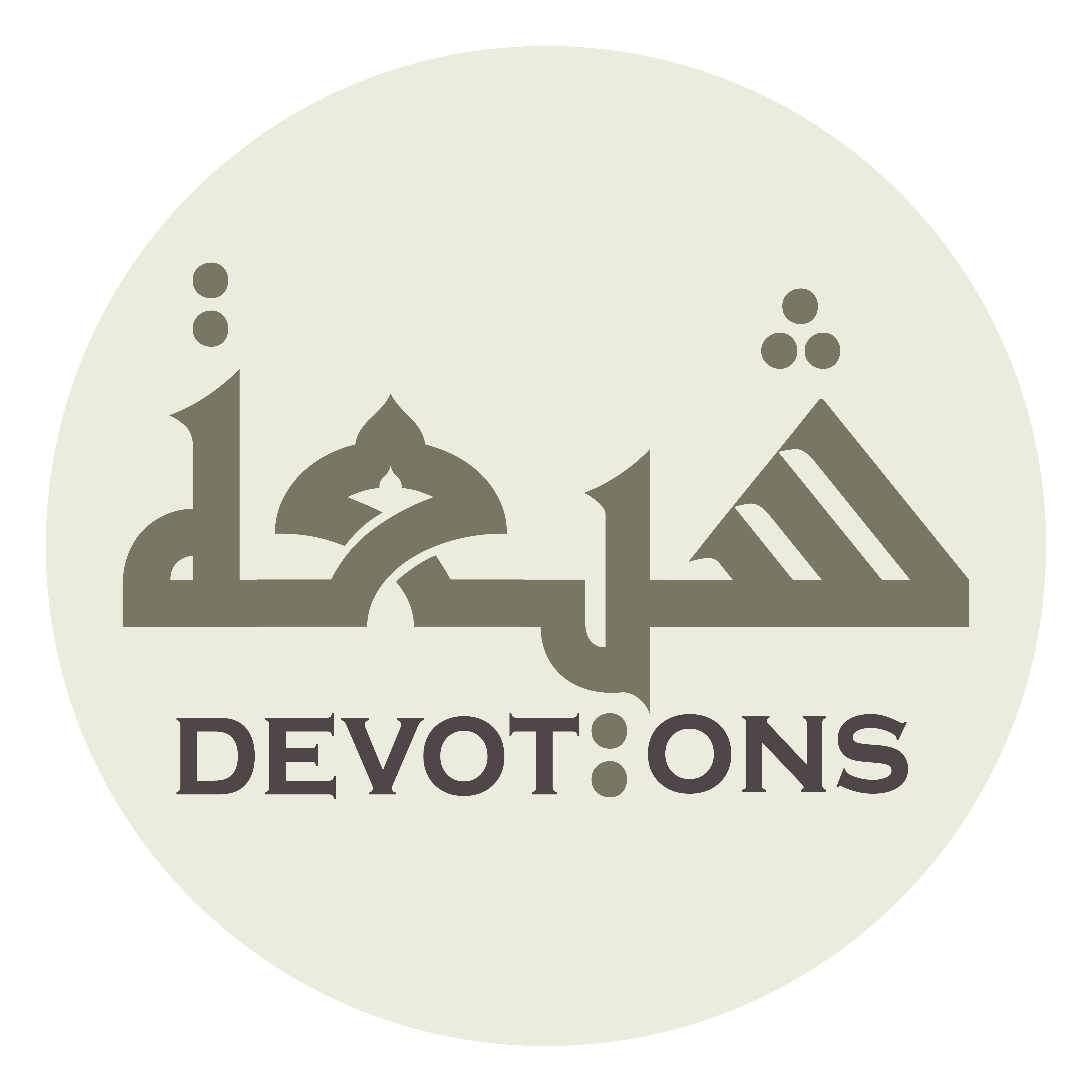 وَصَابِرُونَ لِكُلِّ مَا أَتَانَا بِهِ أَبُوكِ

waṣābirūna likulli mā atānā bihi abūk

and tolerant as regards all that which has been conveyed to us by your father,
Ziarat Bibi Fatema
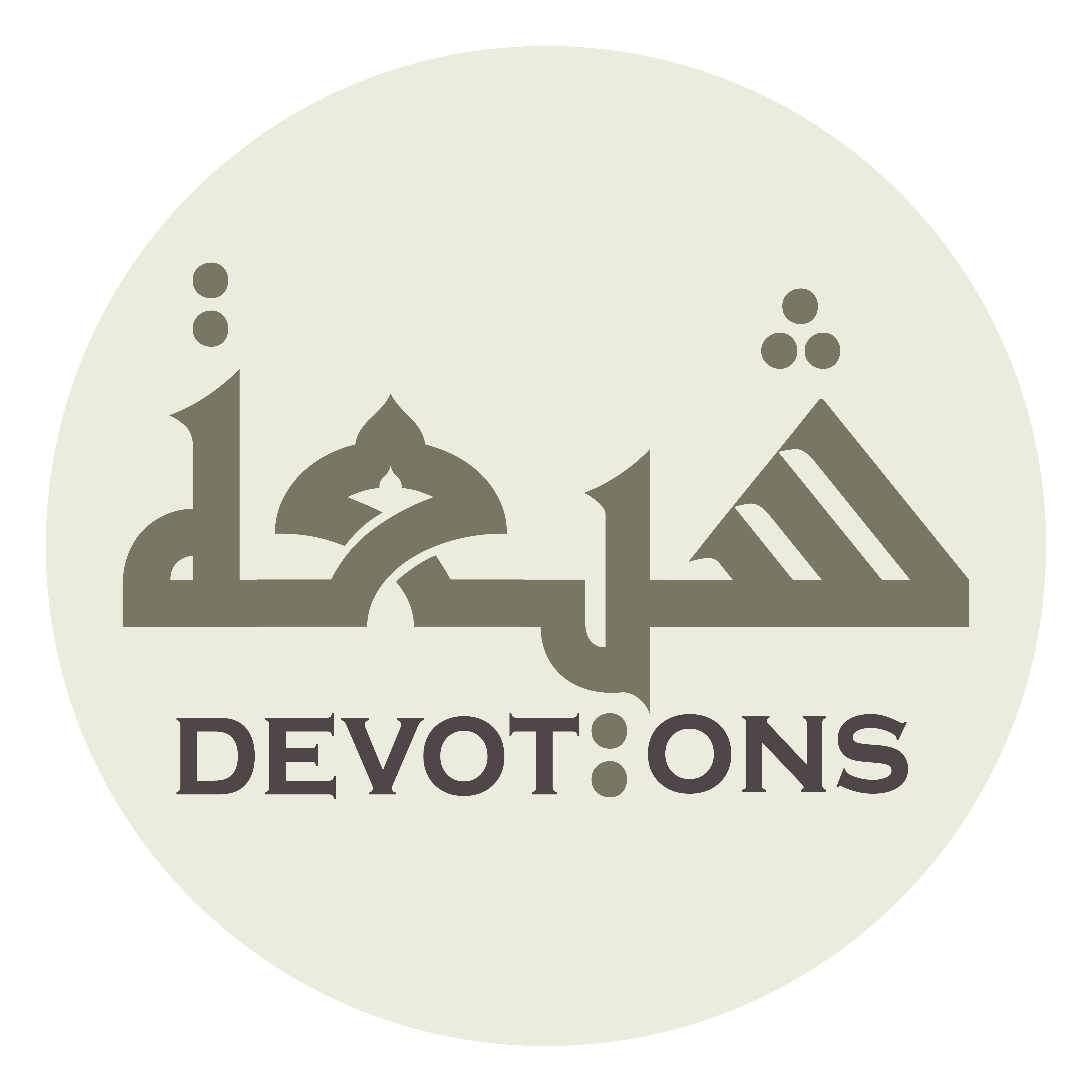 صَلَّى اللَّهُ عَلَيْهِ وَ آلِهِ

ṣallallāhu `alayhi wa ālih

peace of Allah be upon him and his Household,
Ziarat Bibi Fatema
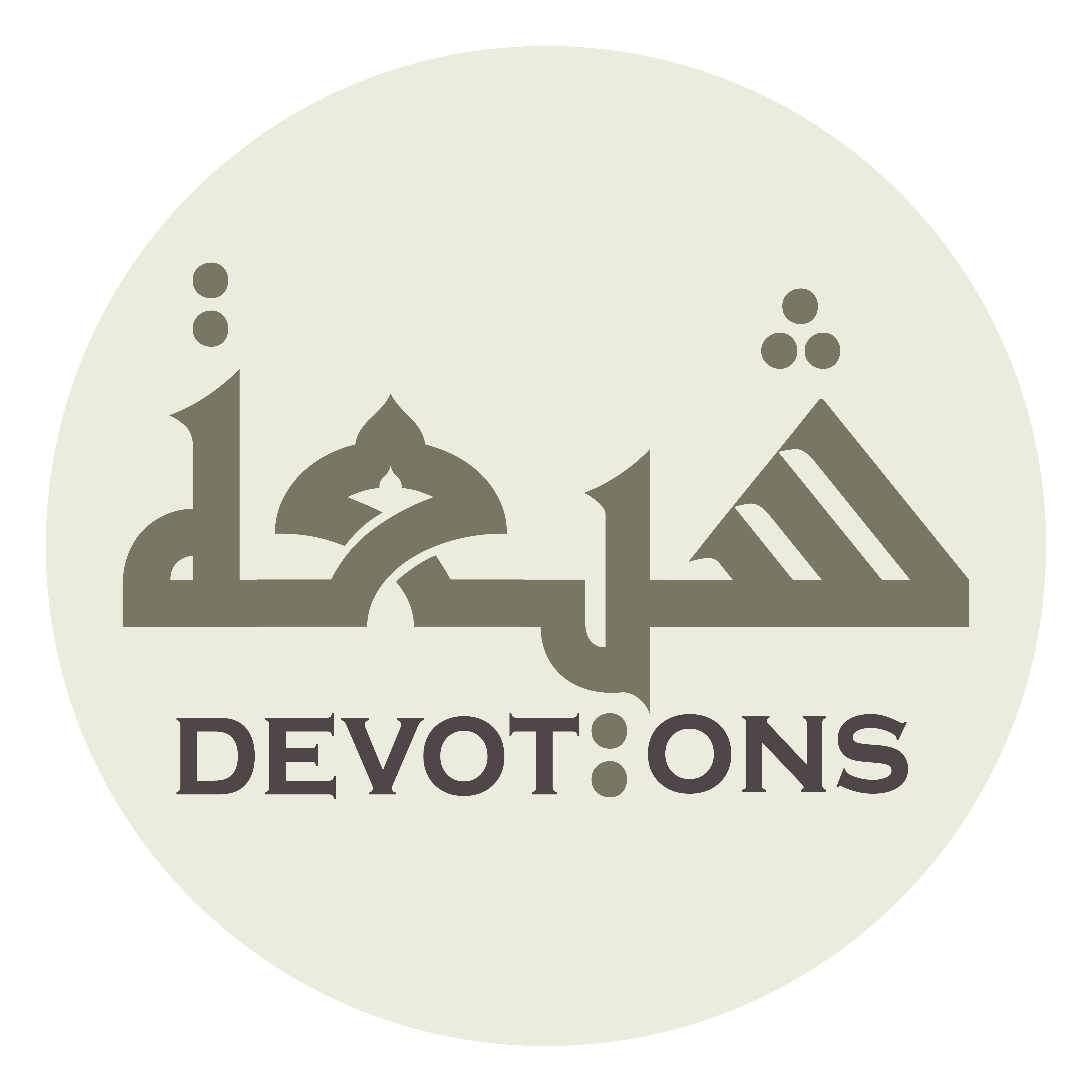 وَأَتىٰ بِهِ وَصِيُّهُ

wa-atā bihi waṣiyyuh

and all that which his Successor has brought to us.
Ziarat Bibi Fatema
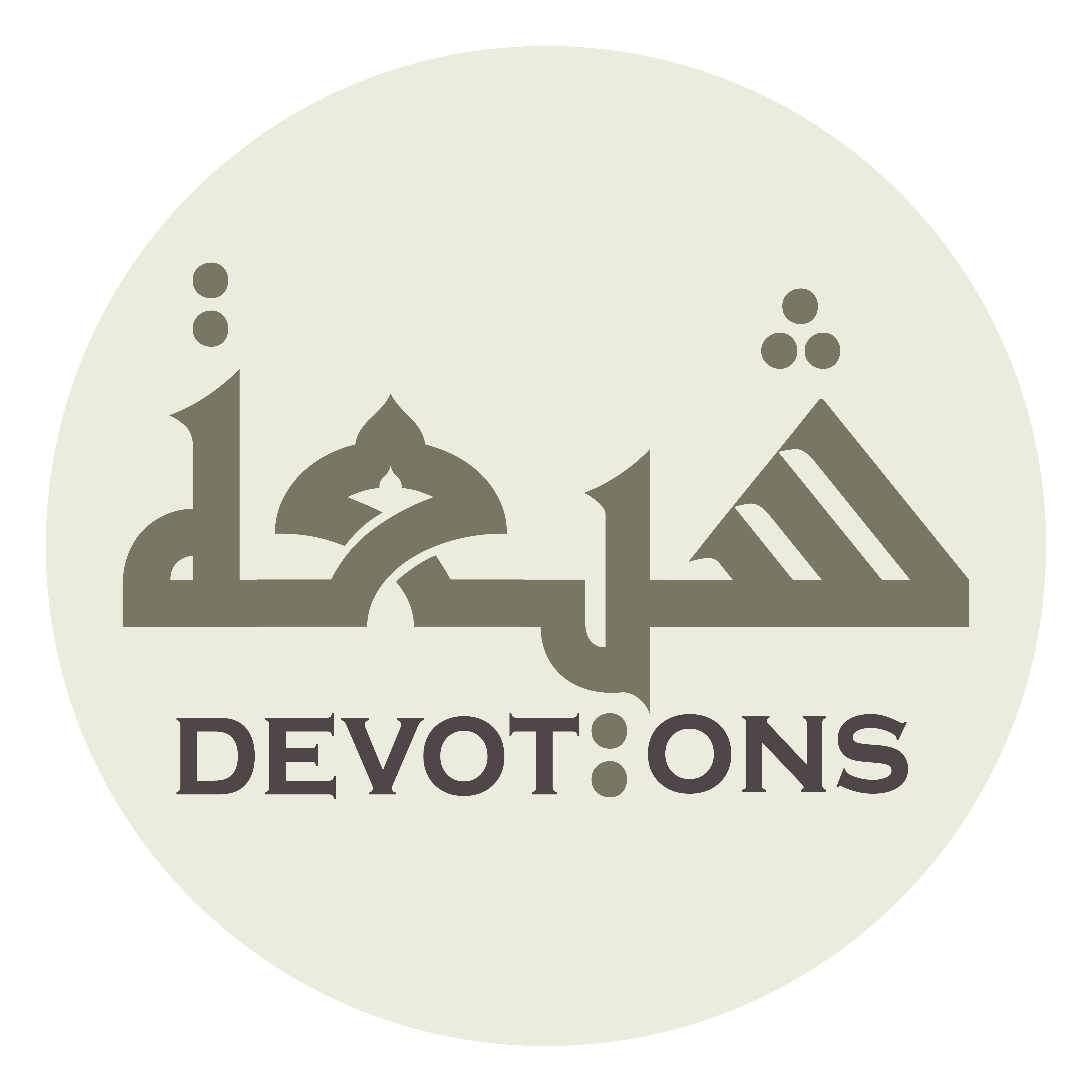 فَإِنَّا نَسْأَلُكِ إِنْ كُنَّا صَدَّقْنَاكِ

fa-innā nas-aluki in kunnā ṣaddaqnāk

We, thus, ask you, if we have really believed you,
Ziarat Bibi Fatema
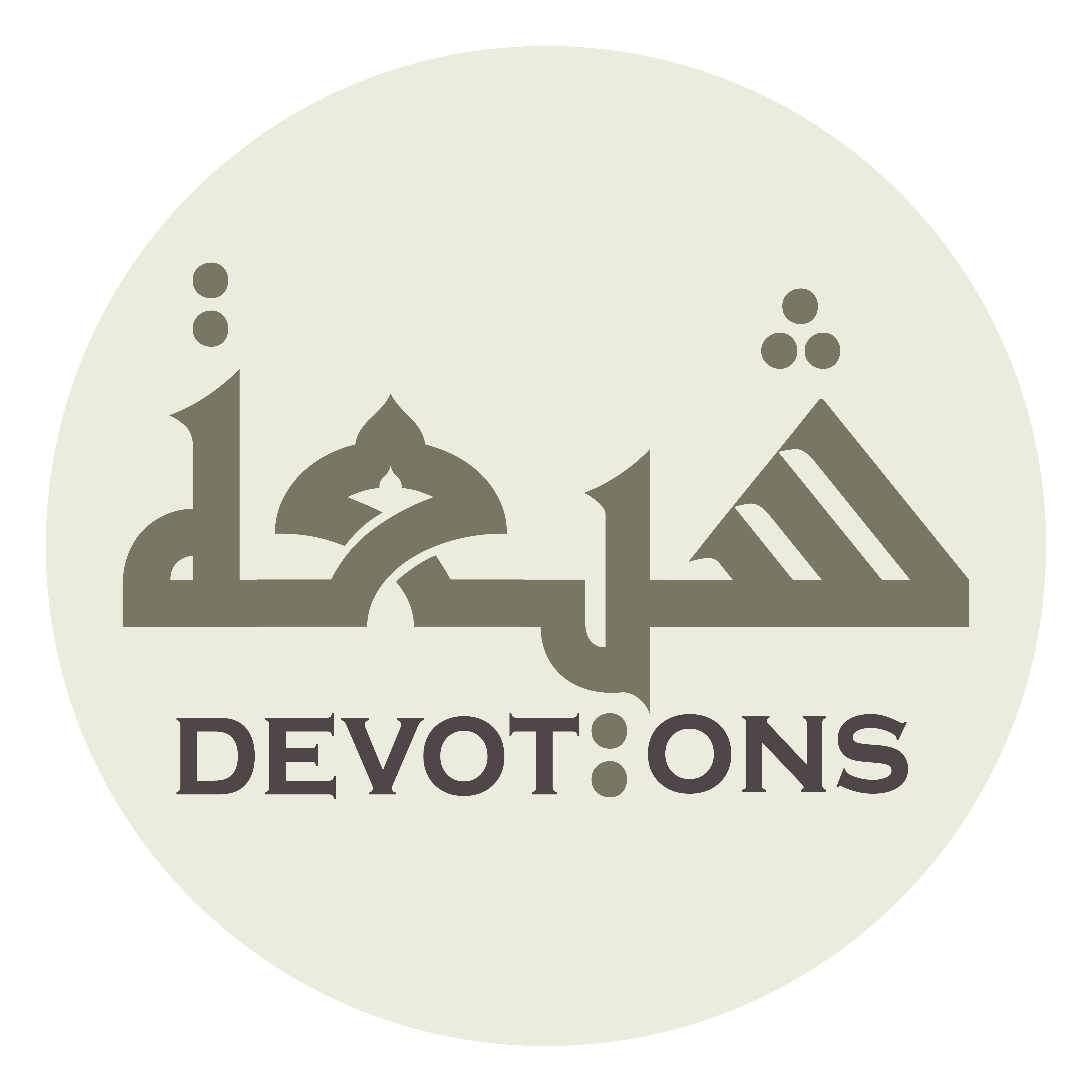 إِلَّا أَلْحَقْتِنَا بِتَصْدِيقِنَا لَهُمَا

illā alḥaqtinā bitaṣdīqinā lahumā

that you may include us with those who believe in both of them (i.e. the Holy Prophet and Imam `Ali],
Ziarat Bibi Fatema
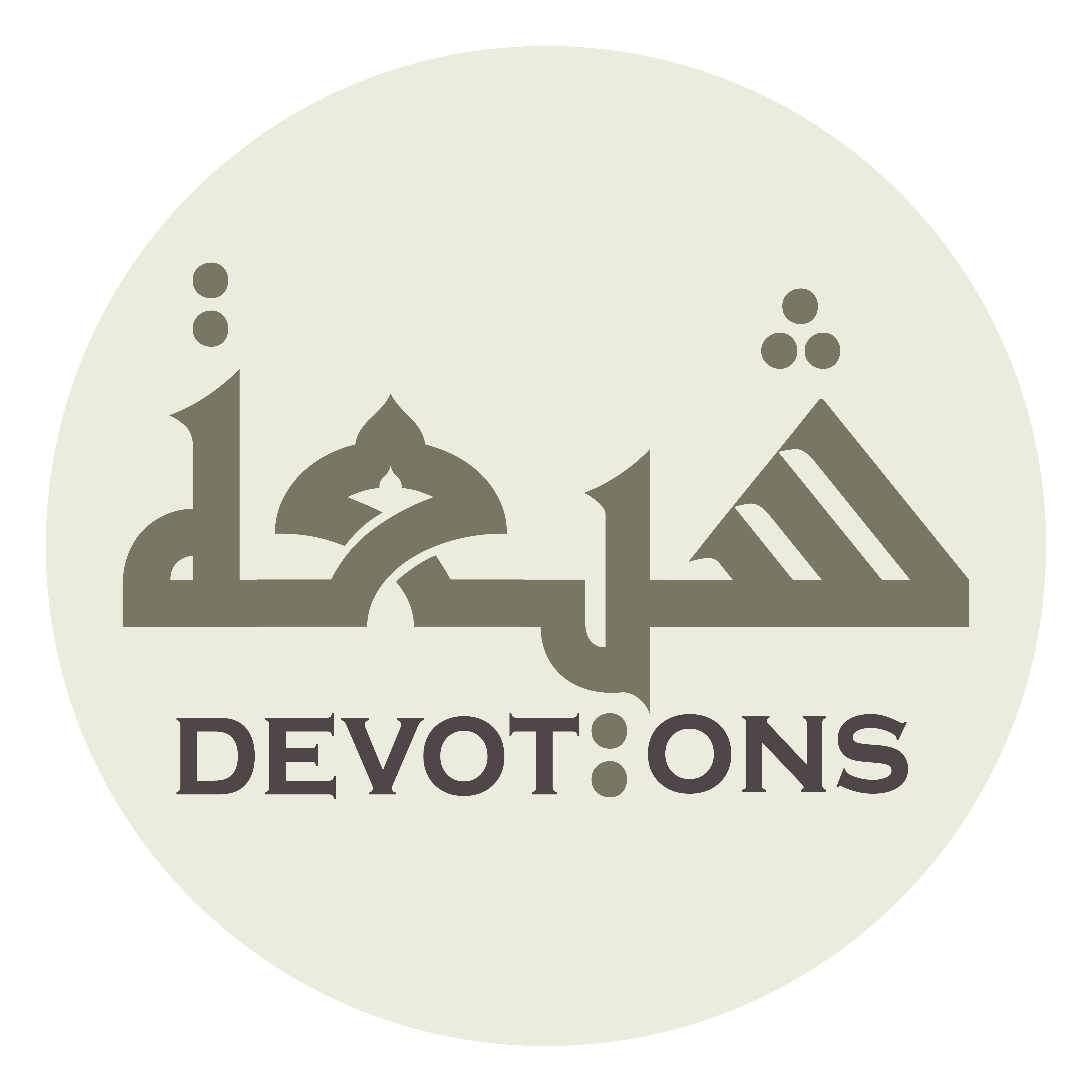 لِنُبَشِّرَ أَنْفُسَنَا بِأَنَّا قَدْ طَهُرْنَا بِوِلايَتِكِ

linubashhira anfusanā bi-annā qad ṭahur-nā biwilāyatik

so that we may feel happy that we have been purified on account of our loyalty to you.
Ziarat Bibi Fatema
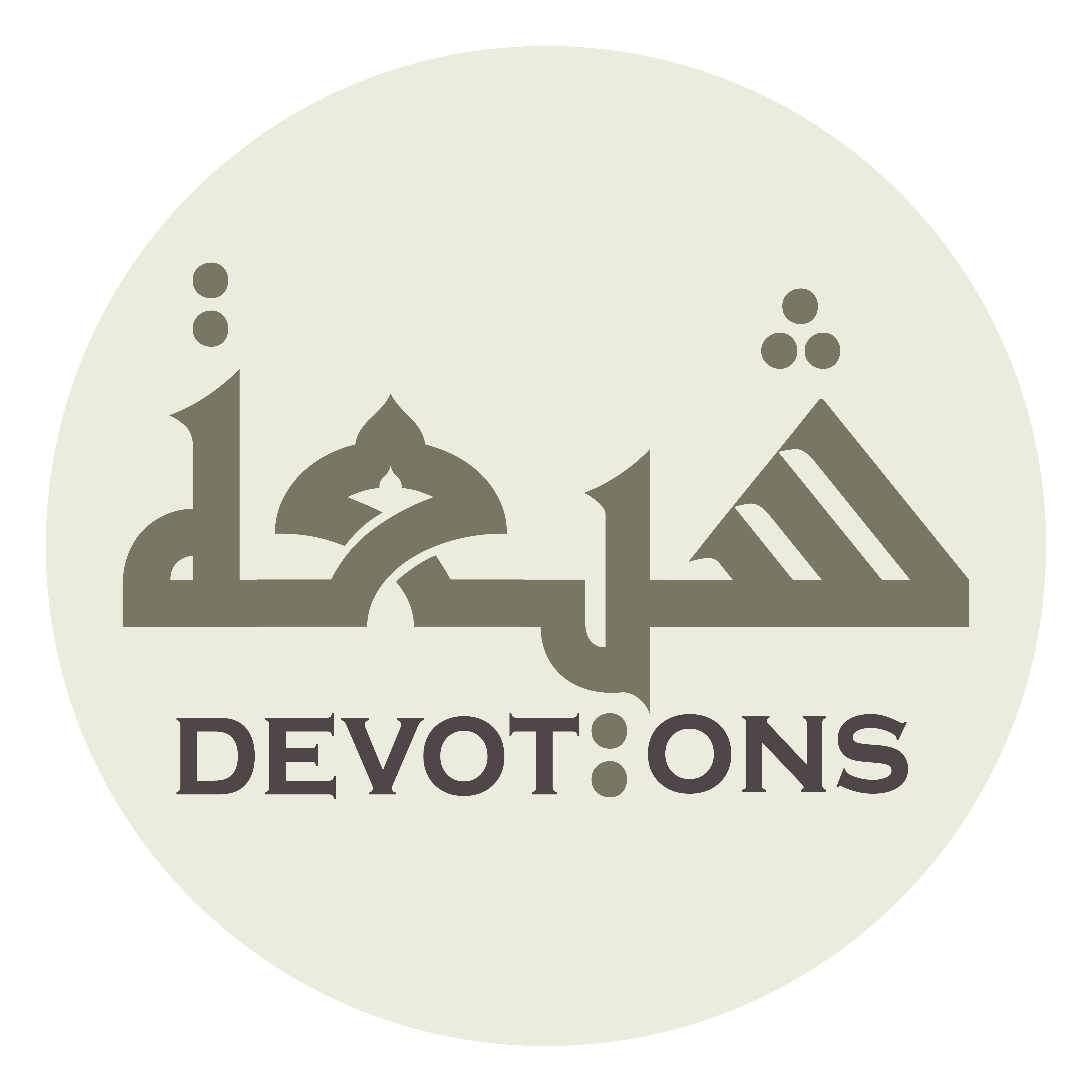 اَلسَّلَامُ عَلَيْكِ يَا بِنْتَ رَسُولِ اللَّهِ

as salāmu `alayki yā binta rasūlillāh

Peace be upon you, O daughter of the Messenger of Allah.
Ziarat Bibi Fatema
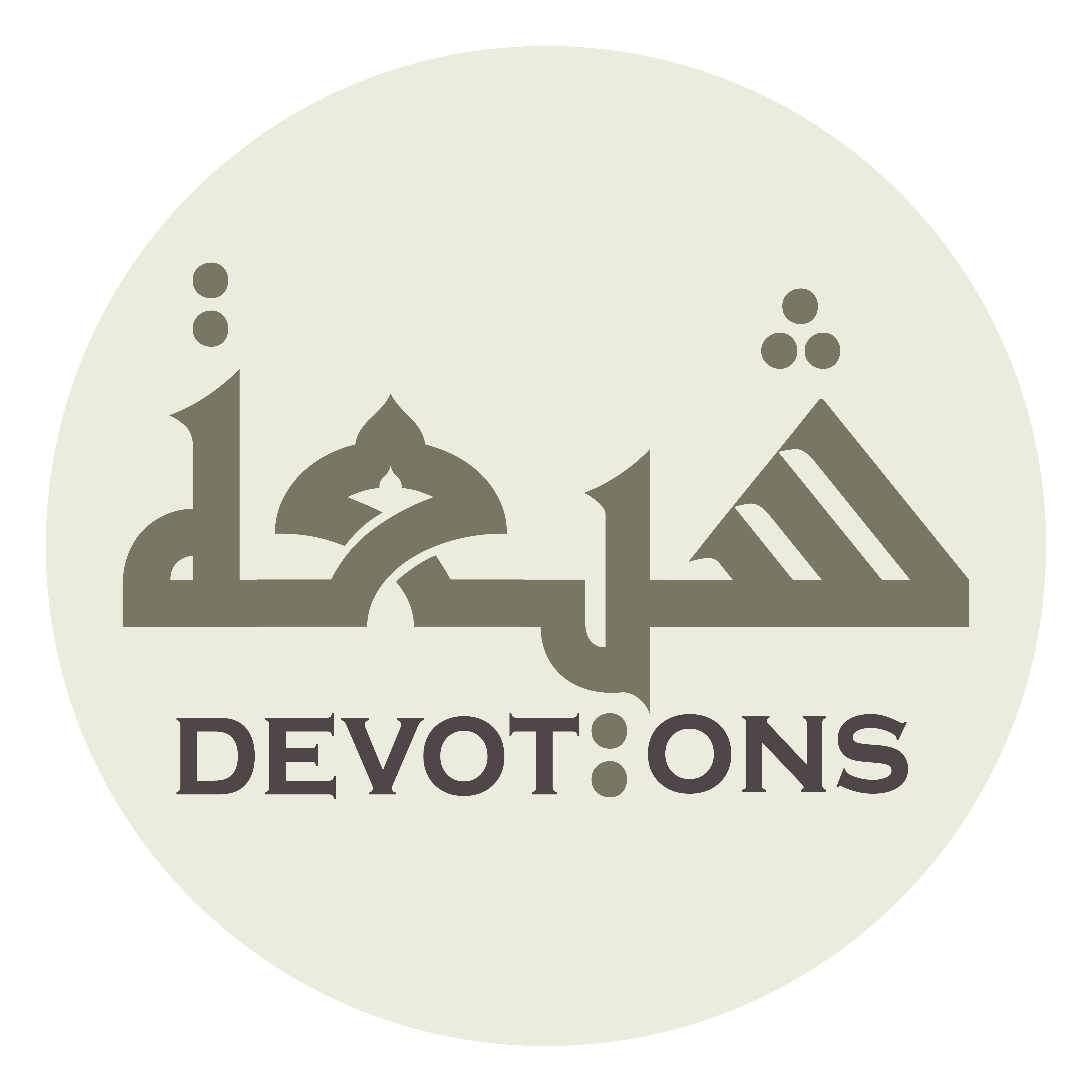 اَلسَّلَامُ عَلَيْكِ يَا بِنْتَ نَبِيِّ اللَّهِ

as salāmu `alayki yā binta nabiyyillāh

Peace be upon you, O daughter of the Prophet of Allah.
Ziarat Bibi Fatema
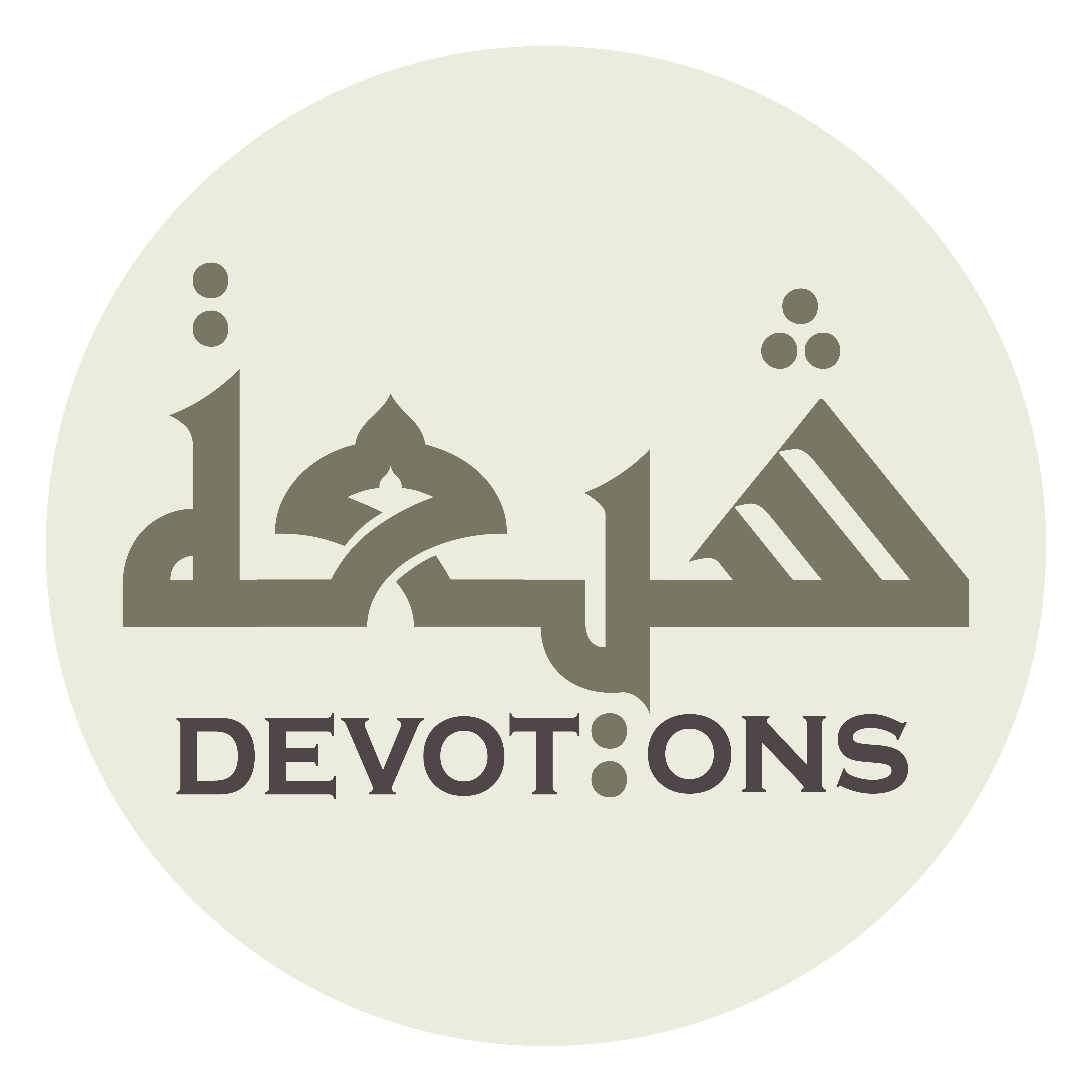 اَلسَّلَامُ عَلَيْكِ يَا بِنْتَ حَبِيبِ اللَّهِ

as salāmu `alayki yā binta ḥabībillāh

Peace be upon you, O daughter of the most beloved of Allah.
Ziarat Bibi Fatema
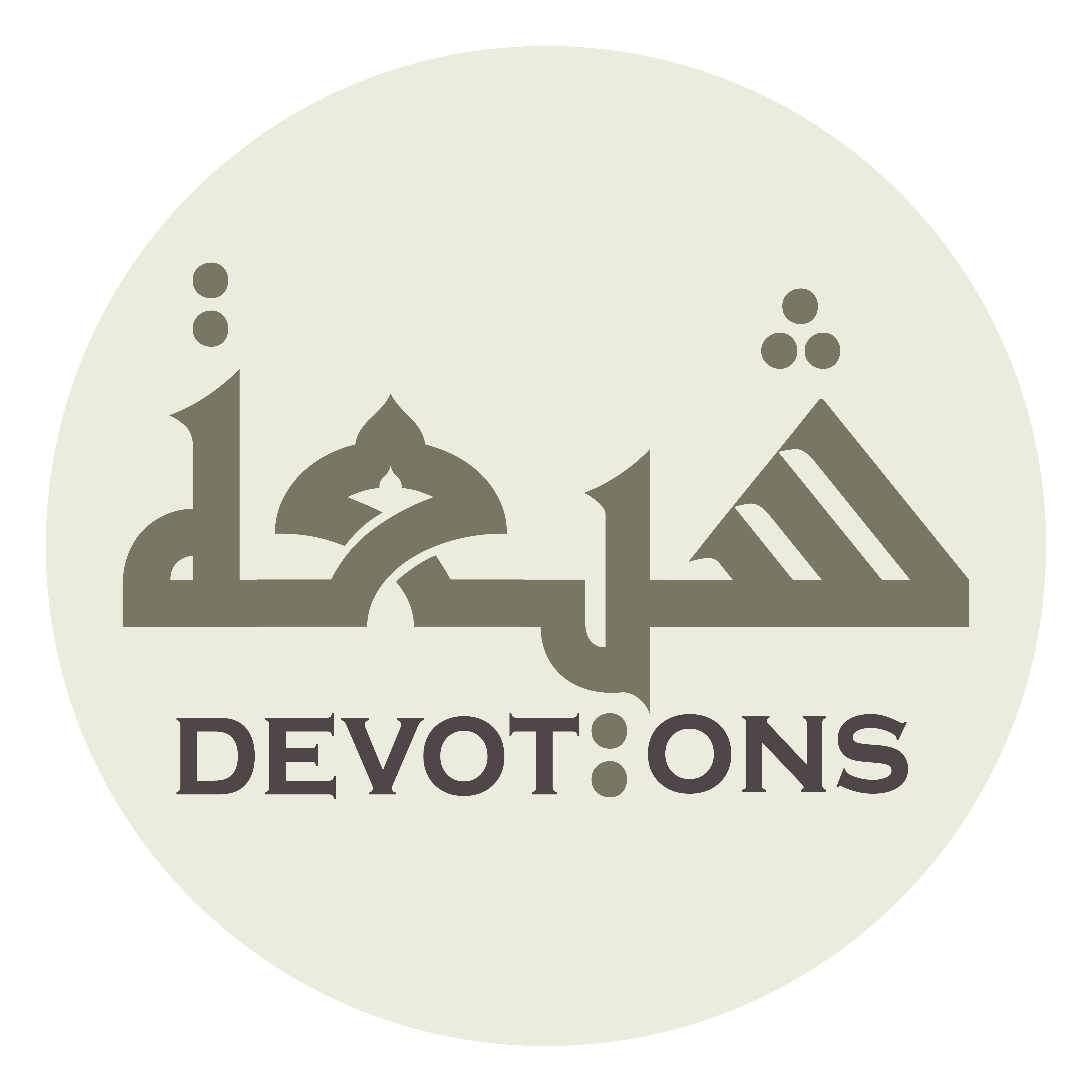 اَلسَّلَامُ عَلَيْكِ يَا بِنْتَ خَلِيلِ اللَّهِ

as salāmu `alayki yā binta khalīlillāh

Peace be upon you, O daughter of the Intimate Servant of Allah.
Ziarat Bibi Fatema
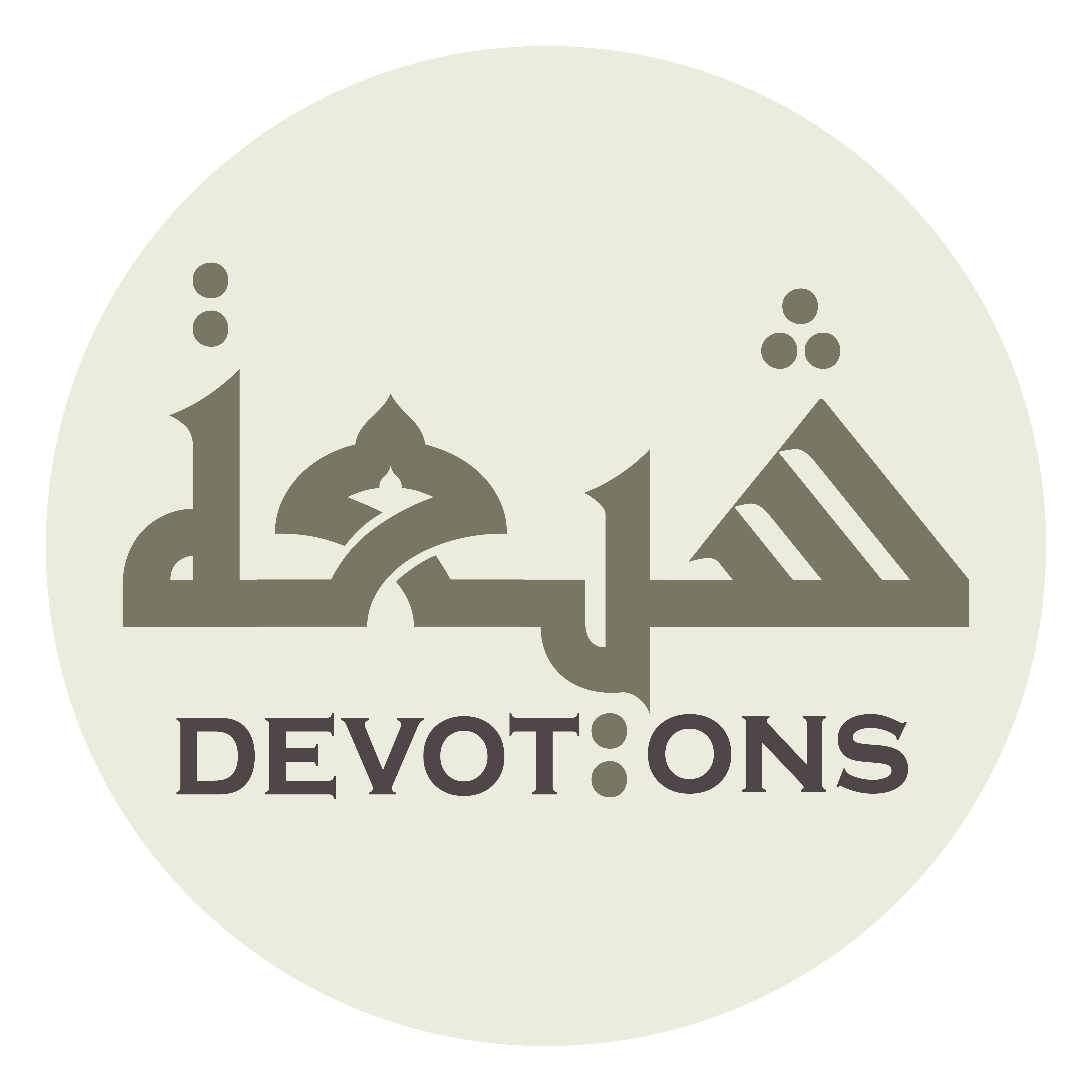 اَلسَّلَامُ عَلَيْكِ يَا بِنْتَ صَفِيِّ اللَّهِ

as salāmu `alayki yā binta ṣafiyyillāh

Peace be upon you, O daughter of the Choice of Allah.
Ziarat Bibi Fatema
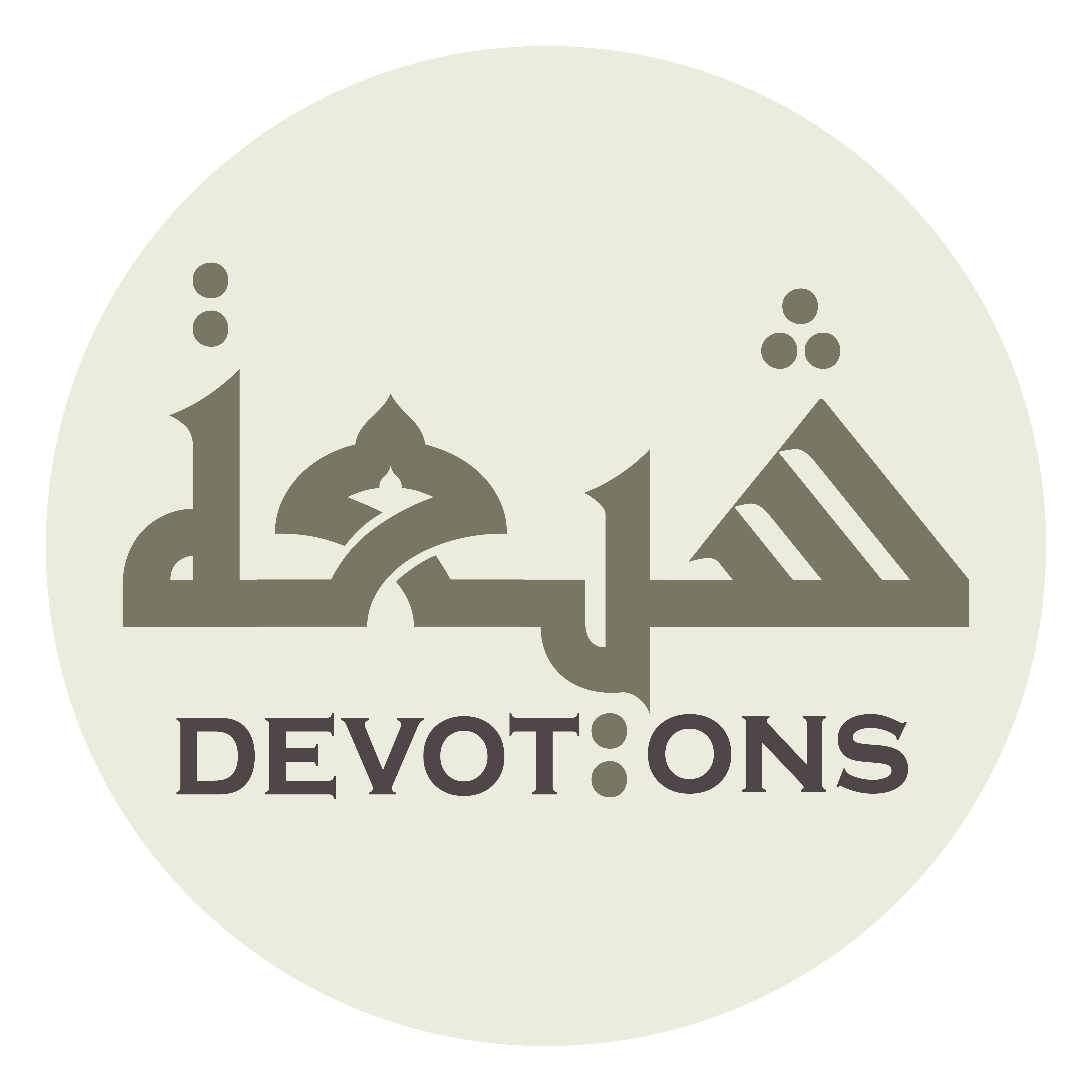 اَلسَّلَامُ عَلَيْكِ يَا بِنْتَ أَمِينِ اللَّهِ

as salāmu `alayki yā binta amīnillāh

Peace be upon you, O daughter of the Trustee of Allah.
Ziarat Bibi Fatema
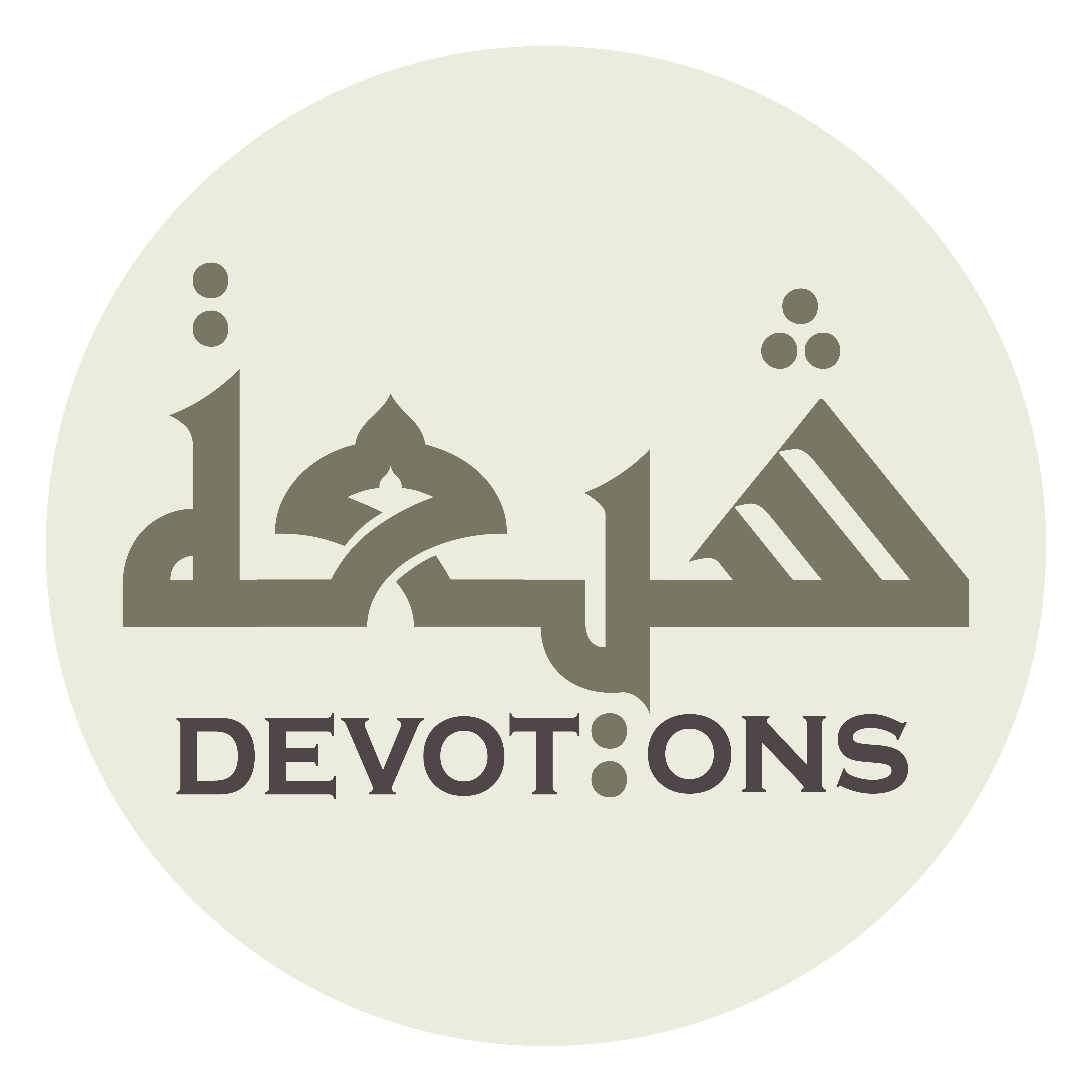 اَلسَّلَامُ عَلَيْكِ يَا بِنْتَ خَيْرِ خَلْقِ اللَّهِ

as salāmu `alayki yā binta khayri khalqillāh

Peace be upon you, O daughter of the best of Allah’s creatures.
Ziarat Bibi Fatema
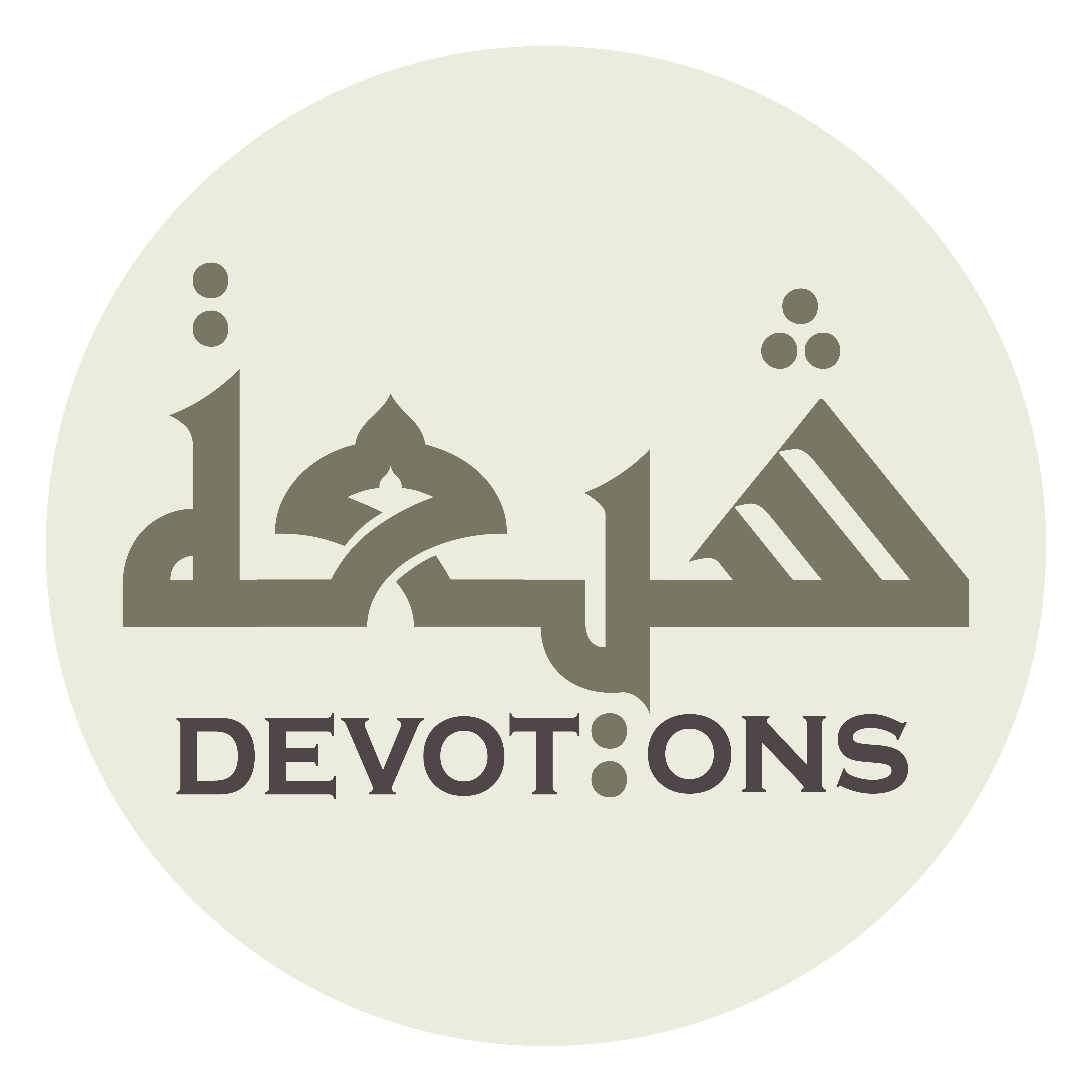 اَلسَّلَامُ عَلَيْكِ يَا بِنْتَ أَفْضَلِ أَنْبِيَاءِ اللَّهِ وَرُسُلِهِ وَمَلَائِكَتِهِ

as salāmu `alayki yā binta afḍali anbiyā-illāhi warusulihi wamalā-ikatih

Peace be upon you, O daughter of the best of Allah’s Prophets, Messengers, and angels.
Ziarat Bibi Fatema
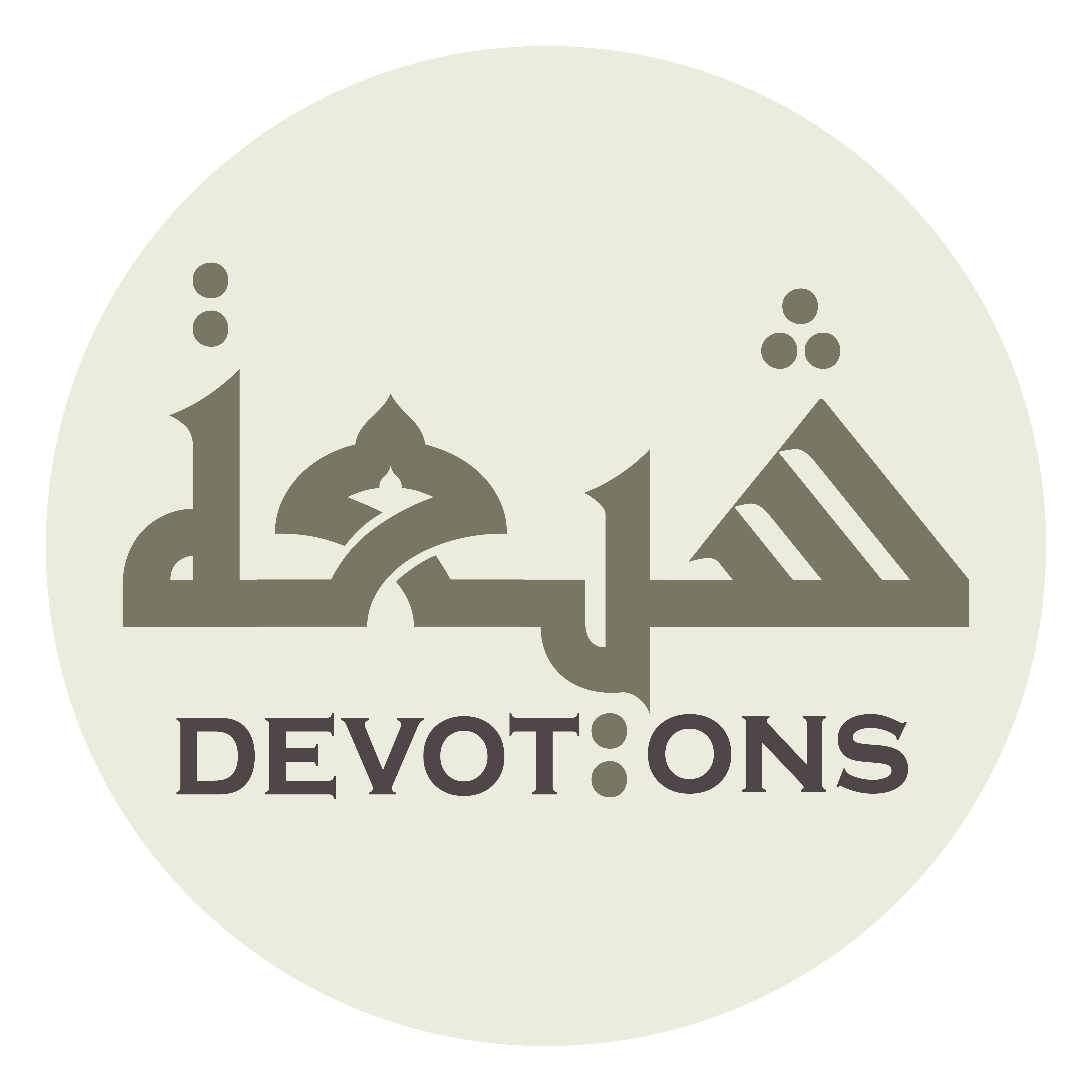 اَلسَّلَامُ عَلَيْكِ يَا بِنْتَ خَيْرِ الْبَرِيَّةِ

as salāmu `alayki yā binta khayril bariyyah

Peace be upon you, O daughter of the best of all created beings.
Ziarat Bibi Fatema
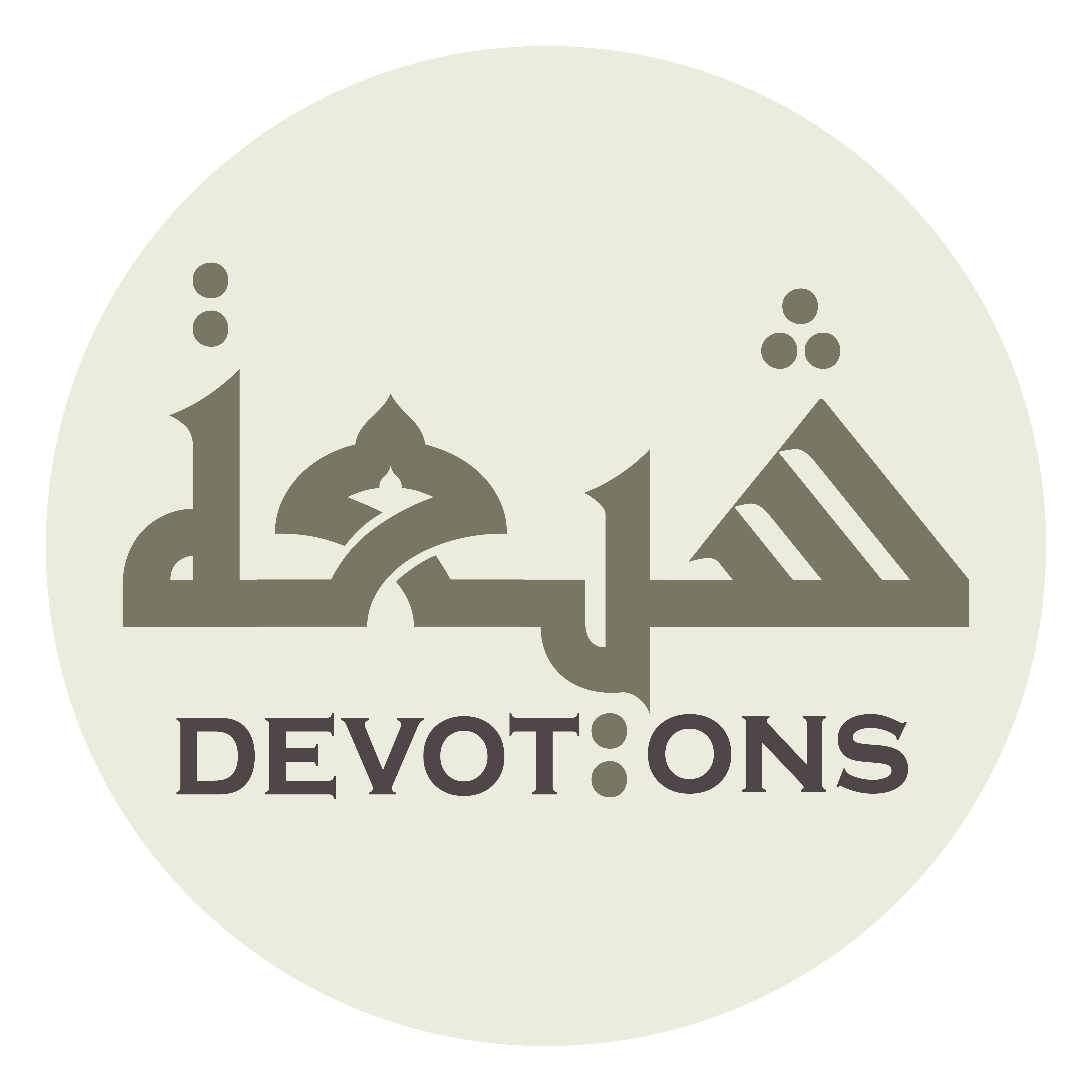 اَلسَّلَامُ عَلَيْكِ يَا سَيِّدَةَ نِسَاءِ الْعَالَمِيْنَ

as salāmu `alayki yā sayyidata nisā-il `ālamīn

Peace be upon you, O doyenne of all women of the world,
Ziarat Bibi Fatema
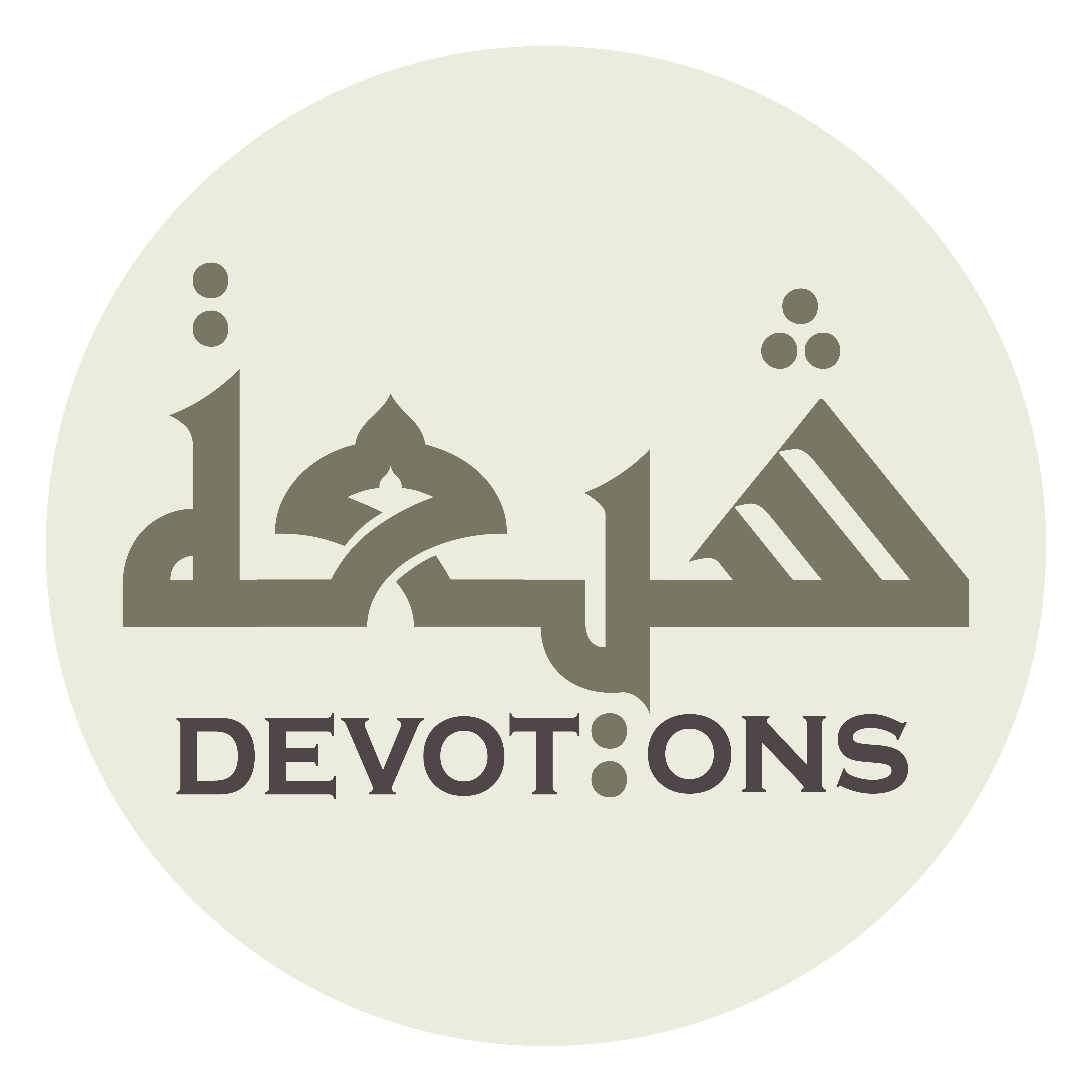 مِنَ الْأَوَّلِينَ وَالْآخِرِينَ

minal awwalīna wal-ākhirīn

including the past and the coming generations.
Ziarat Bibi Fatema
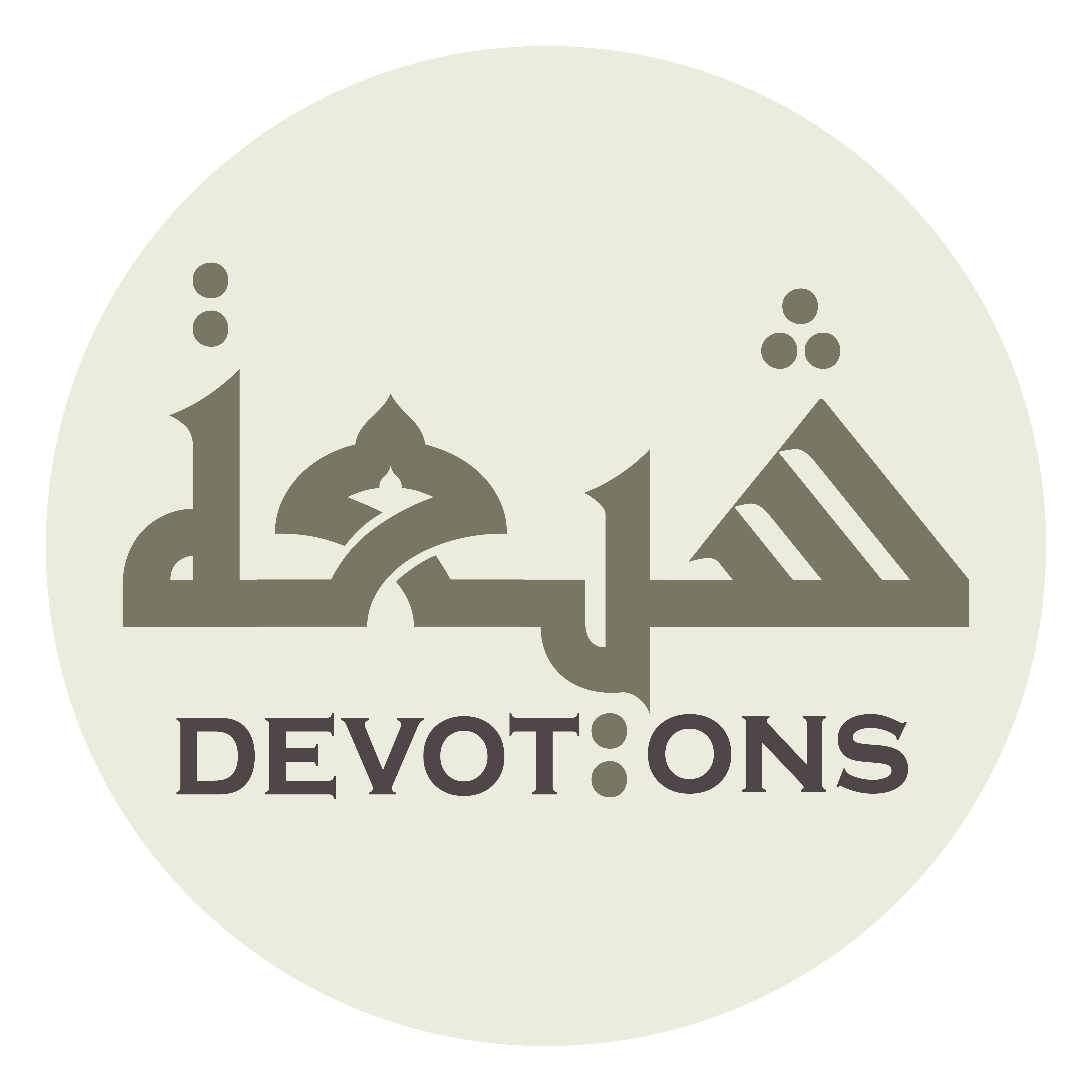 اَلسَّلَامُ عَلَيْكِ يَا زَوْجَةَ وَلِيِّ اللَّهِ

as salāmu `alayki yā zawjata waliyyillāh

Peace be upon you, O lady of the Intimate Servant of Allah
Ziarat Bibi Fatema
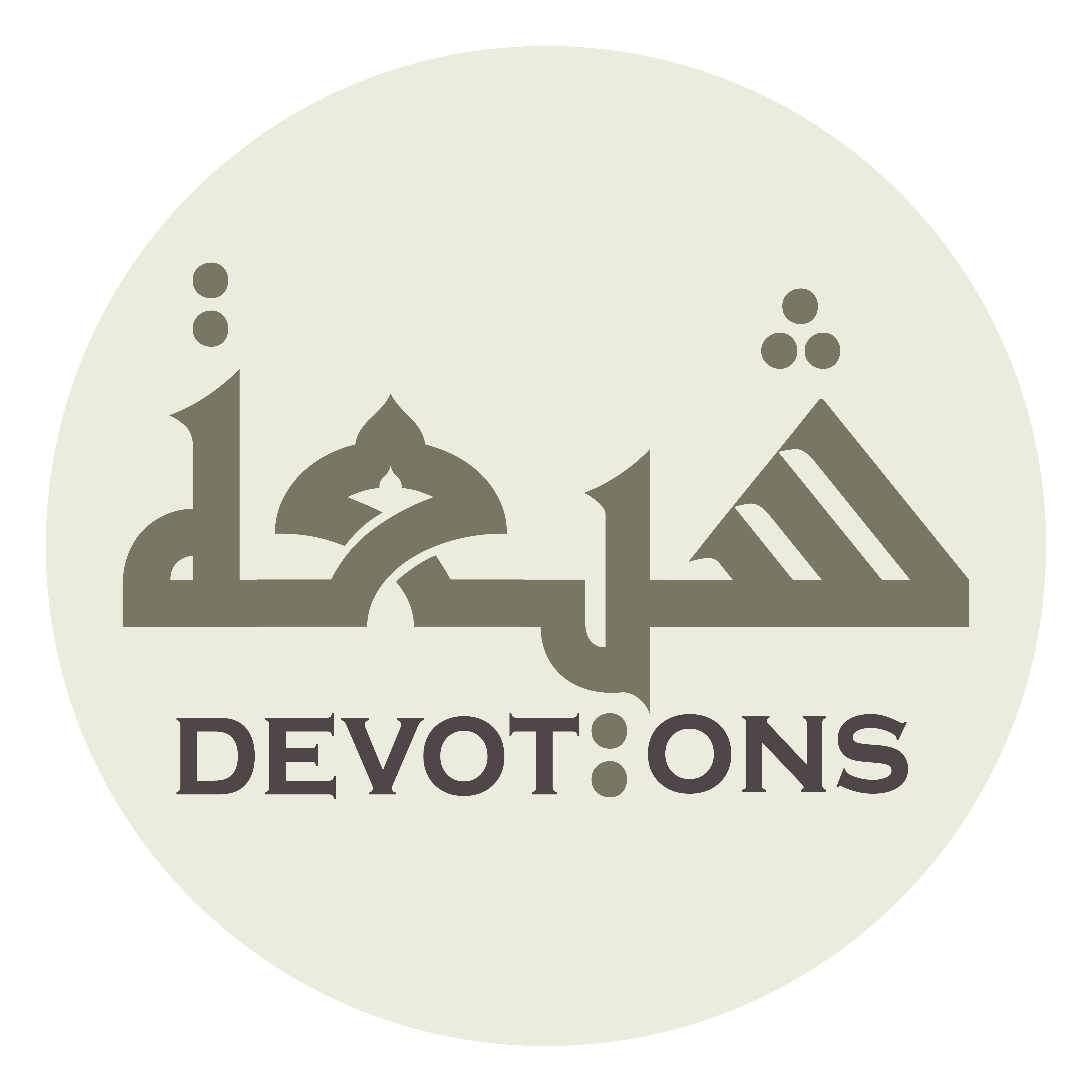 وَ خَيْرِ الْخَلْقِ بَعْدَ رَسُولِ اللَّهِ

wa khayril khalqi ba`da rasūlillāh

and the best of all created beings after the Messenger of Allah.
Ziarat Bibi Fatema
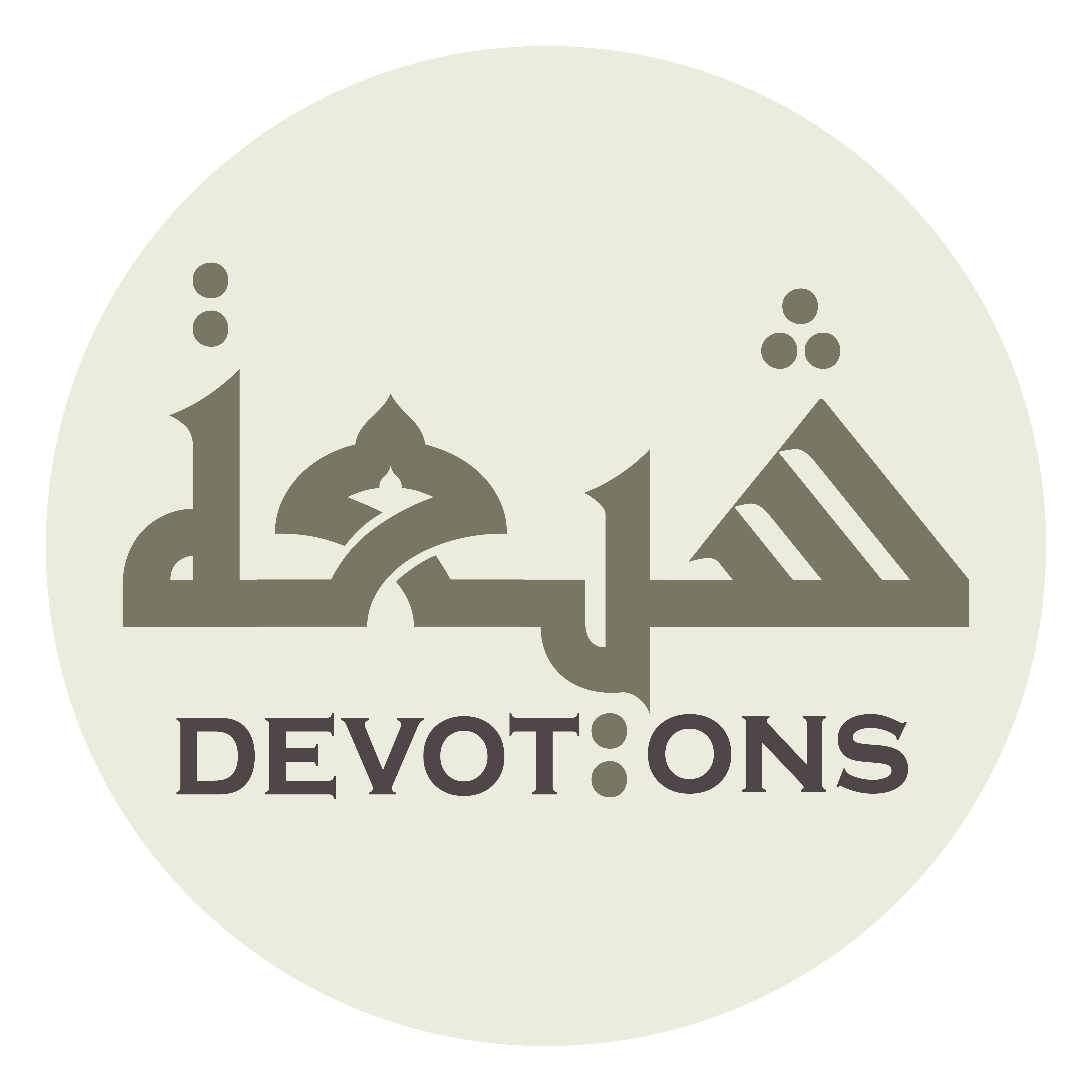 اَلسَّلَامُ عَلَيْكِ يَا أُمَّ الْحَسَنِ وَالْحُسَيْنِ

as salāmu `alayki yā ummal ḥasani walḥusayn

Peace be upon you, O mother of al-Hasan and al-Husayn,
Ziarat Bibi Fatema
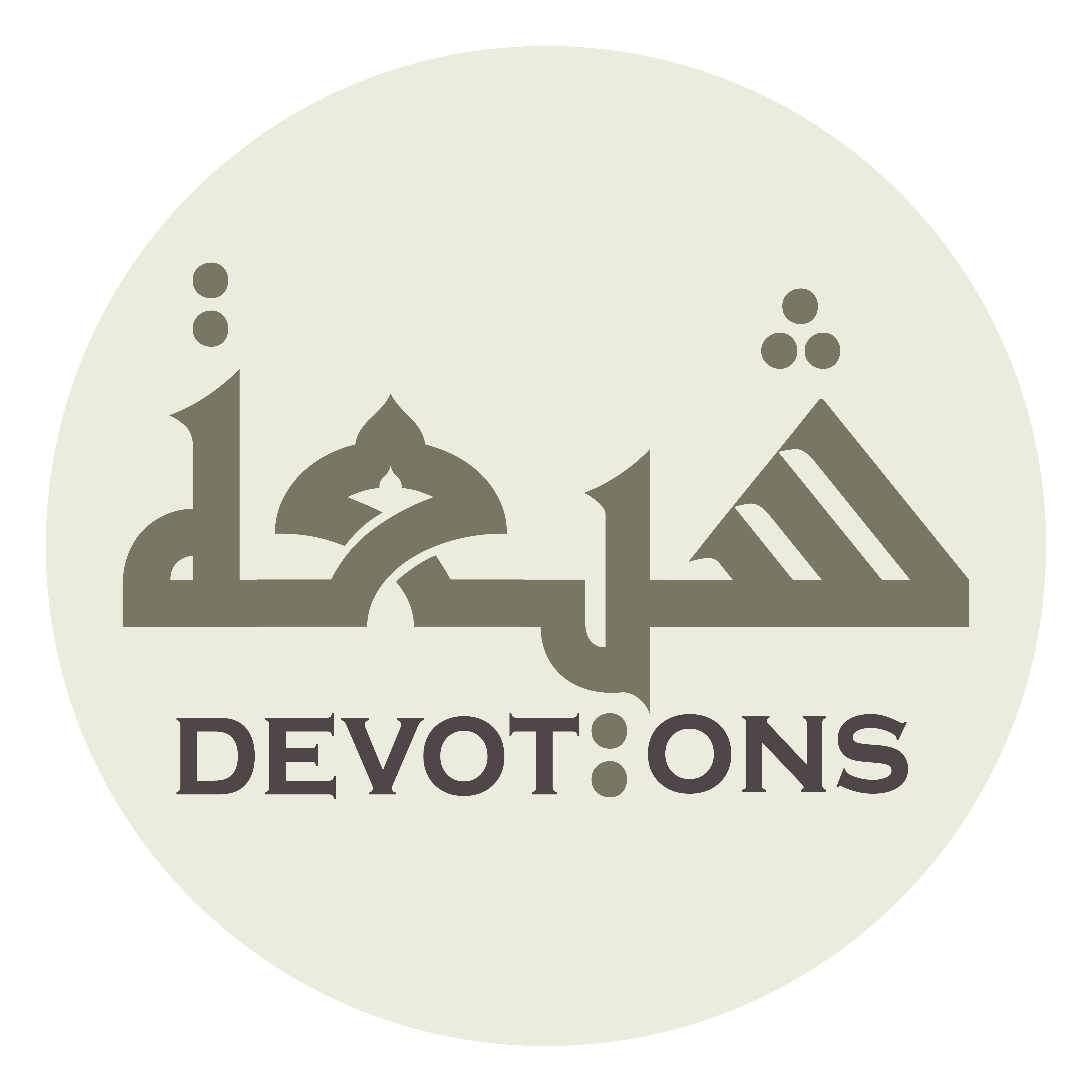 سَيِّدَيْ شَبَابِ أَهْلِ الْجَنَّةِ

sayyiday shabābi ahlil jannah

the two chiefs of the youth of Paradise.
Ziarat Bibi Fatema
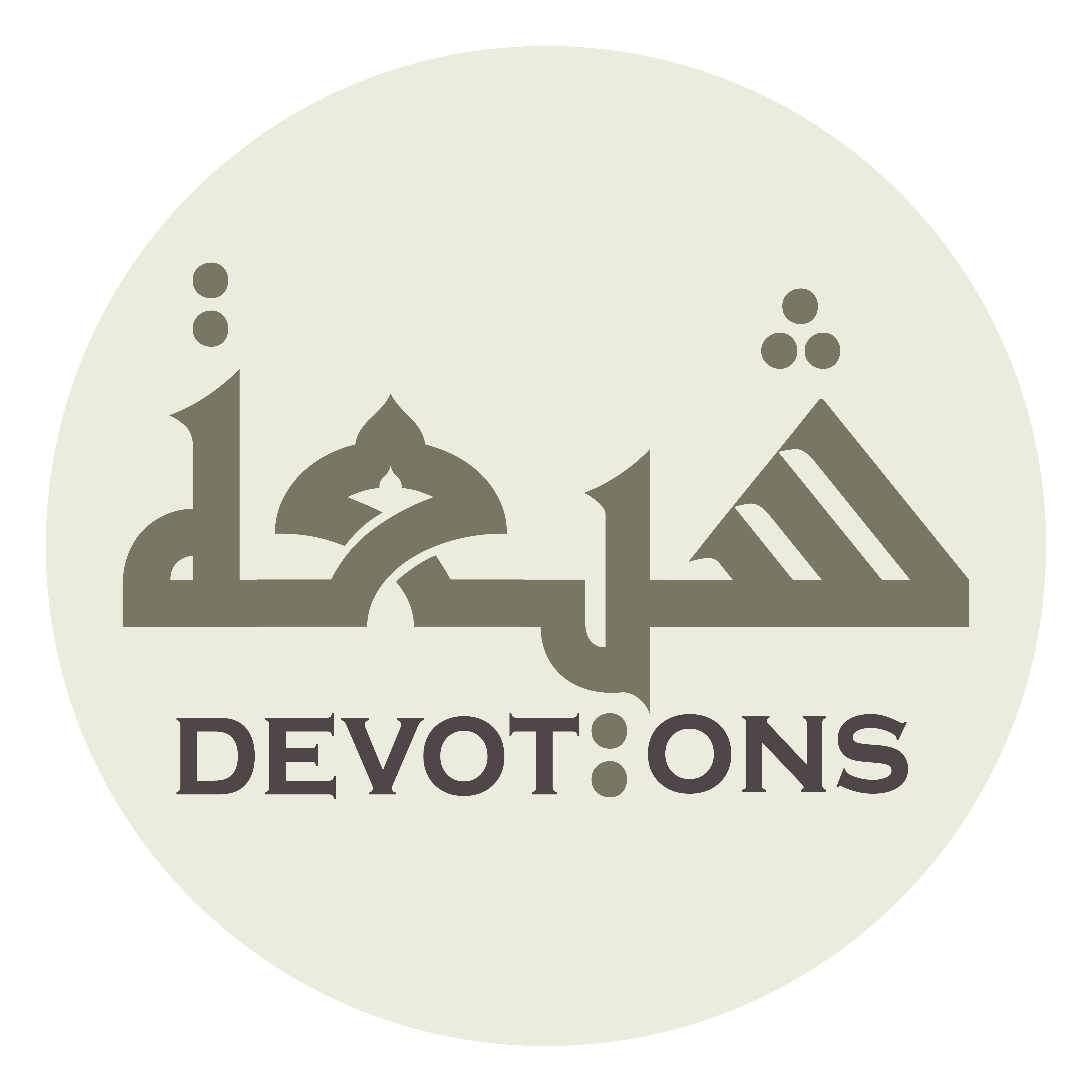 اَلسَّلَامُ عَلَيْكِ أَيَّتُهَا الصِّدِّيقَةُ الشَّهِيدَةُ

as salāmu `alayki ayyatuhaṣ ṣiddīqatush shahīdah

Peace be upon you, O veracious and martyr.
Ziarat Bibi Fatema
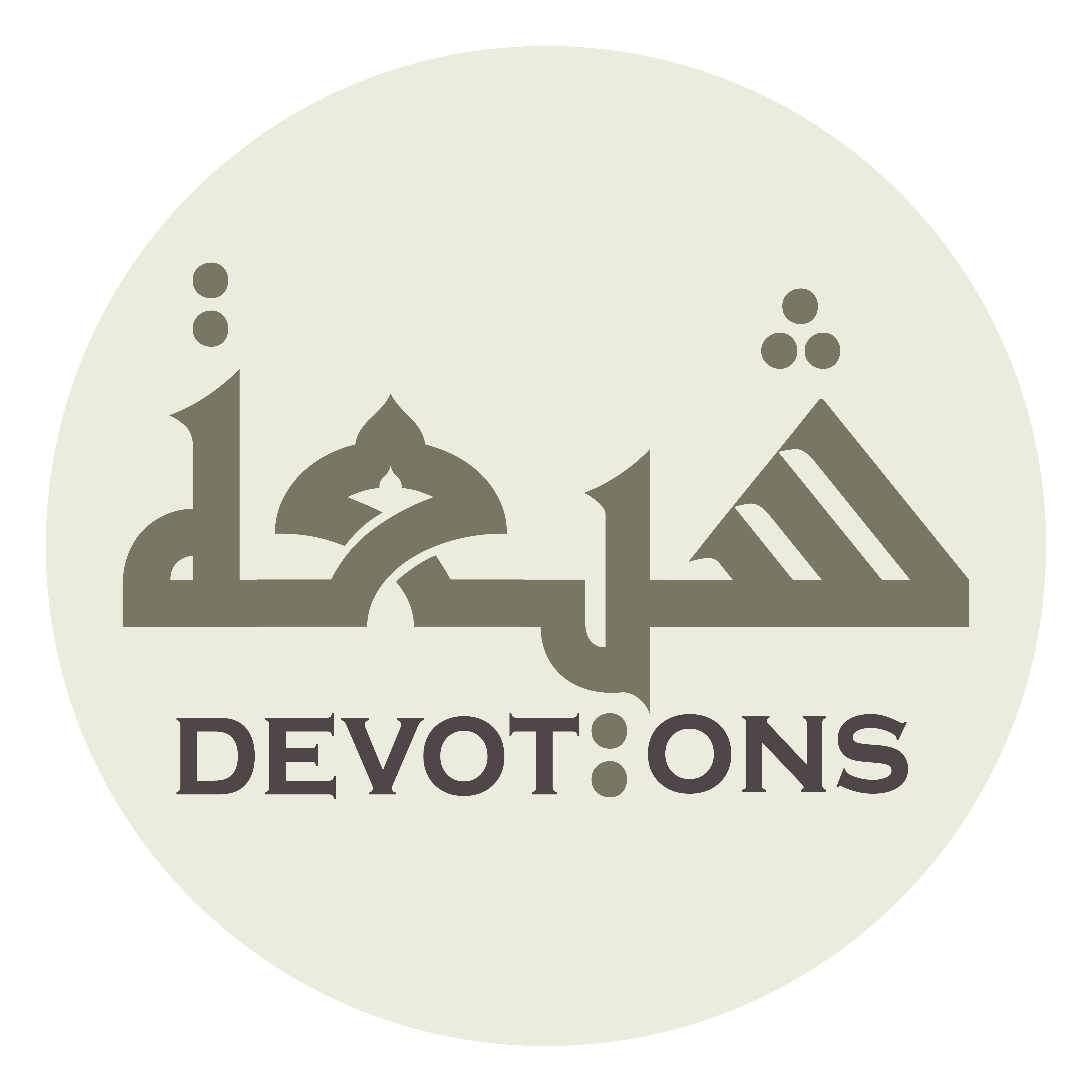 اَلسَّلَامُ عَلَيْكِ أَيَّتُهَا الرَّضِيَّةُ الْمَرْضِيَّةُ

as salāmu `alayki ayyatuhar raḍiyyatul mar-ḍiyyah

Peace be upon you, O content and pleased.
Ziarat Bibi Fatema
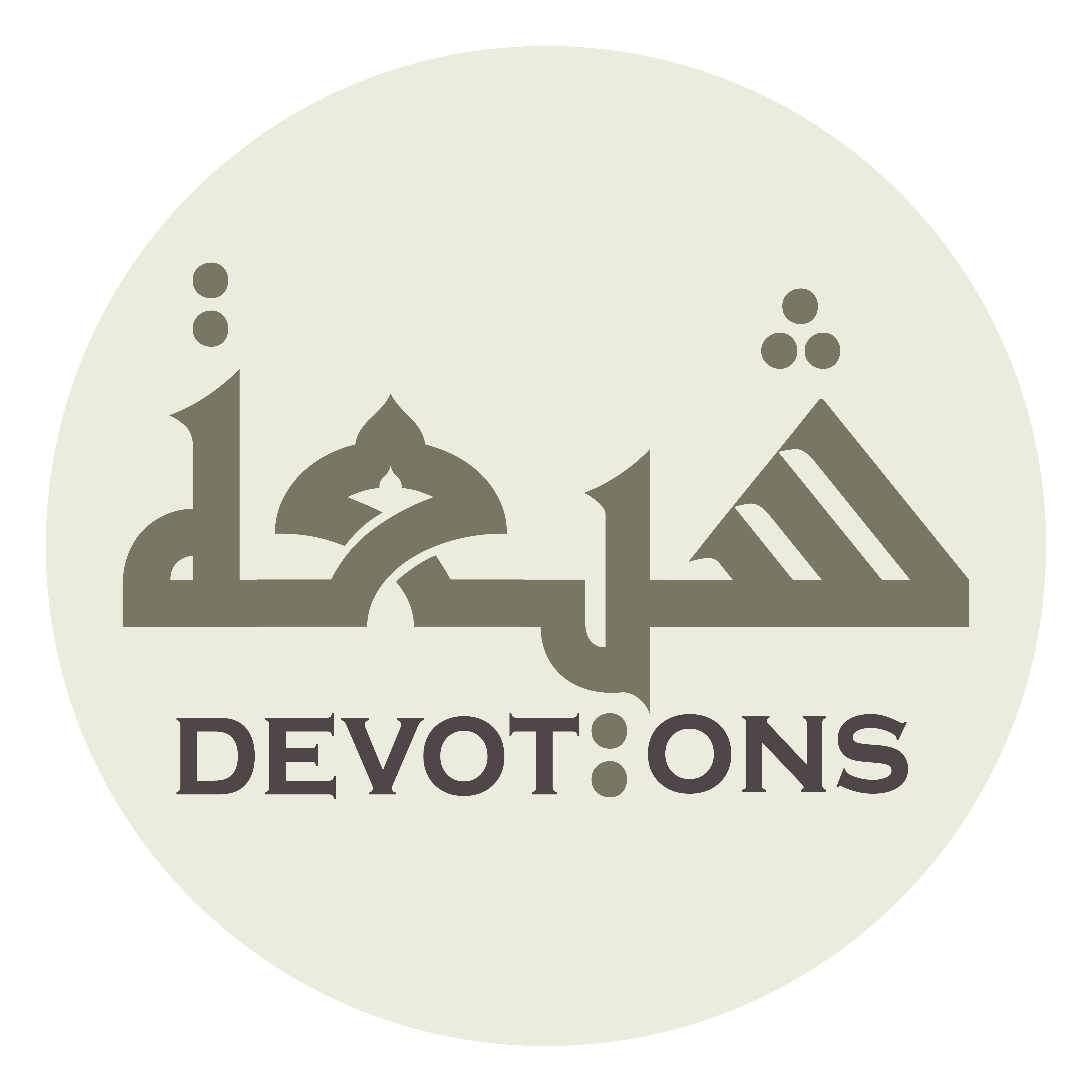 اَلسَّلَامُ عَلَيْكِ أَيَّتُهَا الْفَاضِلَةُ الزَّكِيَّةُ

as salāmu `alayki ayyatuhal fāḍilatuz zakiyyah

Peace be upon you, O virtuous and pure.
Ziarat Bibi Fatema
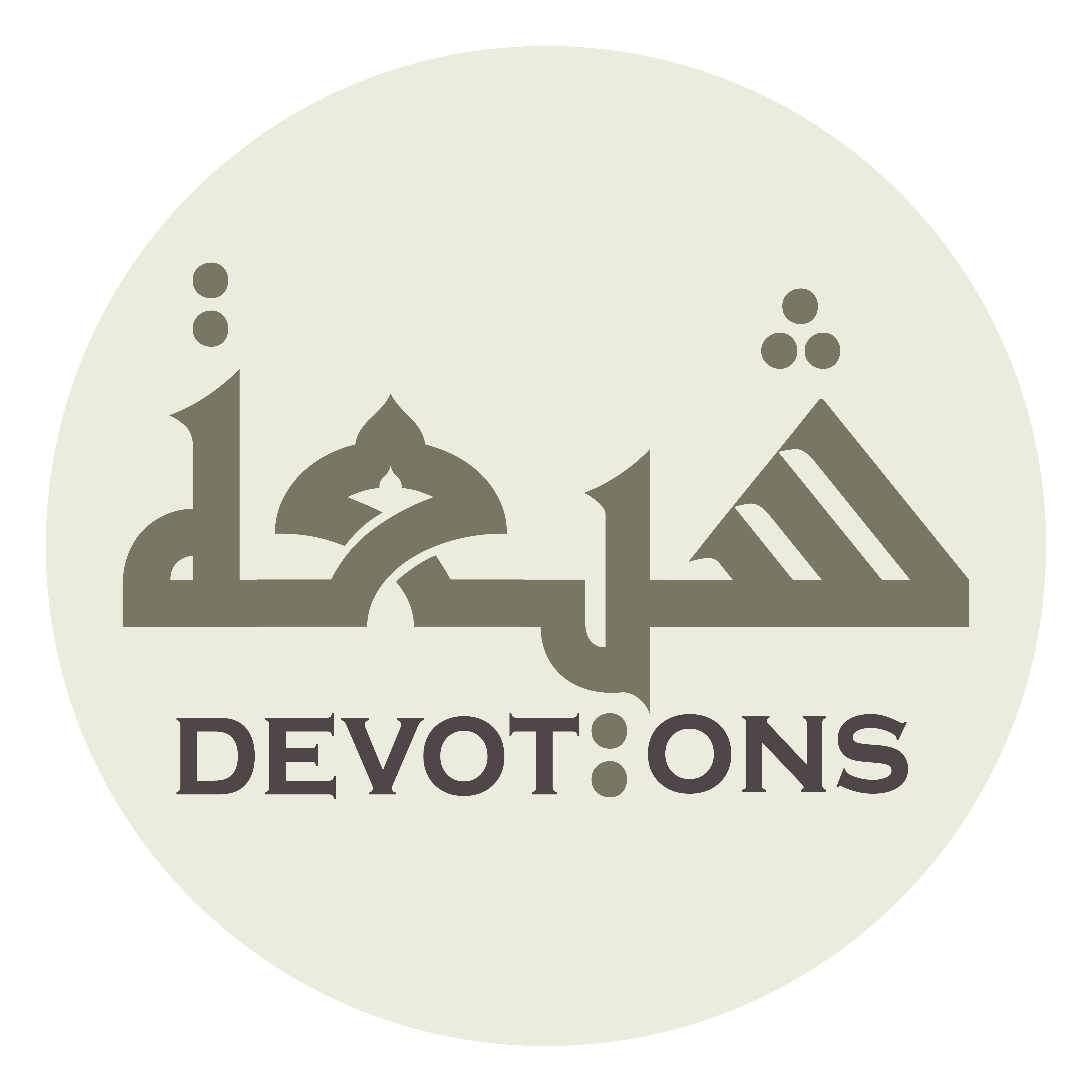 اَلسَّلَامُ عَلَيْكِ أَيَّتُهَا الْحَوْرَاءُ الْإِنْسِيَّةُ

as salāmu `alayki ayyatuhal ḥawrā-ul insiyyah

Peace be upon you, O Paradisiacal human being.
Ziarat Bibi Fatema
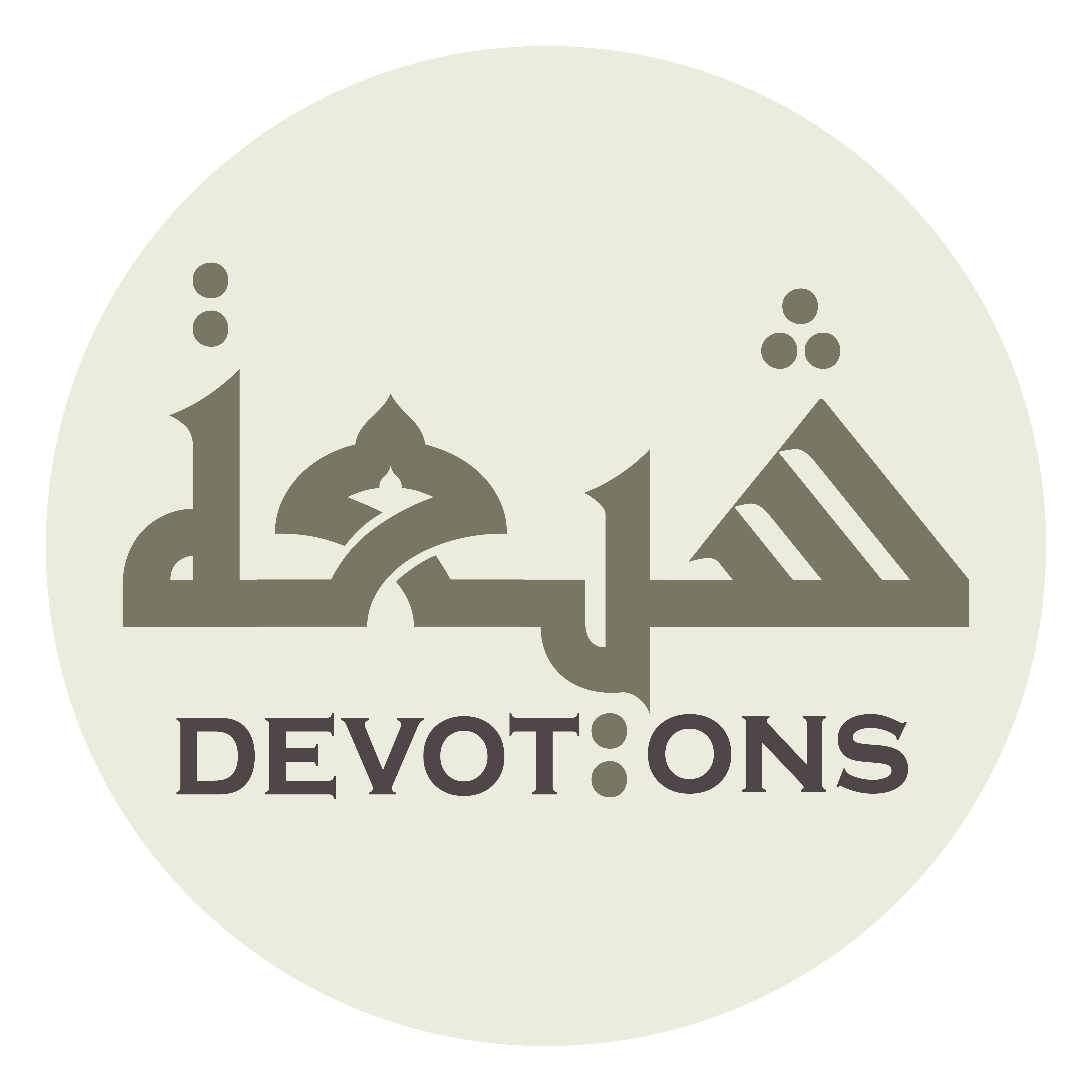 اَلسَّلَامُ عَلَيْكِ أَيَّتُهَا التَّقِيَّةُ النَّقِيَّةُ

as salāmu `alayki ayyatuhat taqiyyatun naqiyyah

Peace be upon you, O pious and immaculate.
Ziarat Bibi Fatema
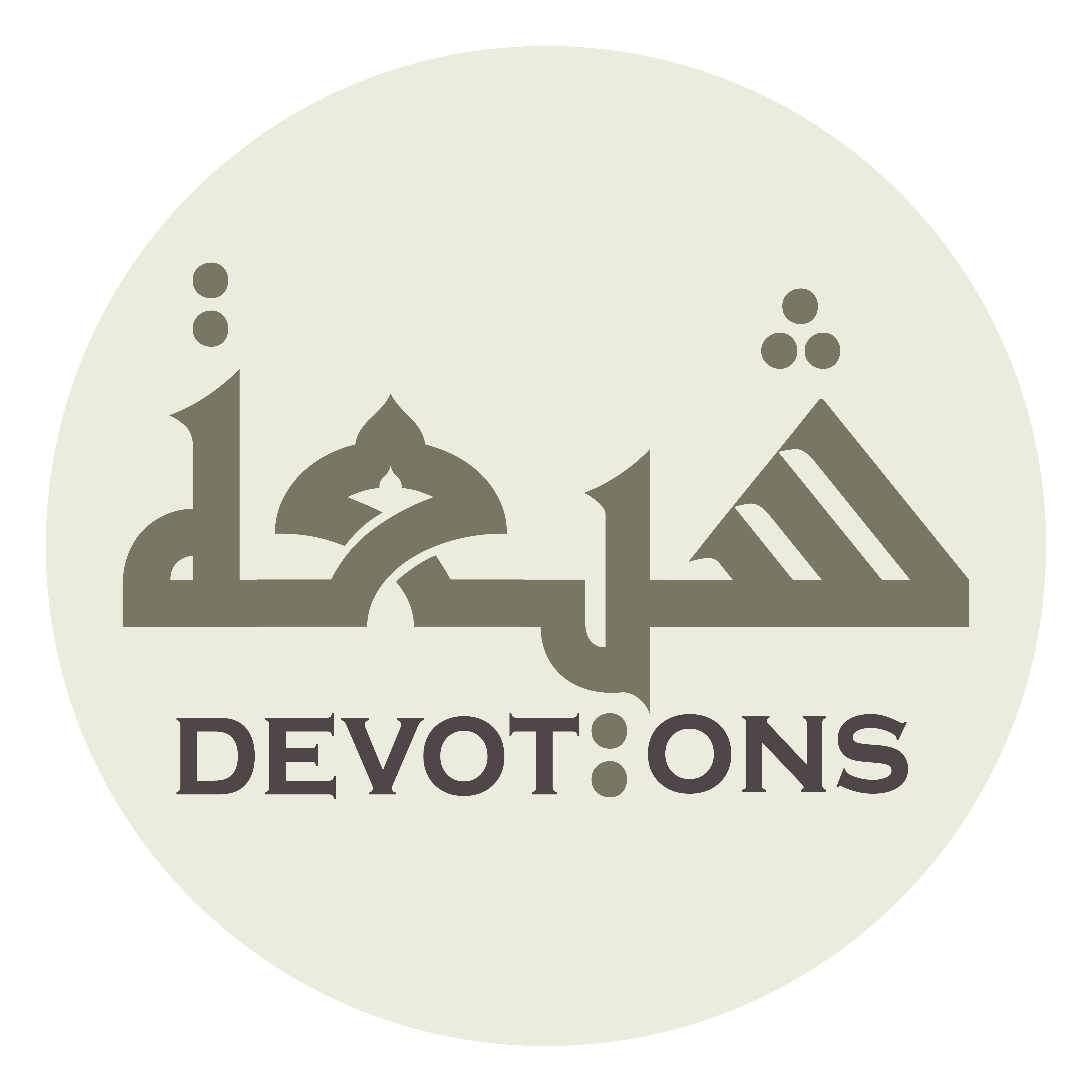 اَلسَّلَامُ عَلَيْكِ أَيَّتُهَا الْمُحَدَّثَةُ الْعَلِيمَةُ

as salāmu `alayki ayyatuhal muḥaddathatul `alīmah

Peace be upon you, O one talked by the angels, O knowledgeable.
Ziarat Bibi Fatema
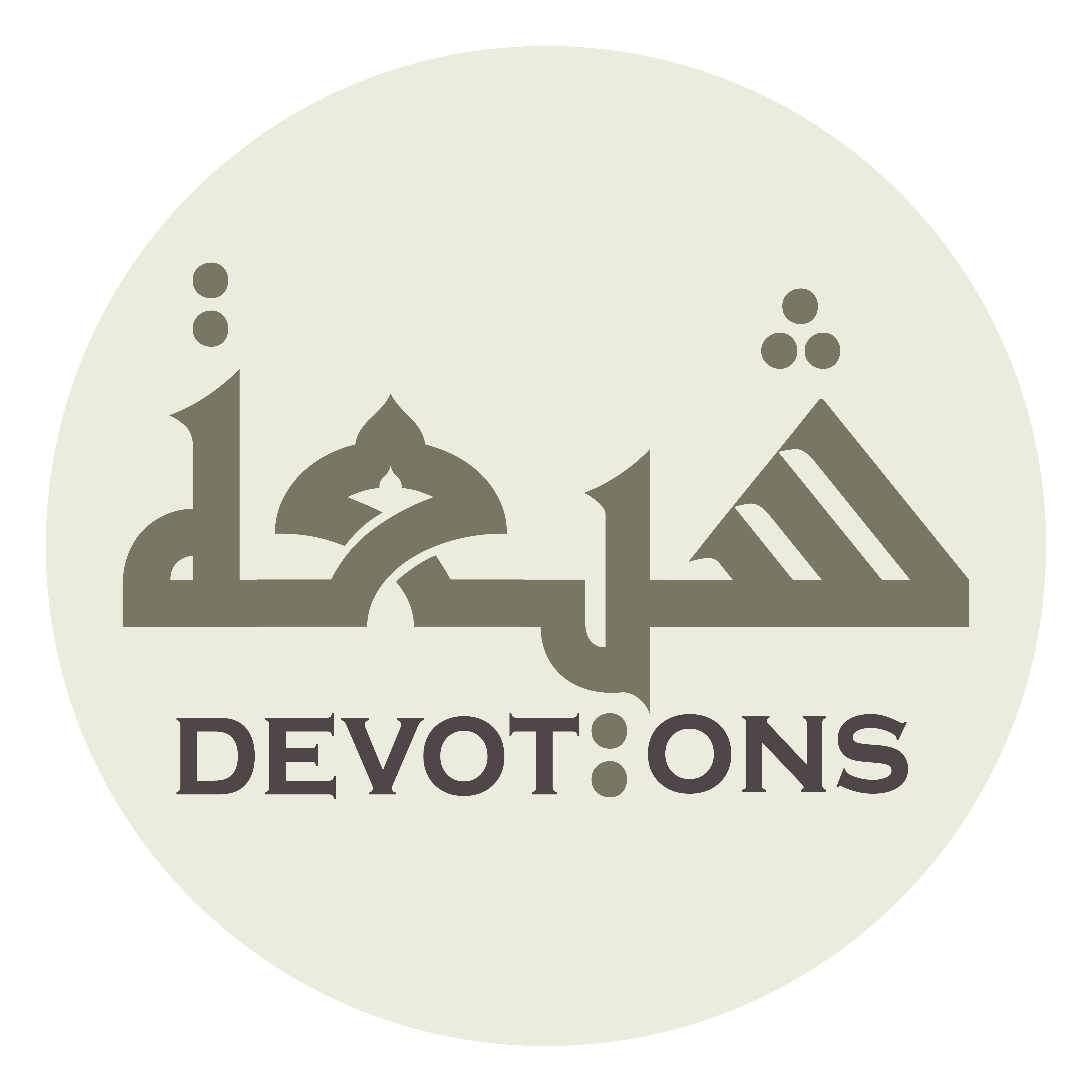 اَلسَّلَامُ عَلَيْكِ أَيَّتُهَا الْمَظْلُومَةُ الْمَغْصُوبَةُ

as salāmu `alayki ayyatuhal maẓlūmatul maghṣūbah

Peace be upon you, O oppressed lady whose right was usurped.
Ziarat Bibi Fatema
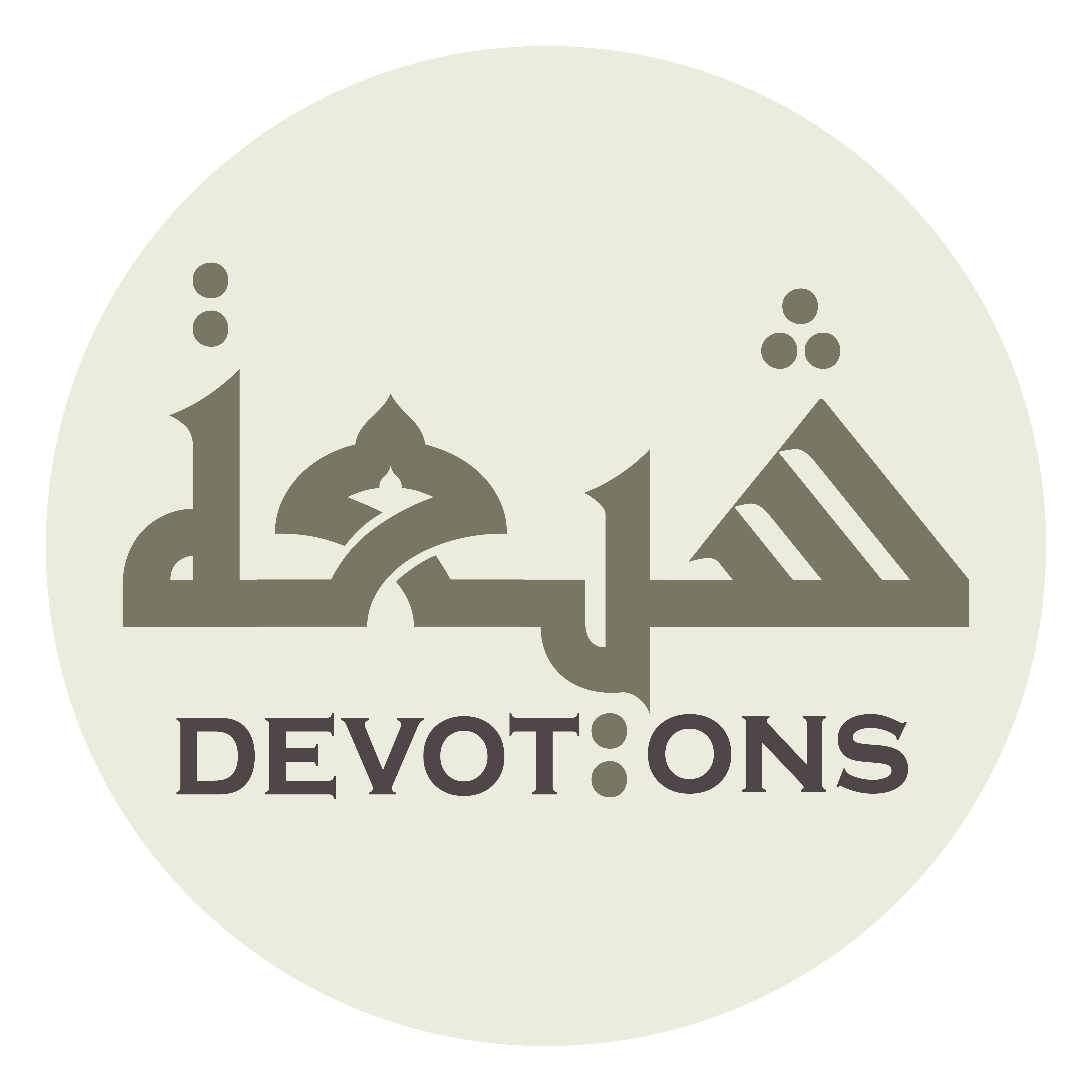 اَلسَّلَامُ عَلَيْكِ أَيَّتُهَا الْمُضْطَهَدَةُ الْمَقْهُورَةُ

as salāmu `alayki ayyatuhal muḍṭahadatul maqhūrah

Peace be upon you, O persecuted and maltreated.
Ziarat Bibi Fatema
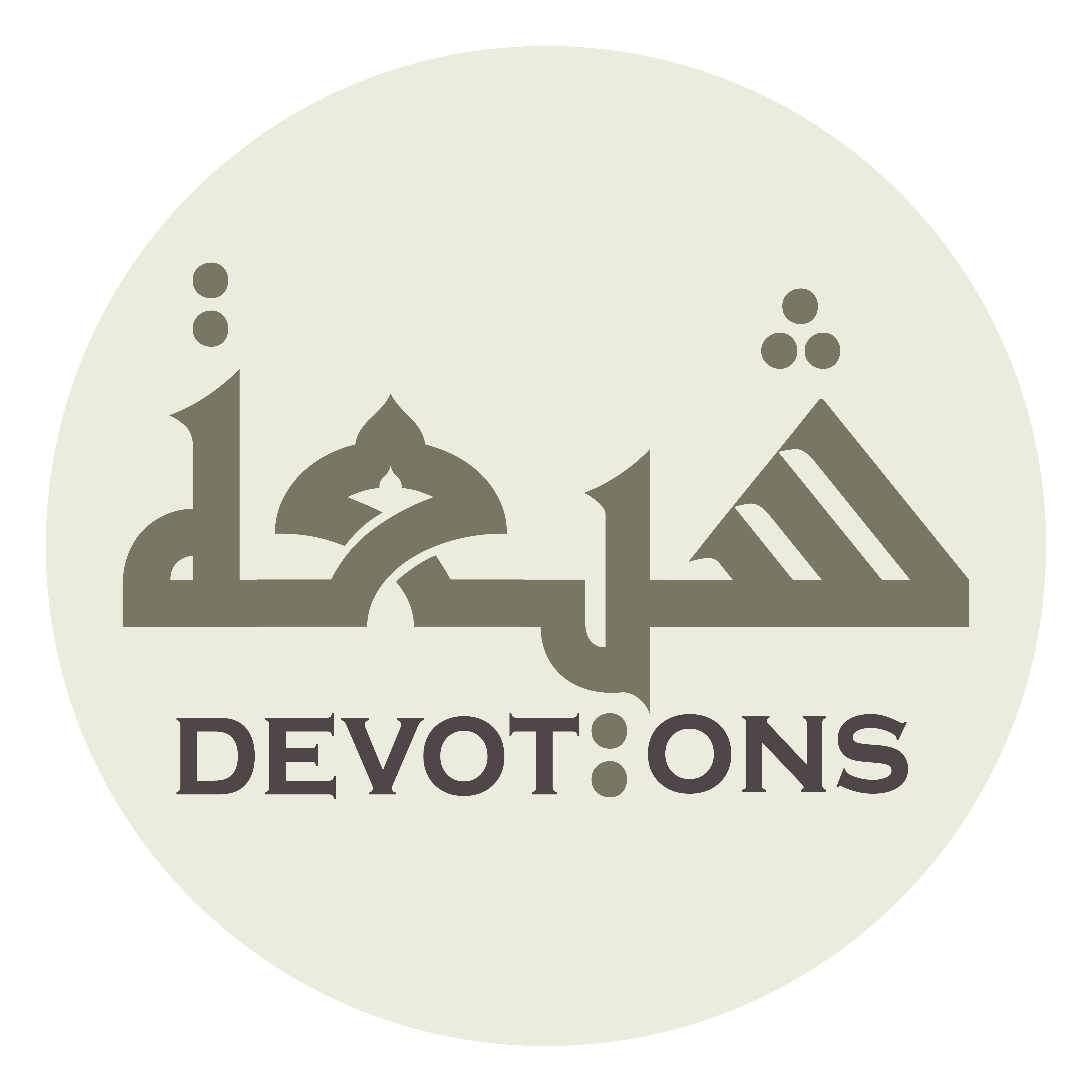 اَلسَّلَامُ عَلَيْكِ يَا فَاطِمَةُ بِنْتَ رَسُولِ اللَّهِ

as salāmu `alayki yā fāṭimatu binta rasūlillāh

Peace be upon you, O Fatimah the daughter of the Messenger of Allah.
Ziarat Bibi Fatema
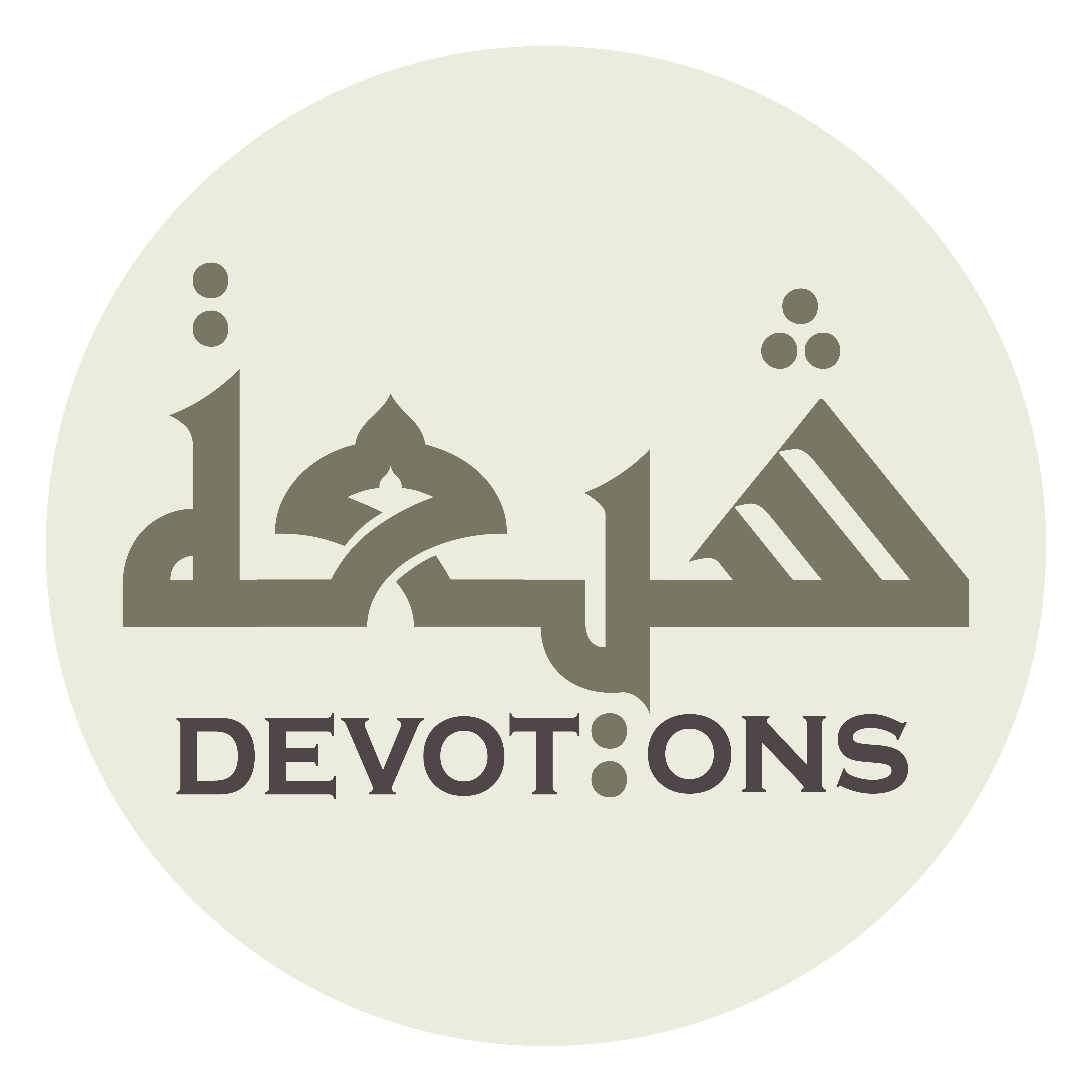 وَرَحْمَةُ اللَّهِ وَبَرَكَاتُهُ

waraḥmatullāhi wabarakātuh

So be upon you the mercy and blessings of Allah.
Ziarat Bibi Fatema
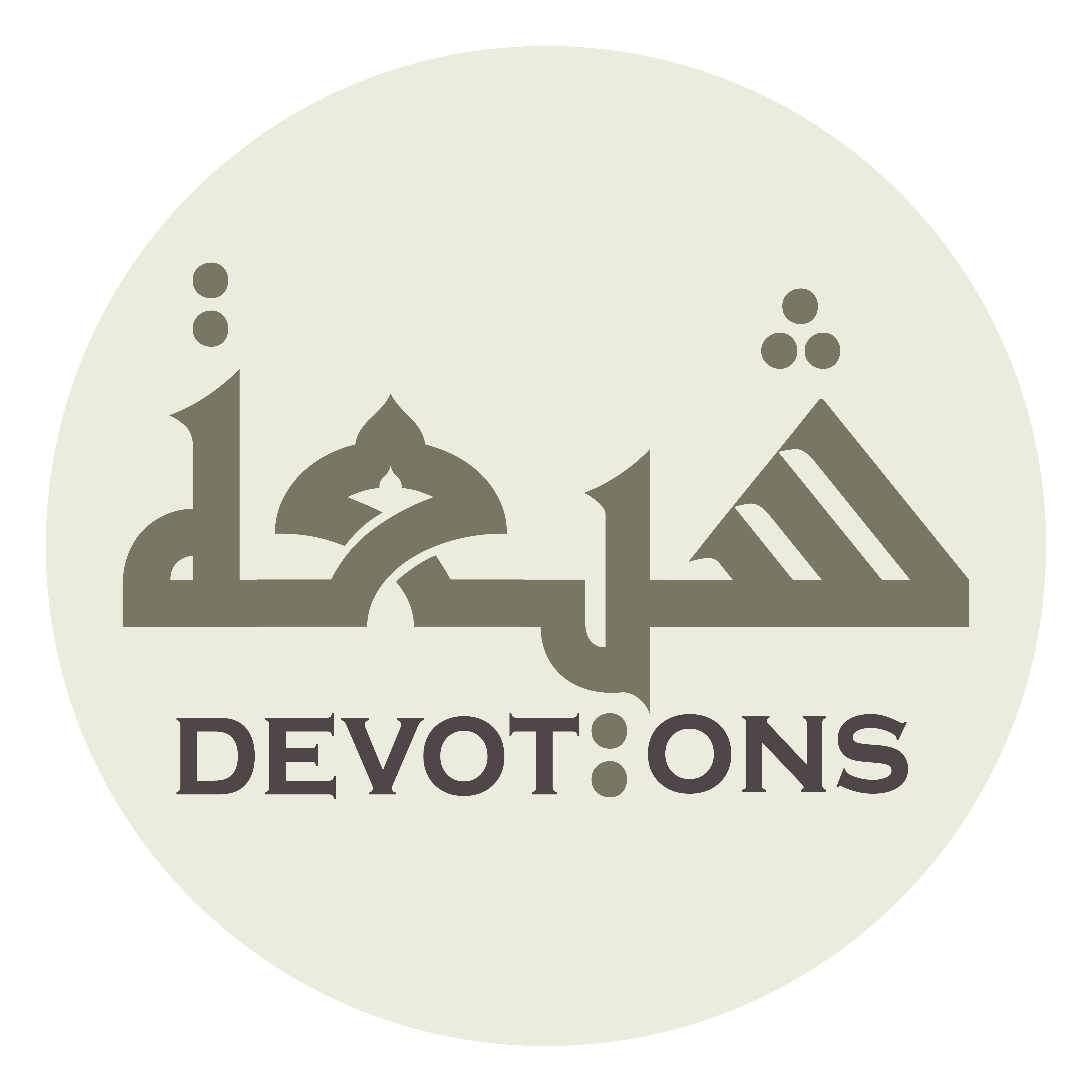 صَلَّى اللَّهُ عَلَيْكِ

ṣallallāhu `alayk

May Allah bless you,
Ziarat Bibi Fatema
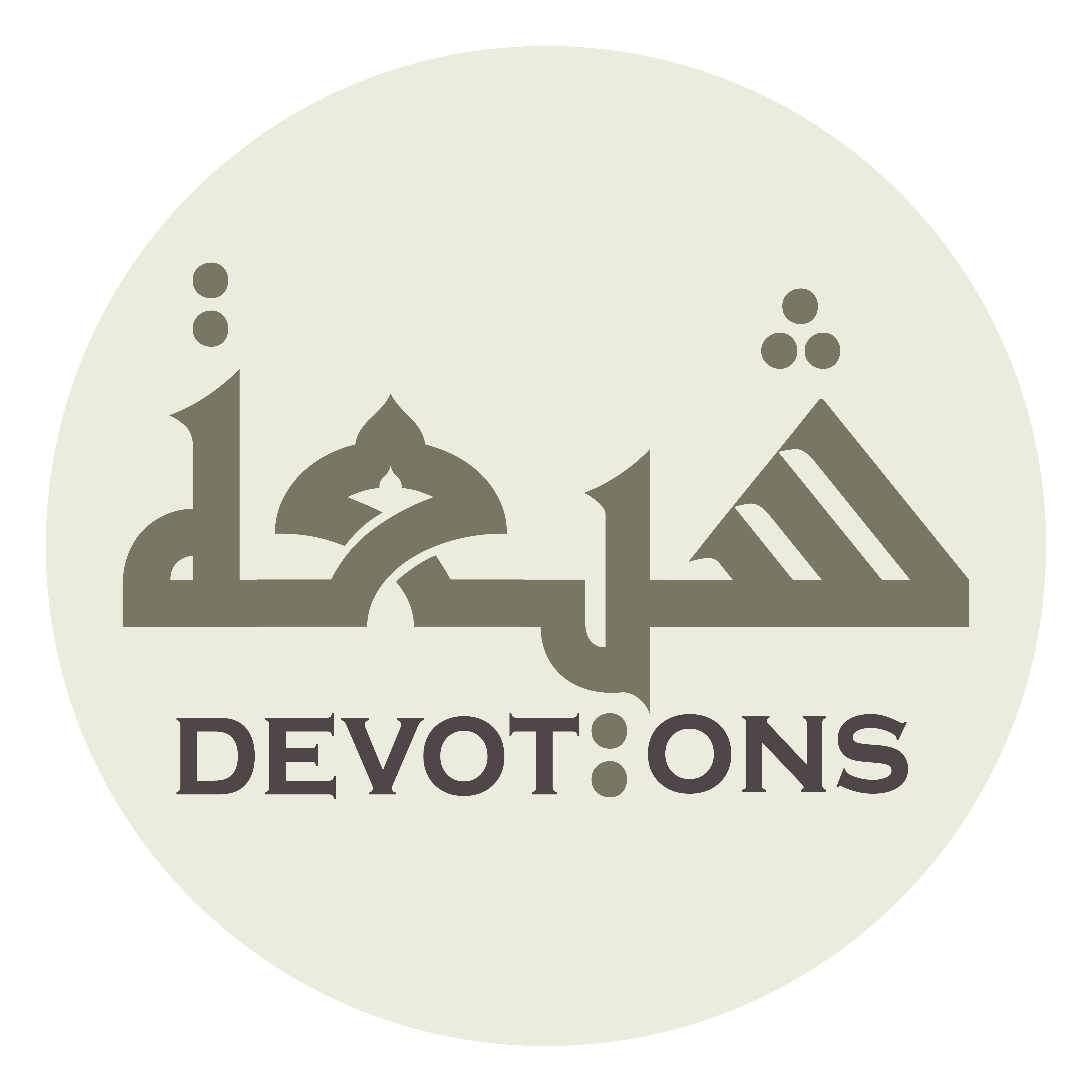 وَعَلٰى رُوحِكِ وَبَدَنِكِ

wa`alā rūḥiki wabadanik

your soul, and your body.
Ziarat Bibi Fatema
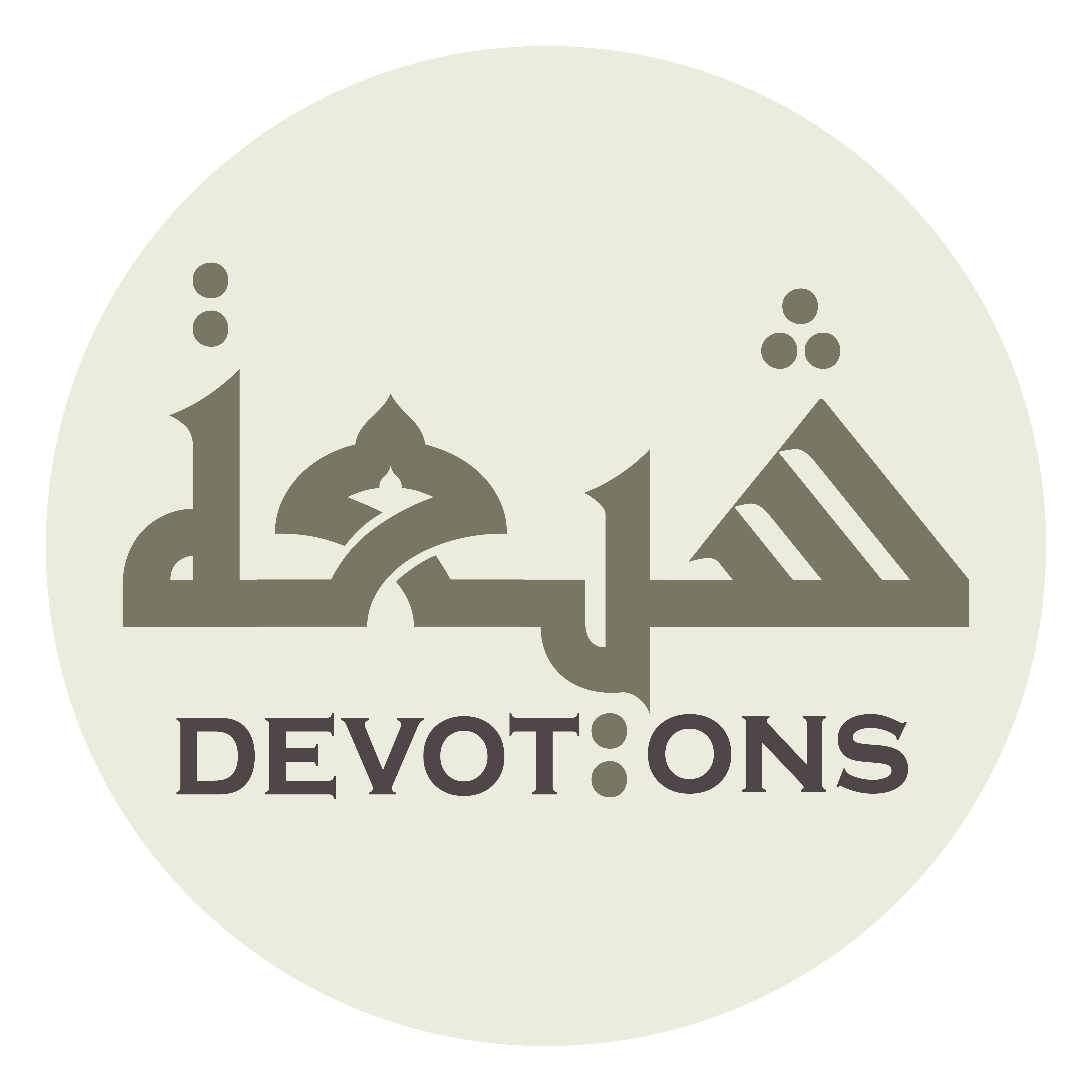 أَشْهَدُ أَنَّكِ مَضَيْتِ عَلٰى بَيِّنَةٍ مِنْ رَبِّكِ

ash-hadu annaki maḍayti `alā bayyinatin min rabbik

I bear witness that you have spent your life with full awareness of your duty towards your Lord
Ziarat Bibi Fatema
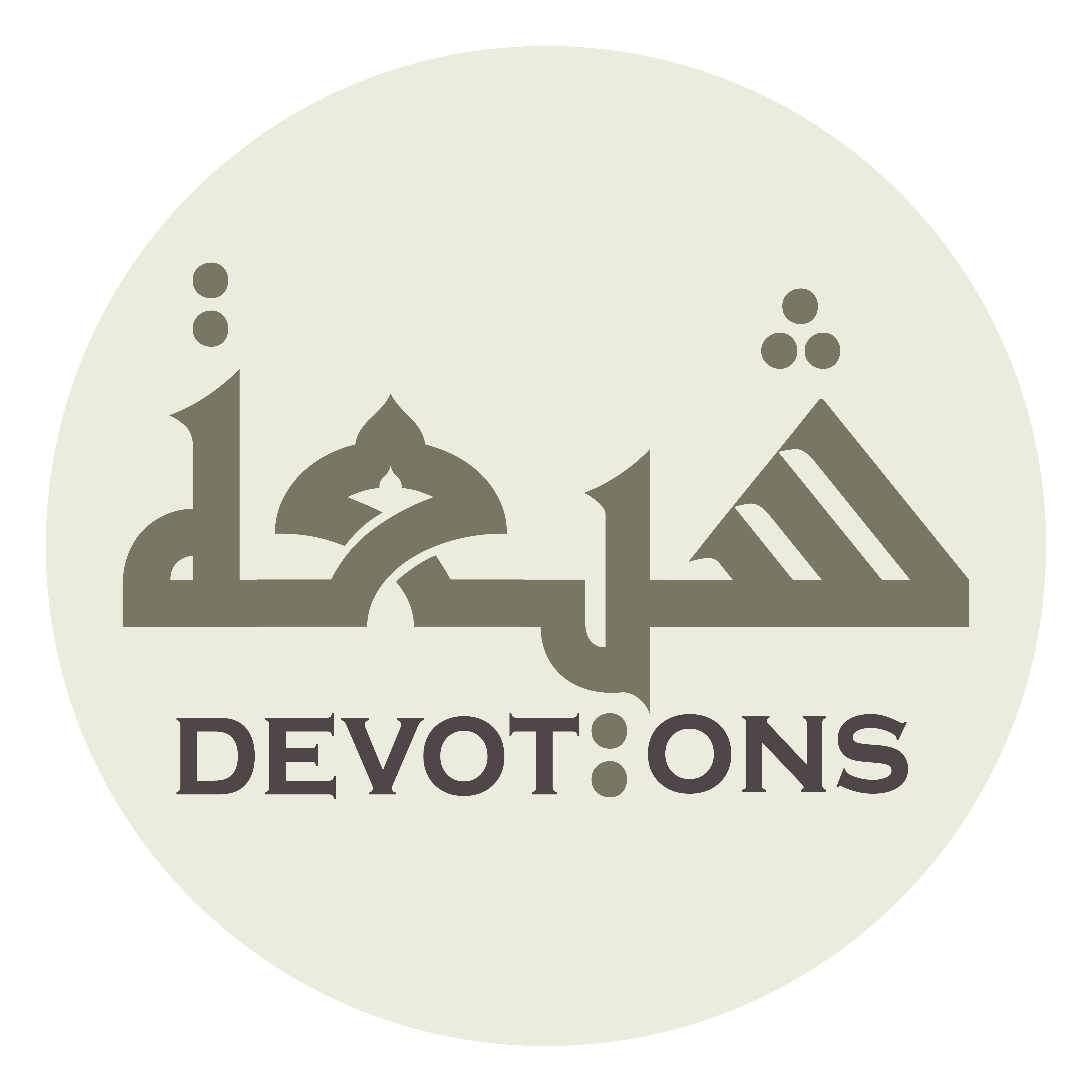 وَأَنَّ مَنْ سَرَّكِ فَقَدْ سَرَّ رَسُولَ اللَّهِ

wa-anna man sarraki faqad sarra rasūlallāh

and (I bear witness) that he who pleases you will have pleased the Messenger of Allah,
Ziarat Bibi Fatema
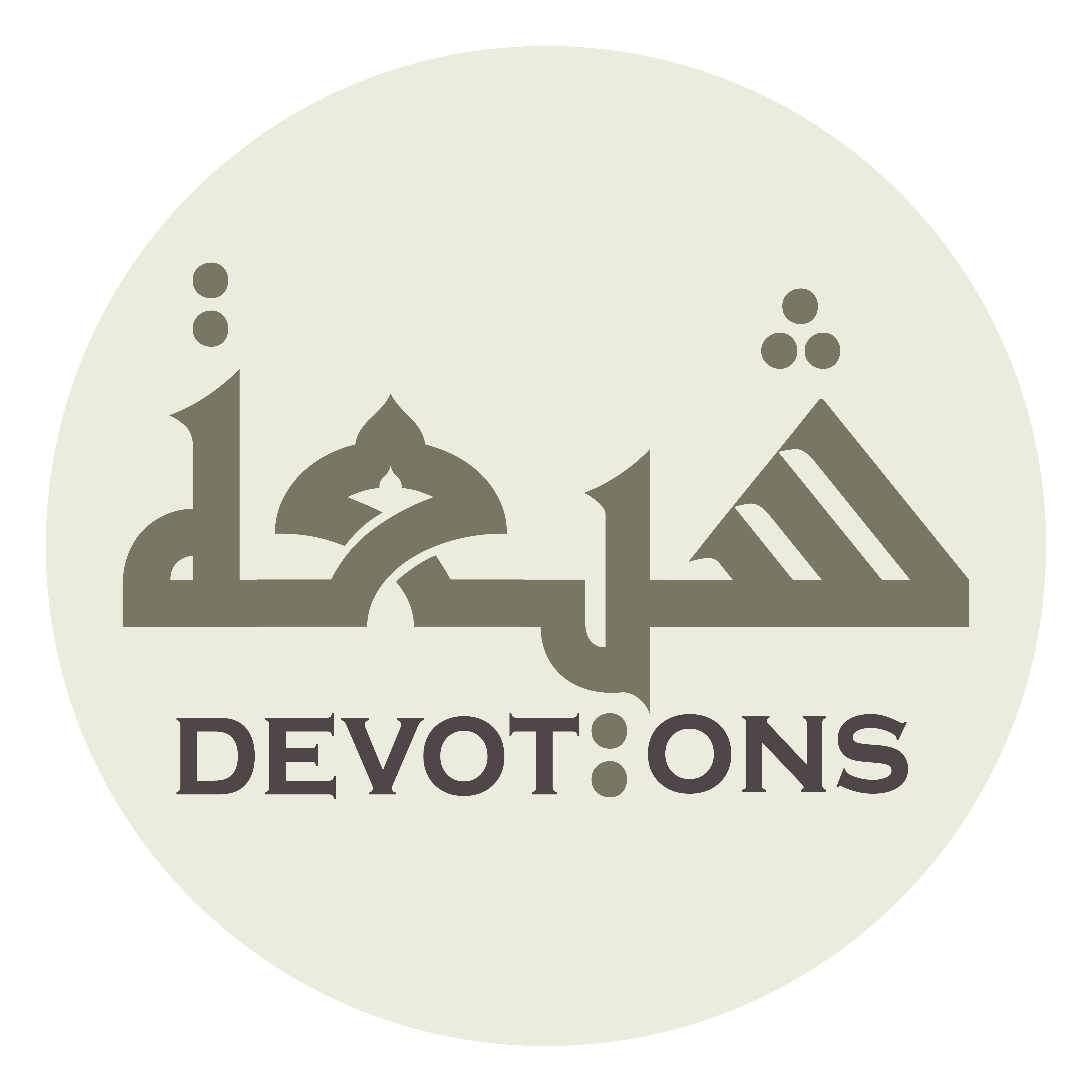 صَلَّى اللَّهُ عَلَيْهِ وَ آلِهِ

ṣallallāhu `alayhi wa ālih

peace be upon him and his Household,
Ziarat Bibi Fatema
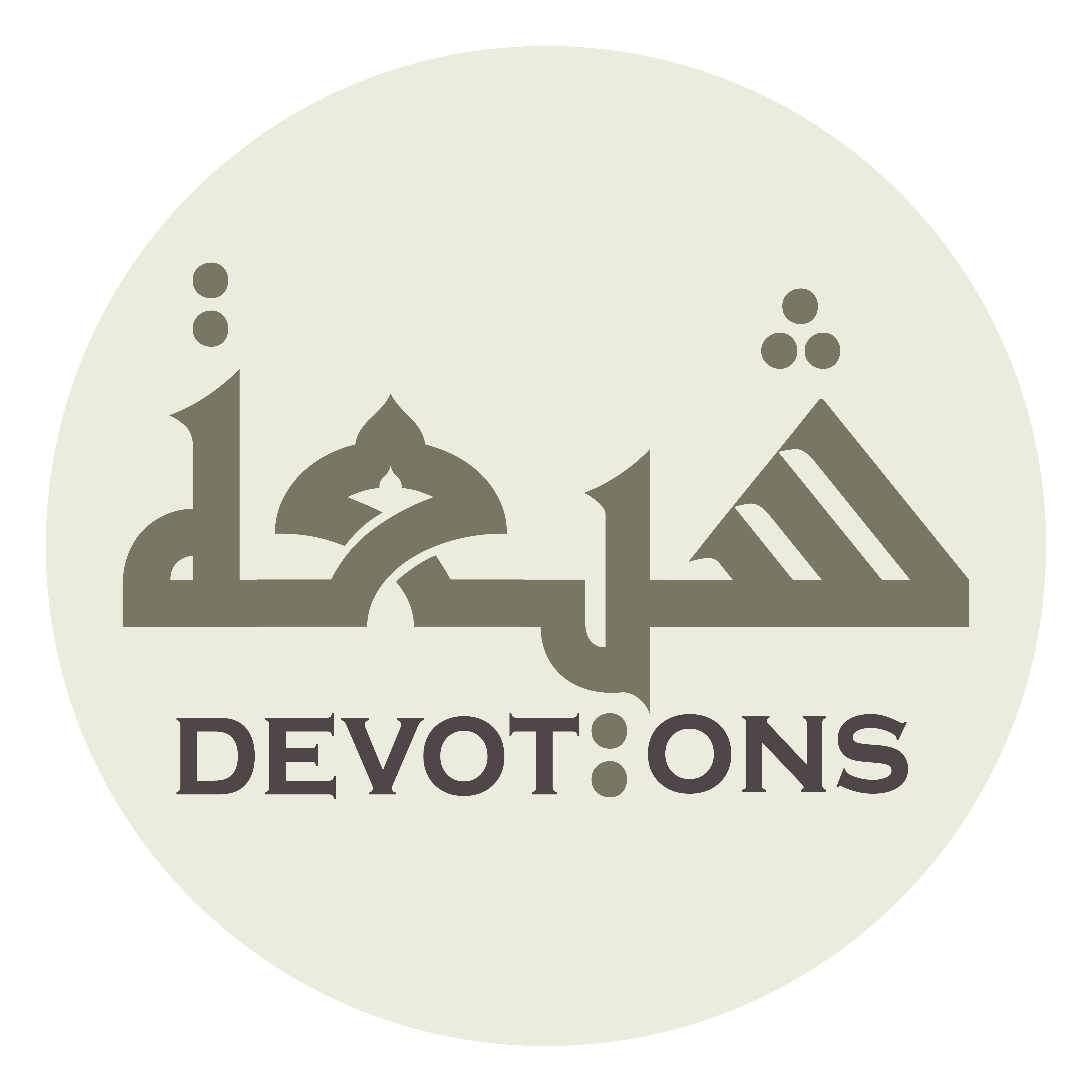 وَمَنْ جَفَاكِ فَقَدْ جَفَا رَسُولَ اللَّهِ

waman jafāki faqad jafā rasūlallāh

and he who displeases you will have displeased the Messenger of Allah,
Ziarat Bibi Fatema
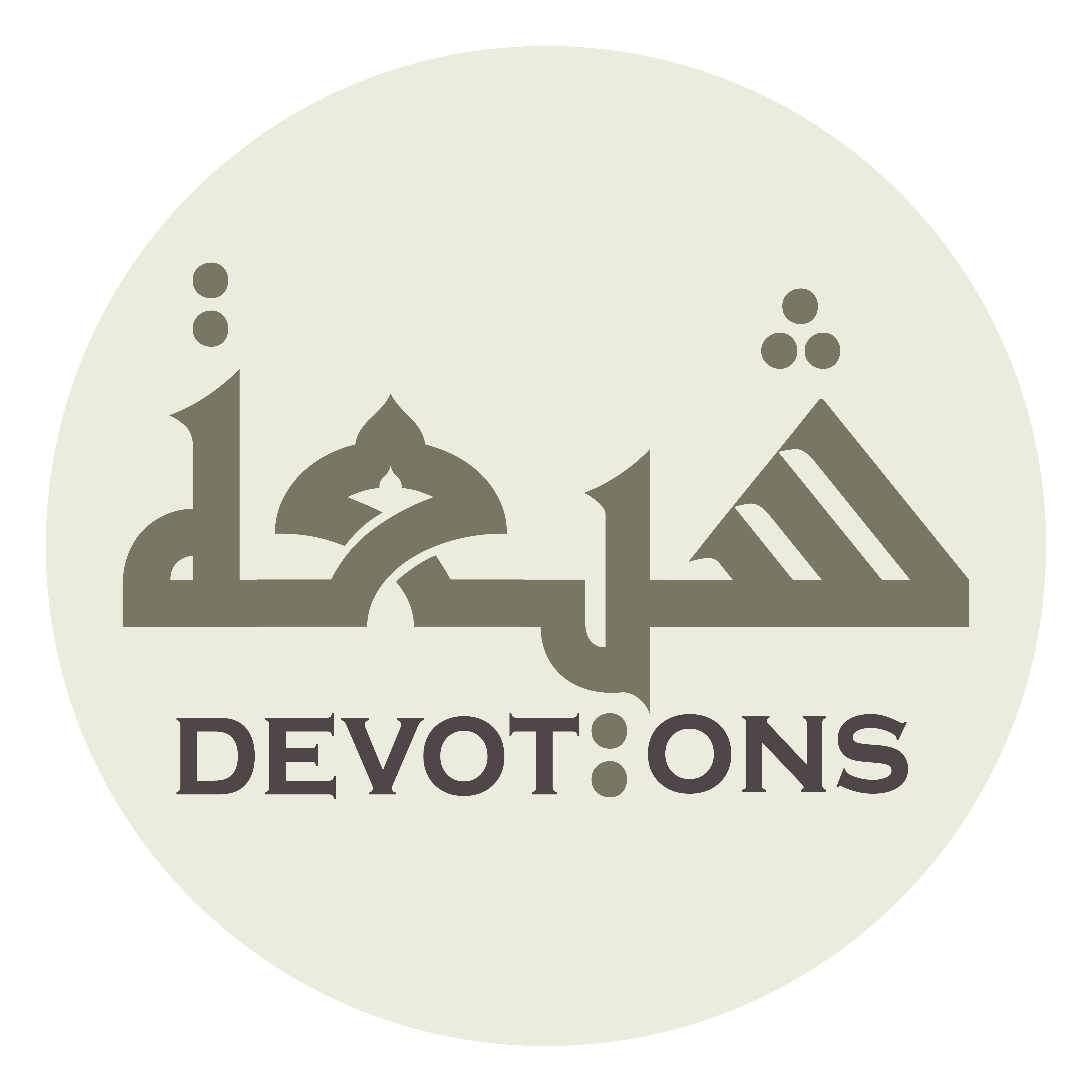 صَلَّى اللَّهُ عَلَيْهِ وَ آلِهِ

ṣallallāhu `alayhi wa ālih

peace be upon him and his Household,
Ziarat Bibi Fatema
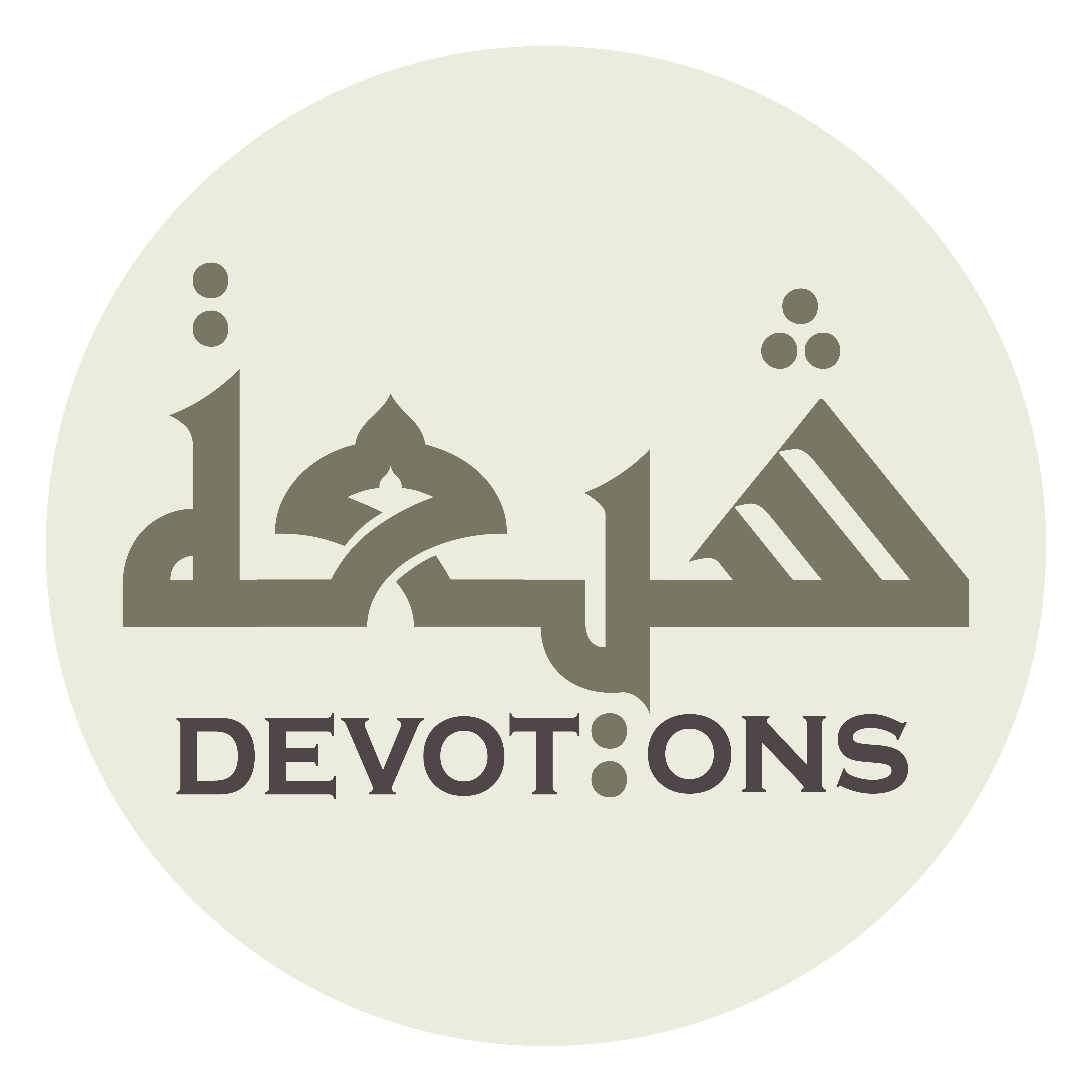 وَمَنْ آذَاكِ فَقَدْ آذىٰ رَسُولَ اللَّهِ

waman-ādhāki faqad-ādhā rasūlallāh

and he who harms you will have harmed the Messenger of Allah,
Ziarat Bibi Fatema
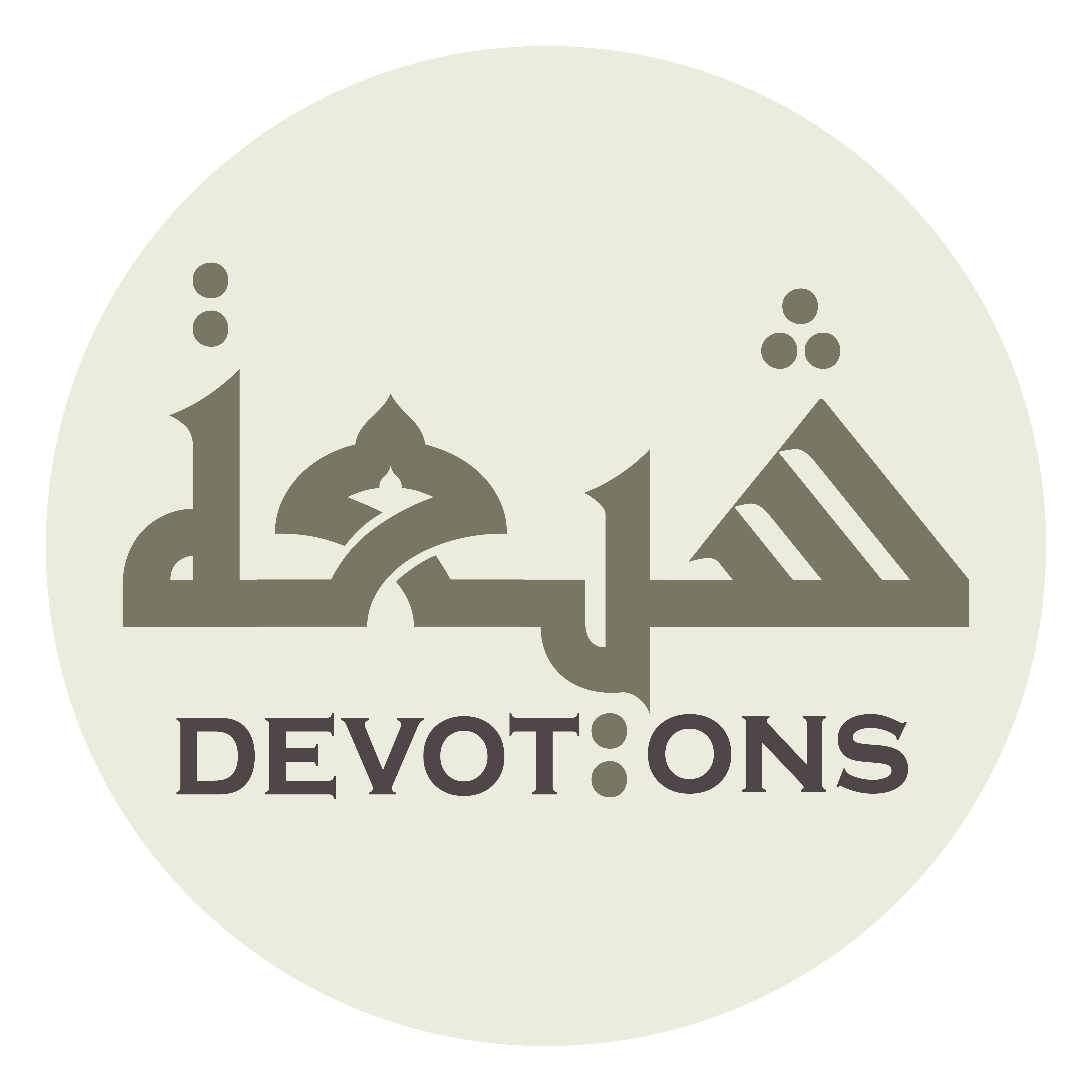 صَلَّى اللَّهُ عَلَيْهِ وَ آلِهِ

ṣallallāhu `alayhi wa ālih

peace be upon him and his Household,
Ziarat Bibi Fatema
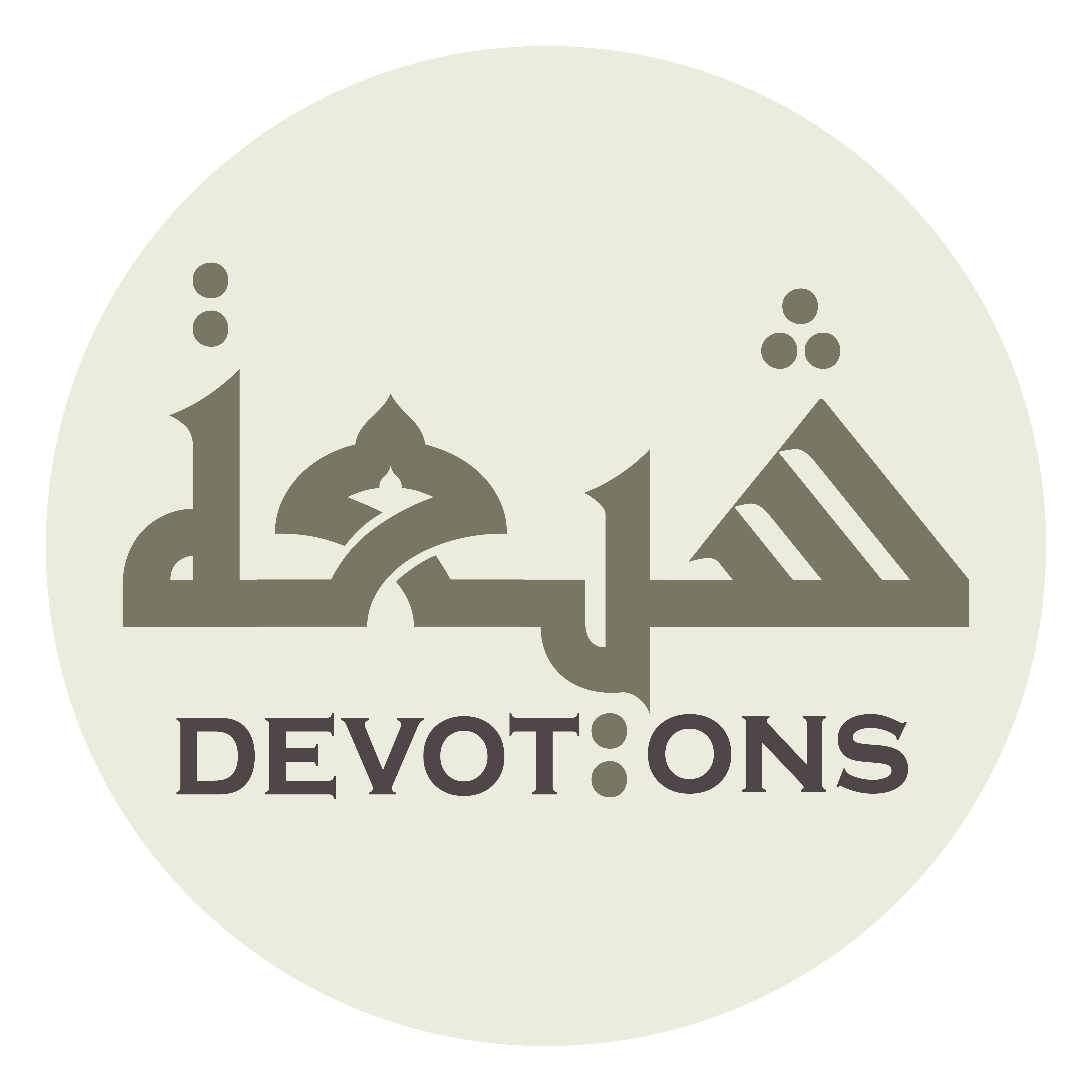 وَمَنْ وَصَلَكِ فَقَدْ وَصَلَ رَسُولَ اللَّهِ

waman waṣalaki faqad waṣala rasūlallāh

and he who respects you will have respected the Messenger of Allah,
Ziarat Bibi Fatema
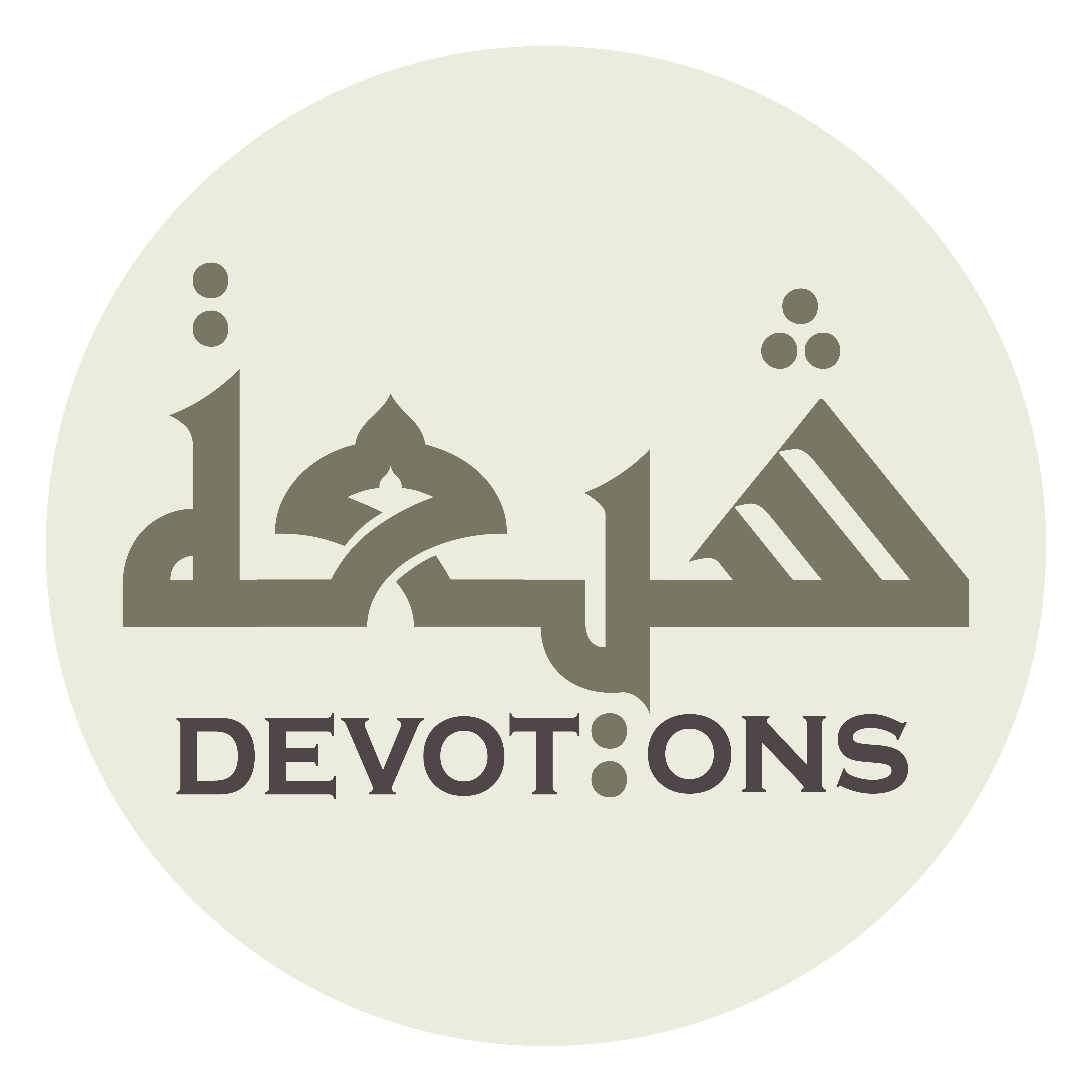 صَلَّى اللَّهُ عَلَيْهِ وَ آلِهِ

ṣallallāhu `alayhi wa ālih

peace be upon him and his Household,
Ziarat Bibi Fatema
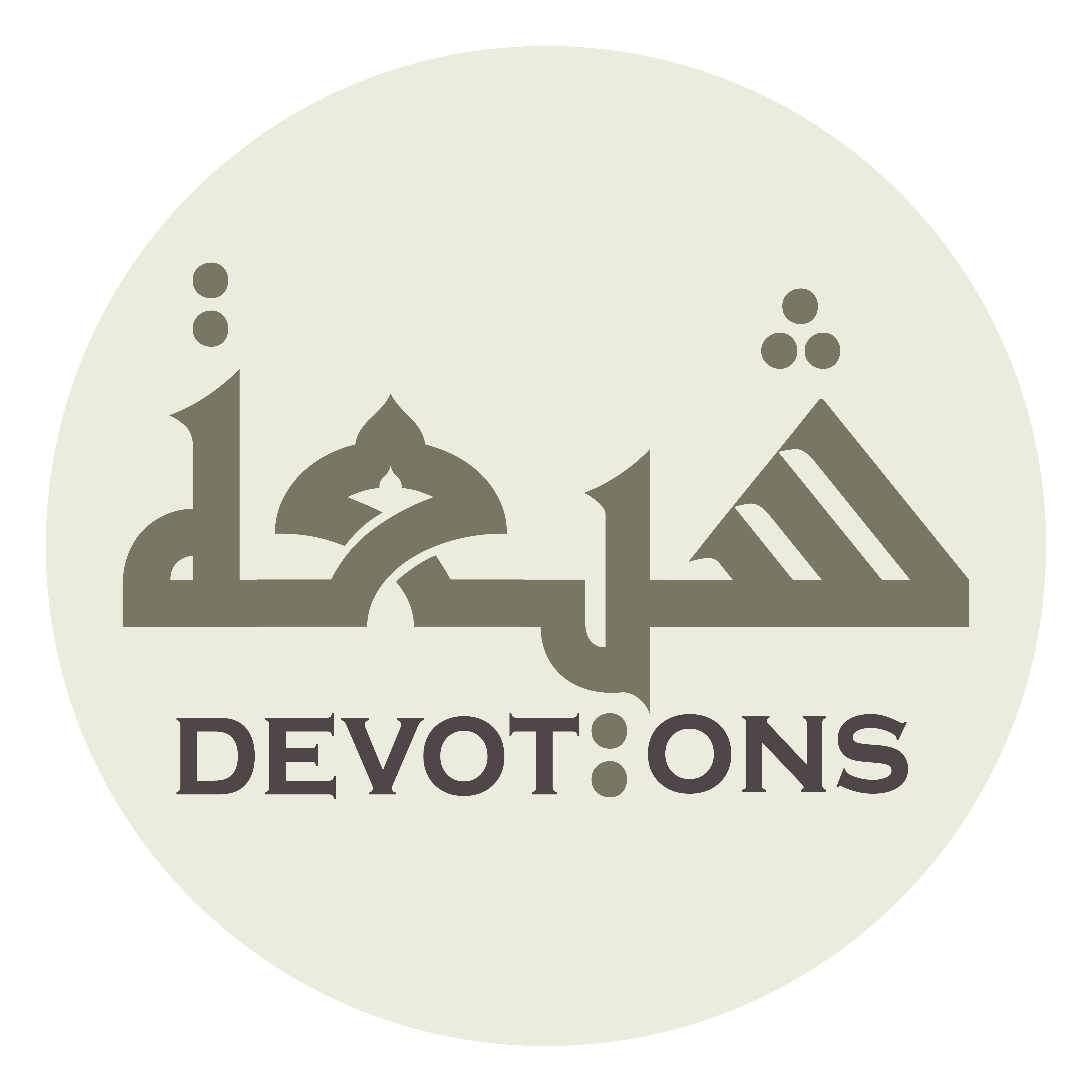 وَمَنْ قَطَعَكِ فَقَدْ قَطَعَ رَسُولَ اللَّهِ

waman qaṭa`aki faqad qaṭa`a rasūlallāh

and he who disrespects you will have disrespected the messenger of Allah,
Ziarat Bibi Fatema
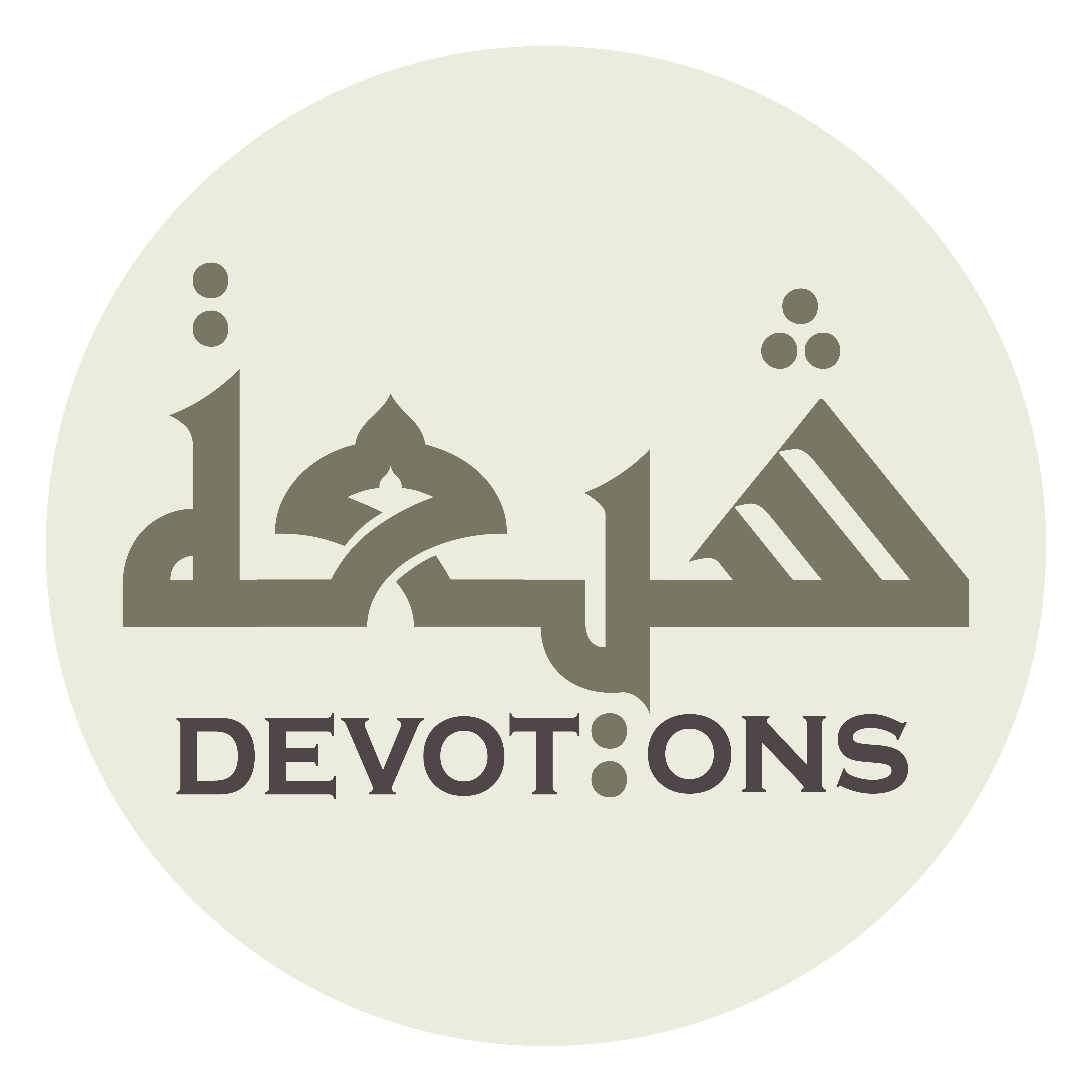 صَلَّى اللَّهُ عَلَيْهِ وَ آلِهِ

ṣallallāhu `alayhi wa ālih

peace be upon him and his Household.
Ziarat Bibi Fatema
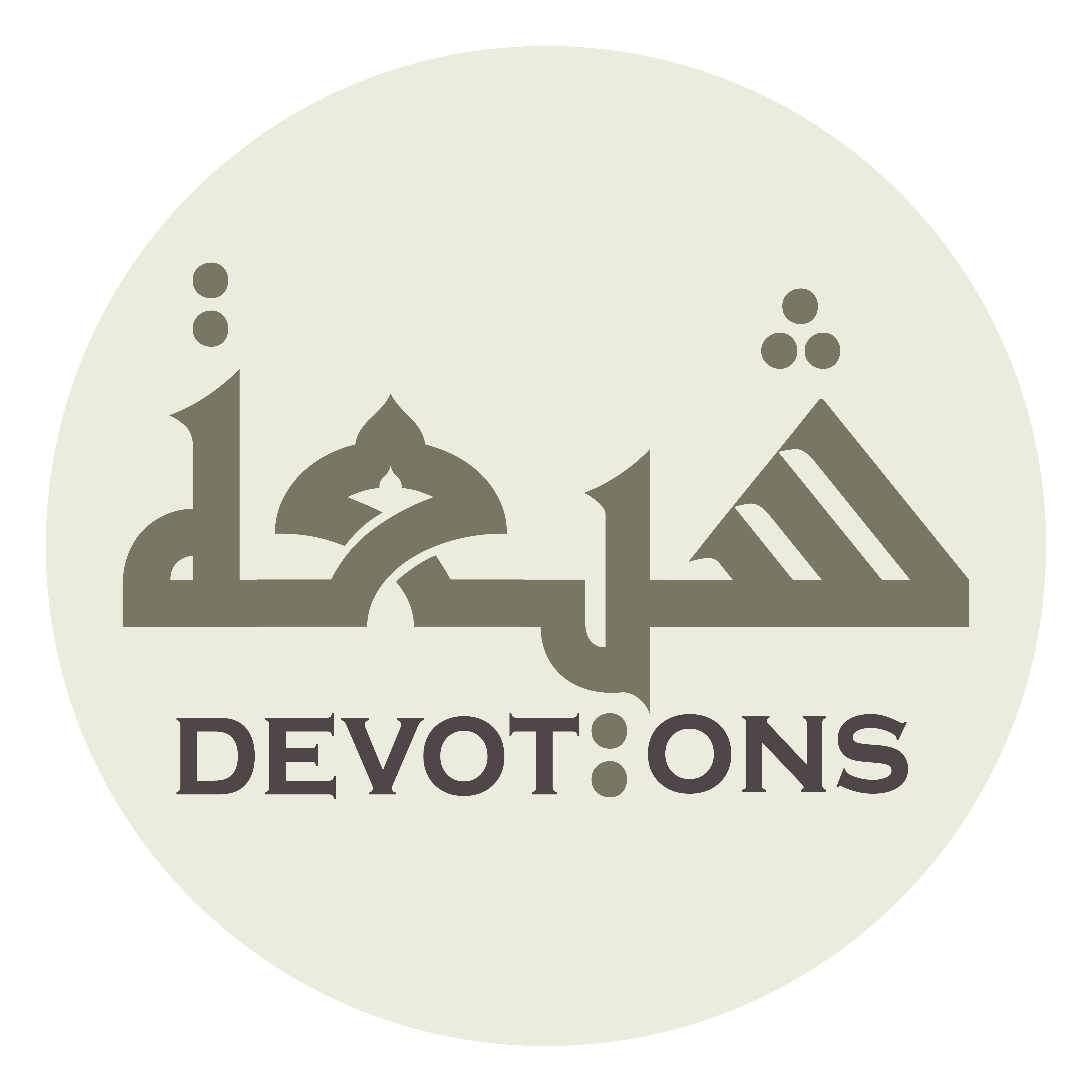 لِأَنَّكِ بِضْعَةٌ مِنْهُ

li-annaki biḍ`atun minh

This is because you are an inseparable part of him (i.e. the Holy Prophet],
Ziarat Bibi Fatema
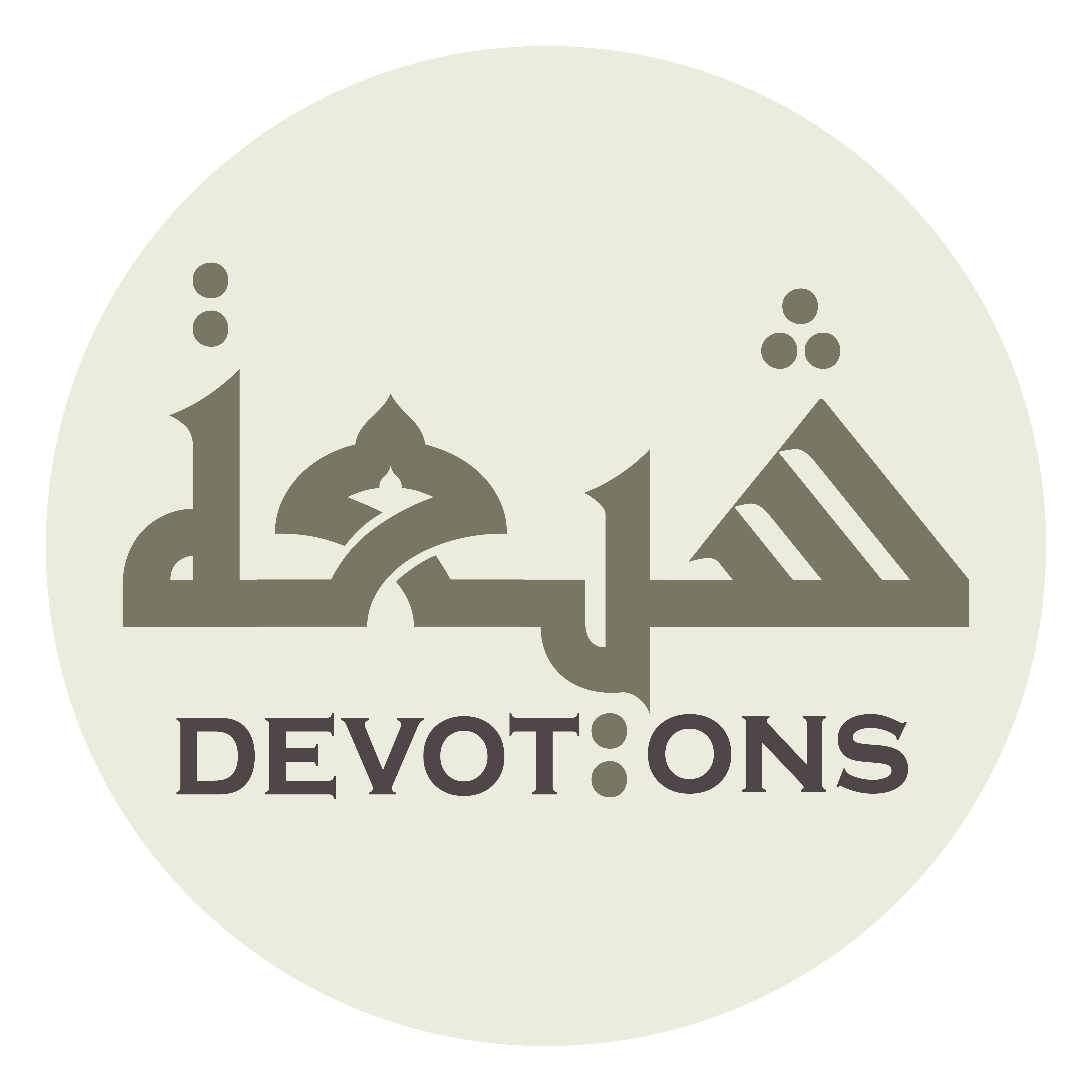 وَرُوحُهُ الَّذِيْ بَيْنَ جَنْبَيْهِ

warūḥuhul ladhī bayna janbayh

and you are his soul with which he lives.
Ziarat Bibi Fatema
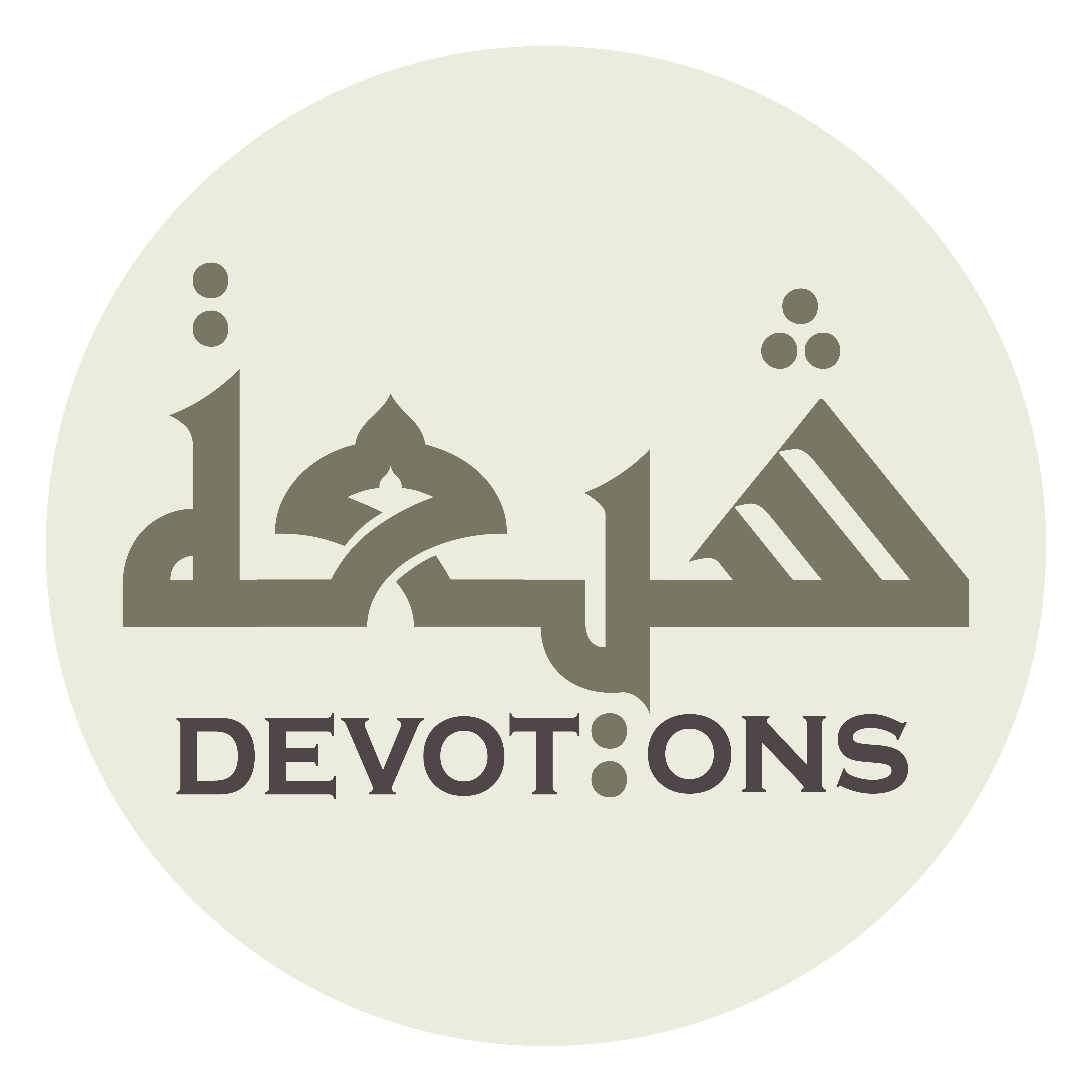 أُشْهِدُ اللّٰهَ وَرُسُلَهُ وَمَلَائِكَتَهُ

ush-hidullāha warusulahu wamalā-ikatah

I ask Allah, His Messengers, and His angels to be the witnesses
Ziarat Bibi Fatema
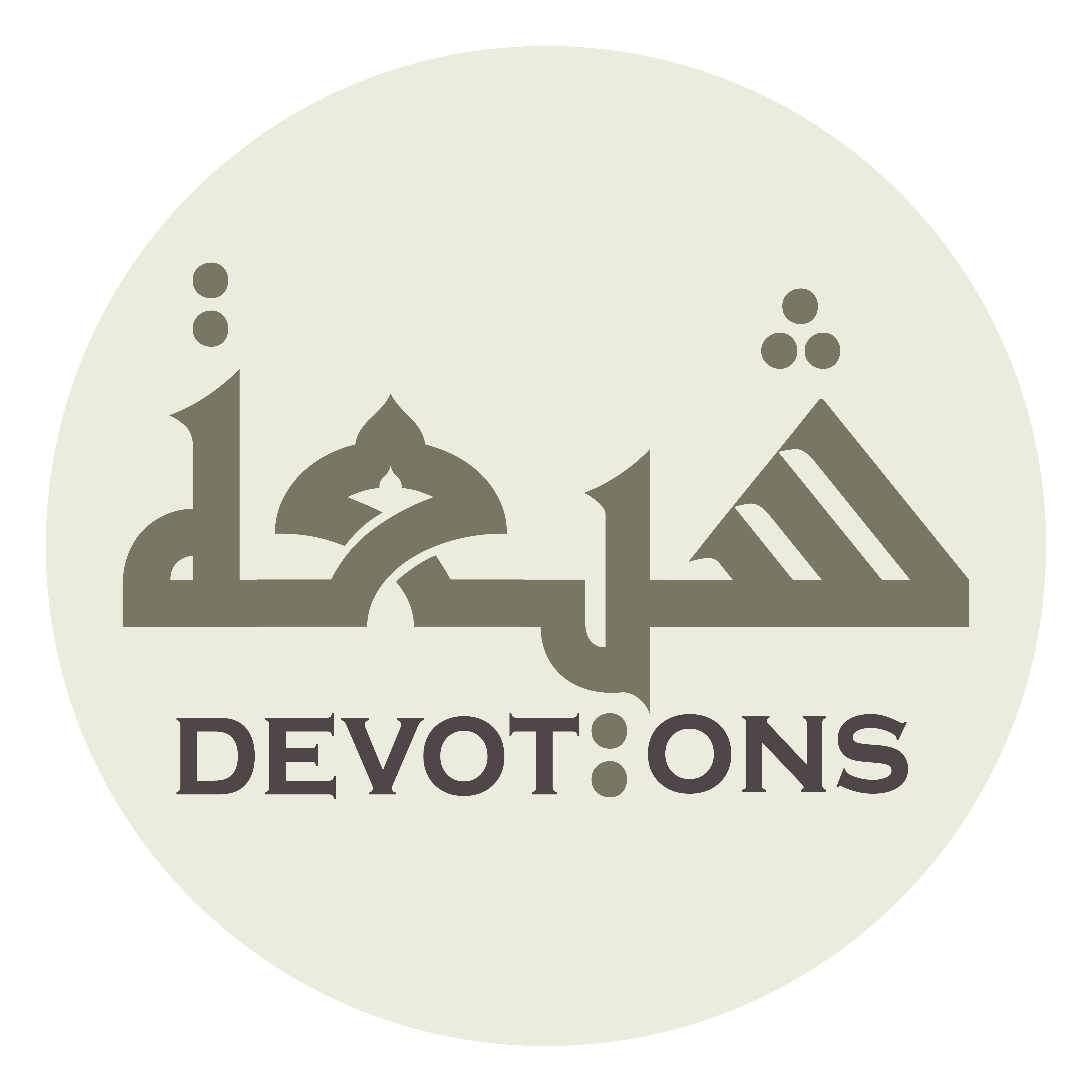 أَنِّيْ رَاضٍ عَمَّنْ رَضِيتِ عَنْهُ

annī rāḍin `amman raḍīti `anh

that I am verily pleased with him whomever you accept,
Ziarat Bibi Fatema
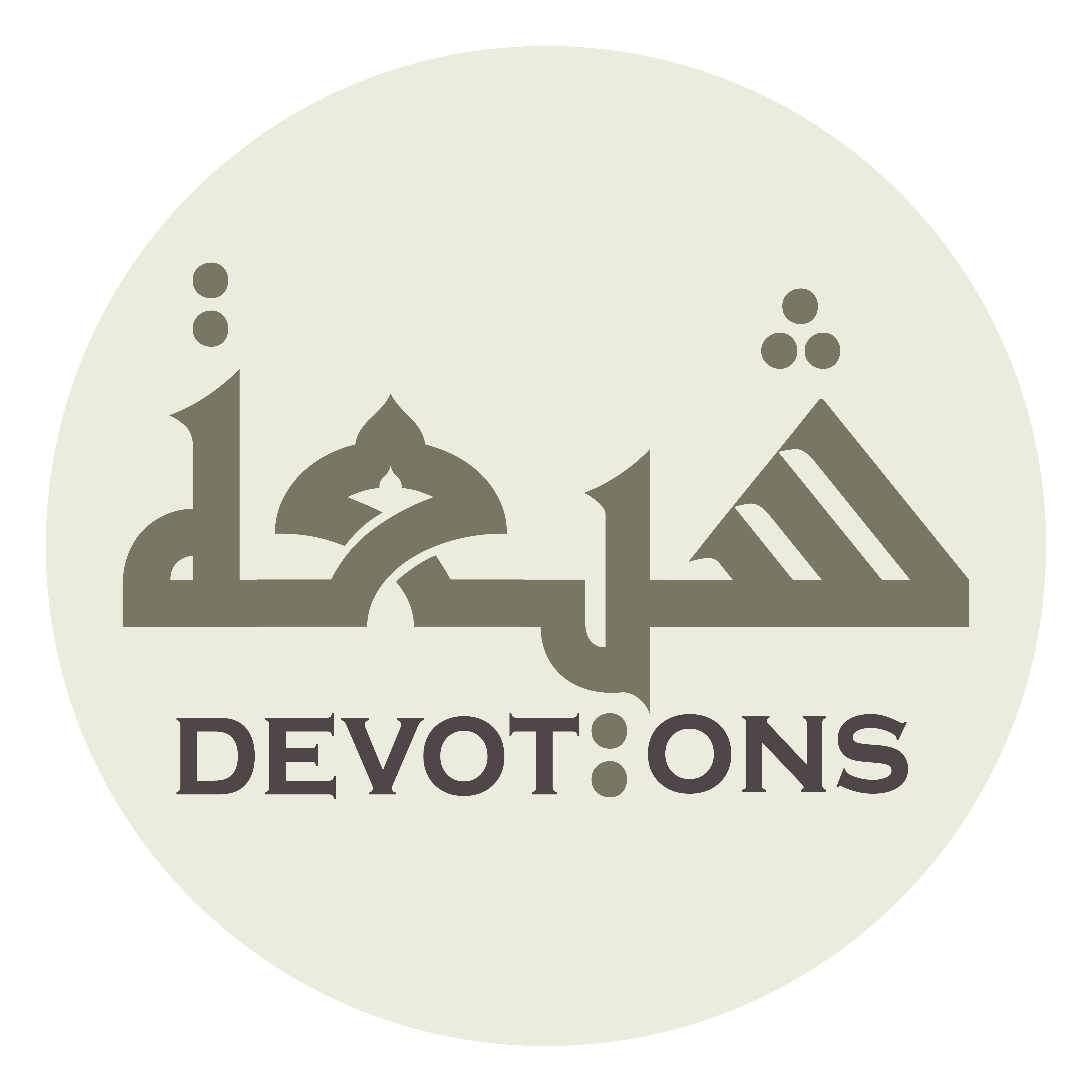 سَاخِطٌ عَلٰى مَنْ سَخِطْتِ عَلَيْهِ

sākhiṭun `alā man sakhiṭti `alayh

I am displeased with him whomever you detest,
Ziarat Bibi Fatema
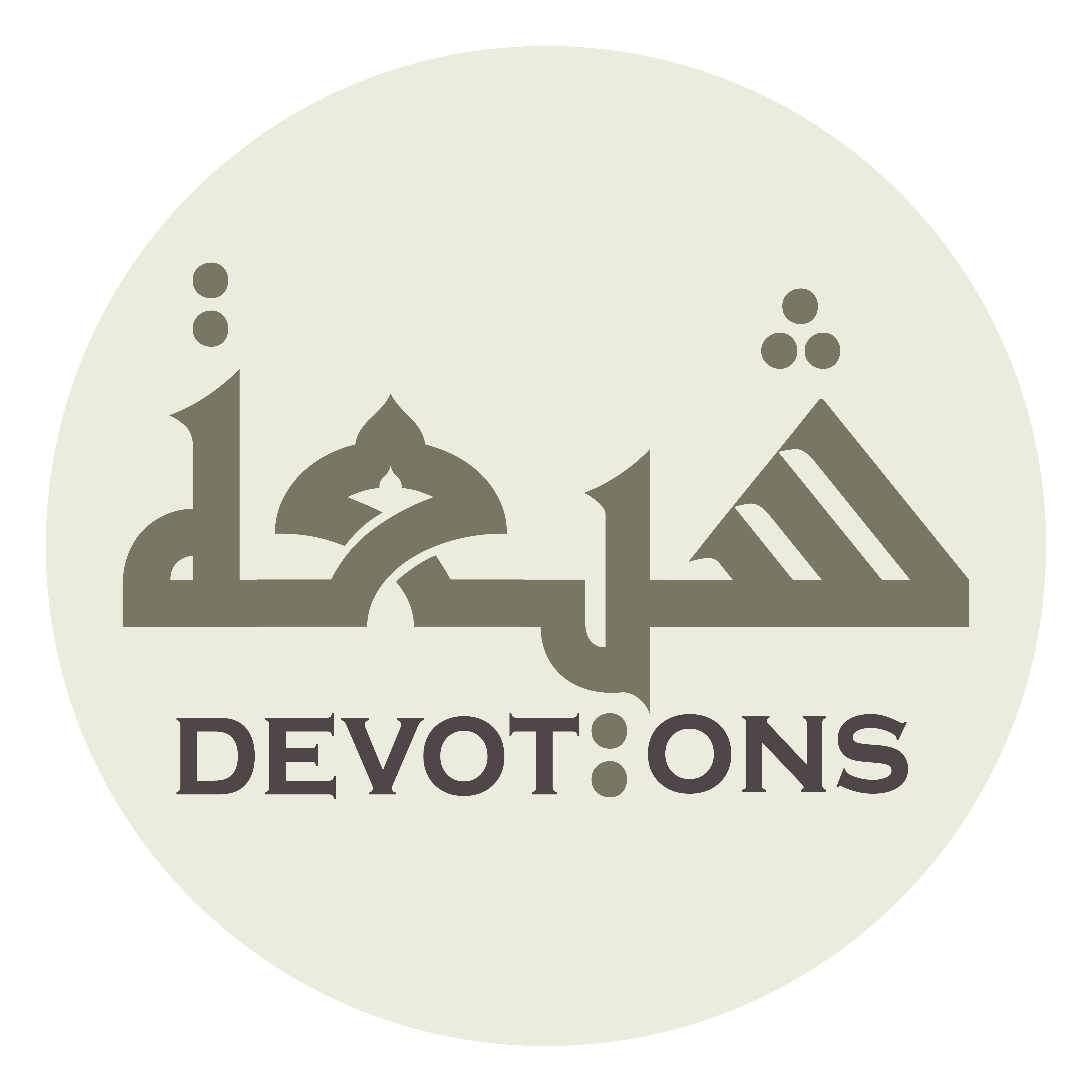 مَتَبَرِّئٌ مِمَّنْ تَبَرَّأْتِ مِنْهُ

matabarri-un mimman tabarra-ti minh

I disavow him whomever you disavow,
Ziarat Bibi Fatema
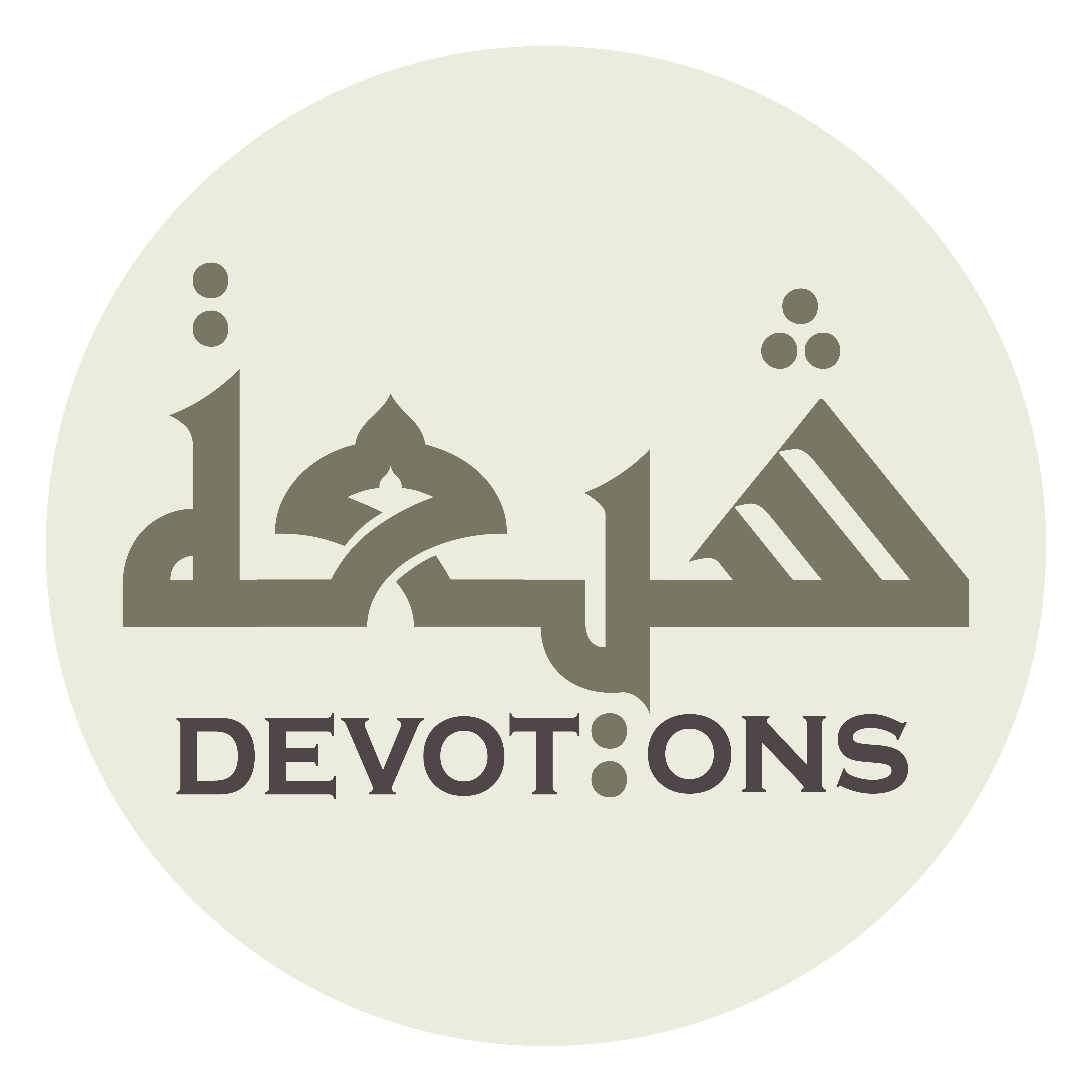 مُوَالٍ لِمَنْ وَالَيْتِ

muwālin liman wālayt

I am loyal to him whomever you support,
Ziarat Bibi Fatema
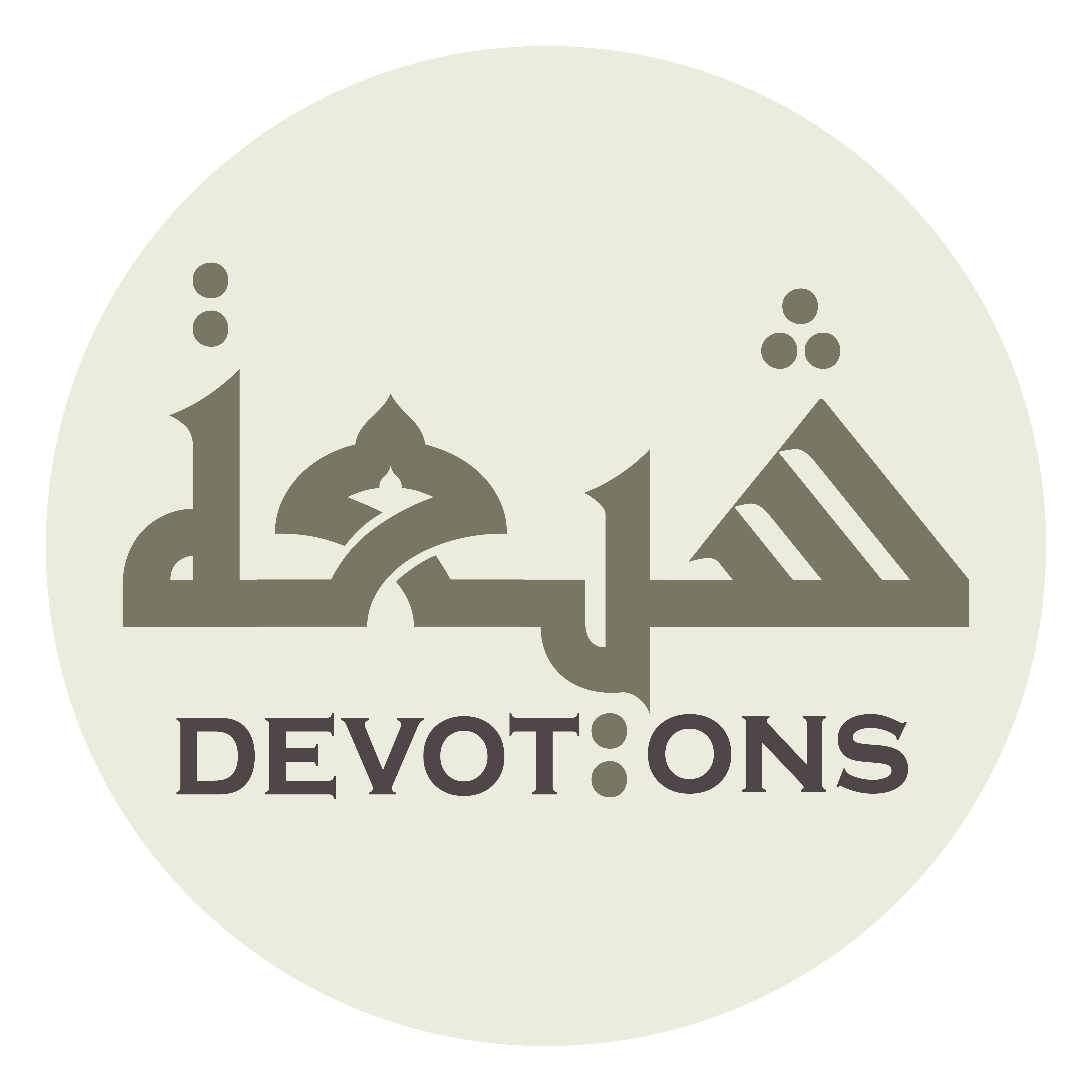 مُعَادٍ لِمَنْ عَادَيْتِ

mu`ādin liman `ādayt

I am the enemy of him whomever you betake as enemy,
Ziarat Bibi Fatema
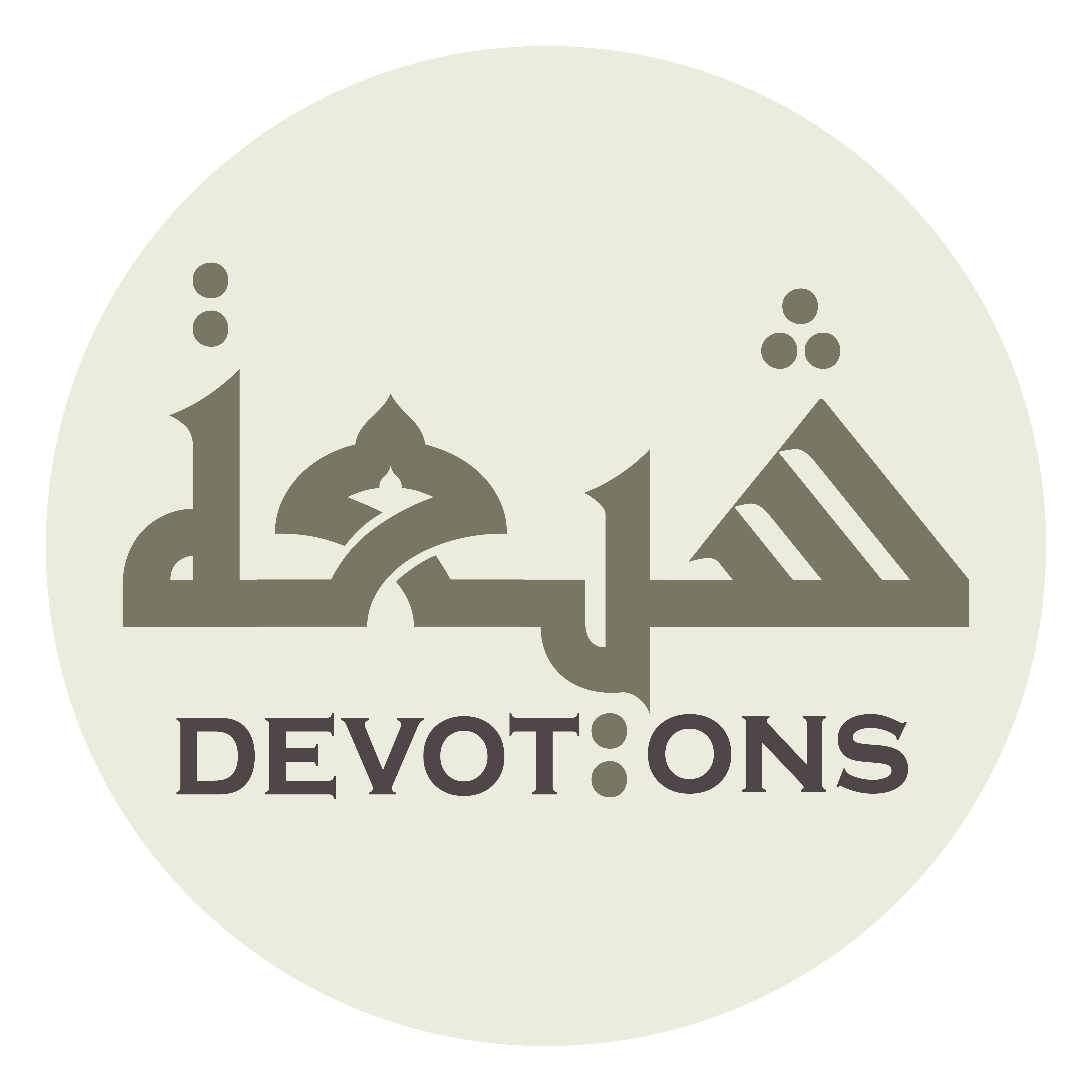 مُبْغِضٌ لِمَنْ أَبْغَضْتِ

mubghiḍun liman abghaḍt

I am hateful to him whomever you hate,
Ziarat Bibi Fatema
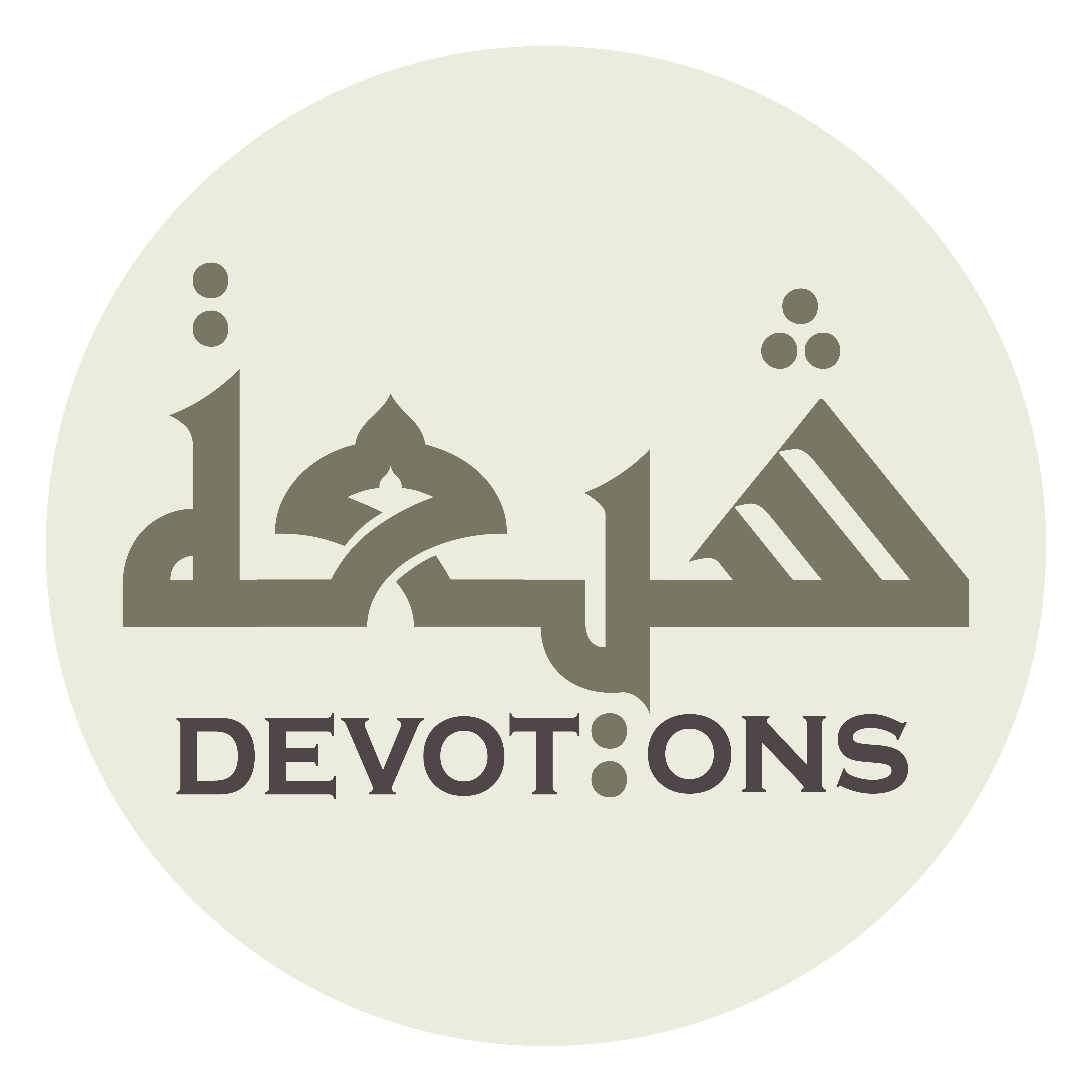 مُحِبٌّ لِمَنْ أَحْبَبْتِ

muḥibbun liman aḥbabt

and I like him whomever you like.
Ziarat Bibi Fatema
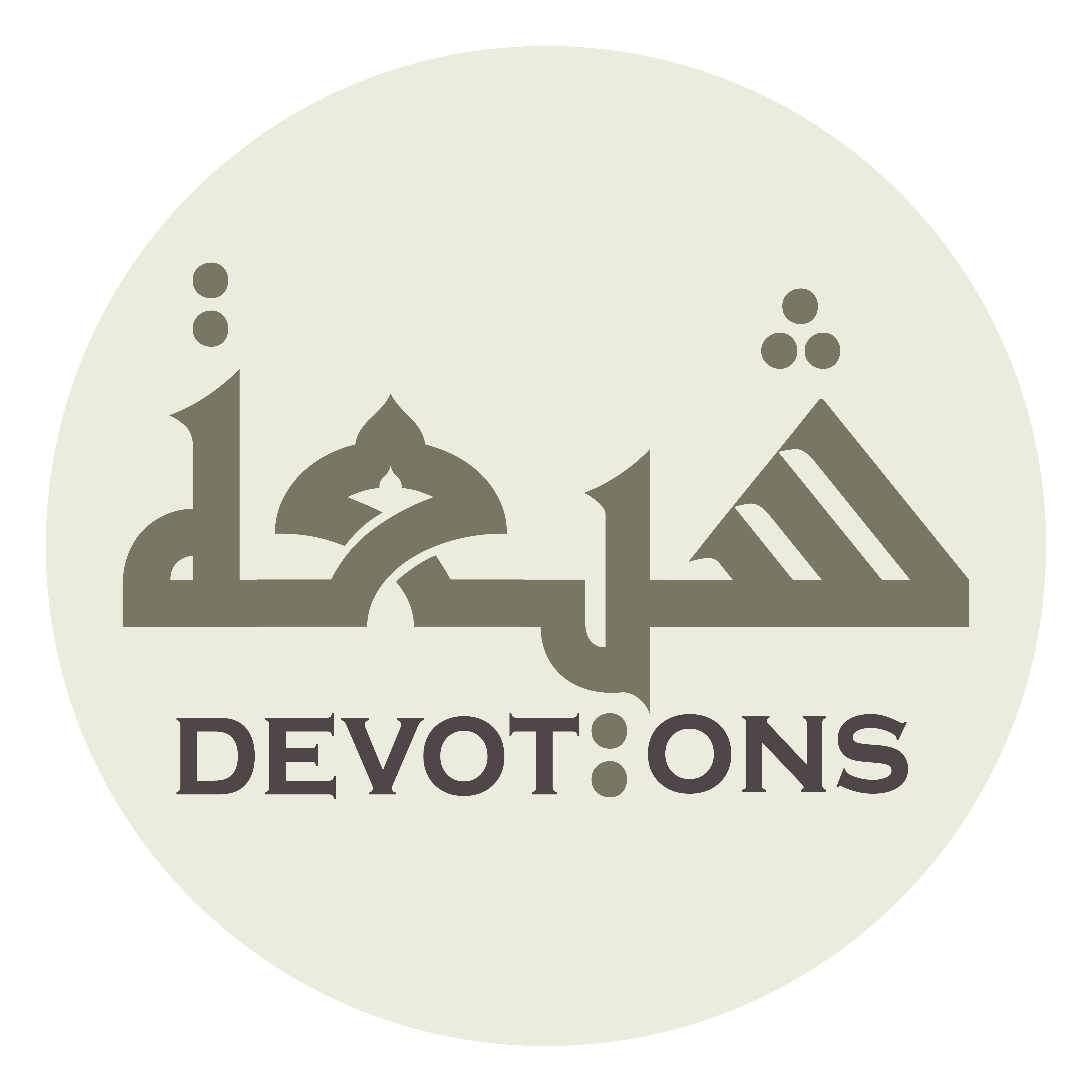 وَكَفَىٰ بِاللَّهِ شَهِيدًا وَ حَسِيبًا

wakafā billāhi shahīdan wa ḥasībā

Verily, Allah is Sufficient as Witness, Reckoner,
Ziarat Bibi Fatema
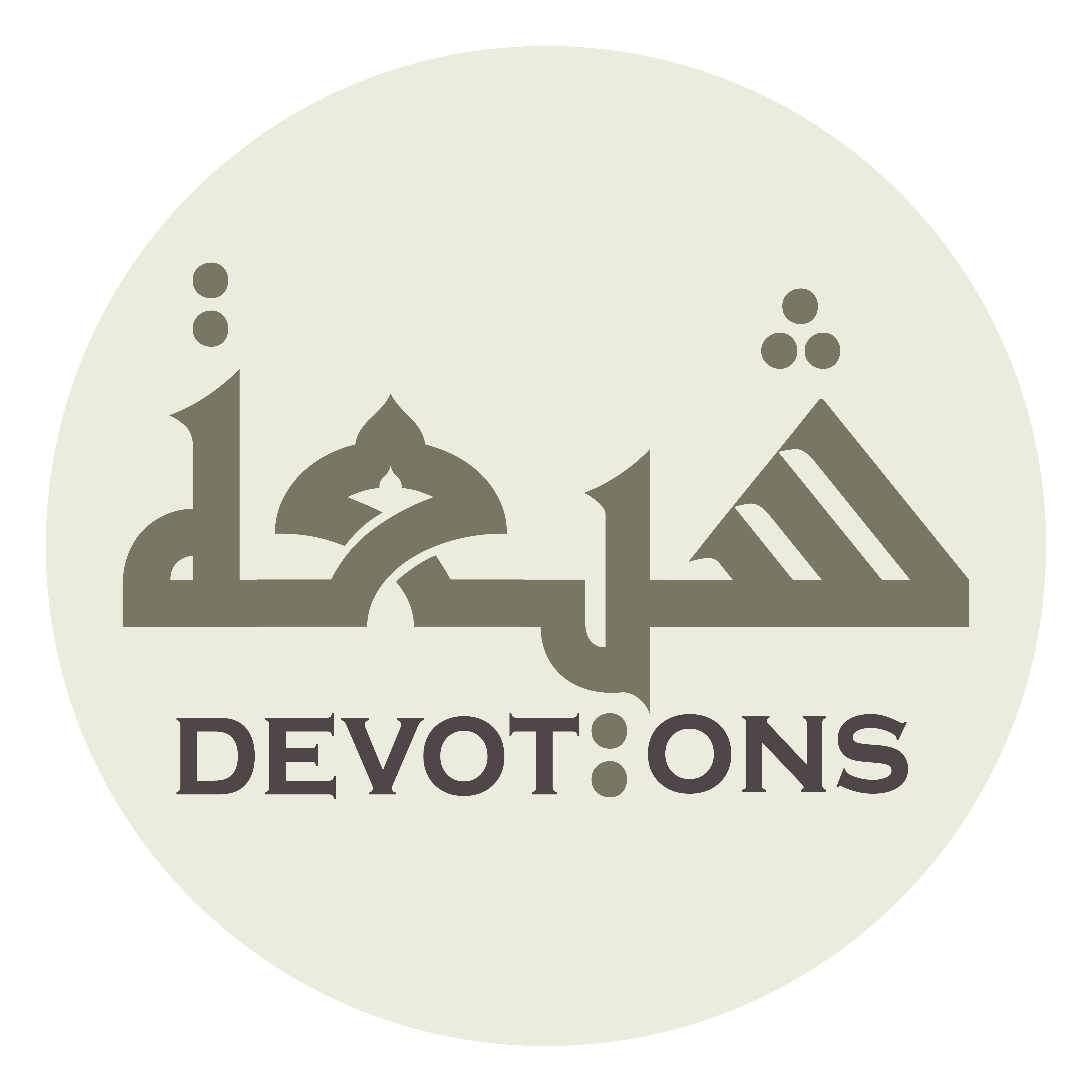 وَ جَازِيًا وَ مُثِيبًا

wa jāziyan wa muthībā

Punisher, and Rewarder.
Ziarat Bibi Fatema